Software Engineering
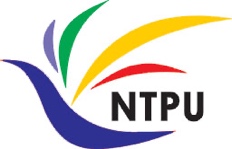 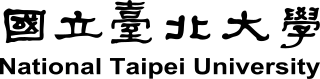 Cloud Computing and Cloud Software Architecture
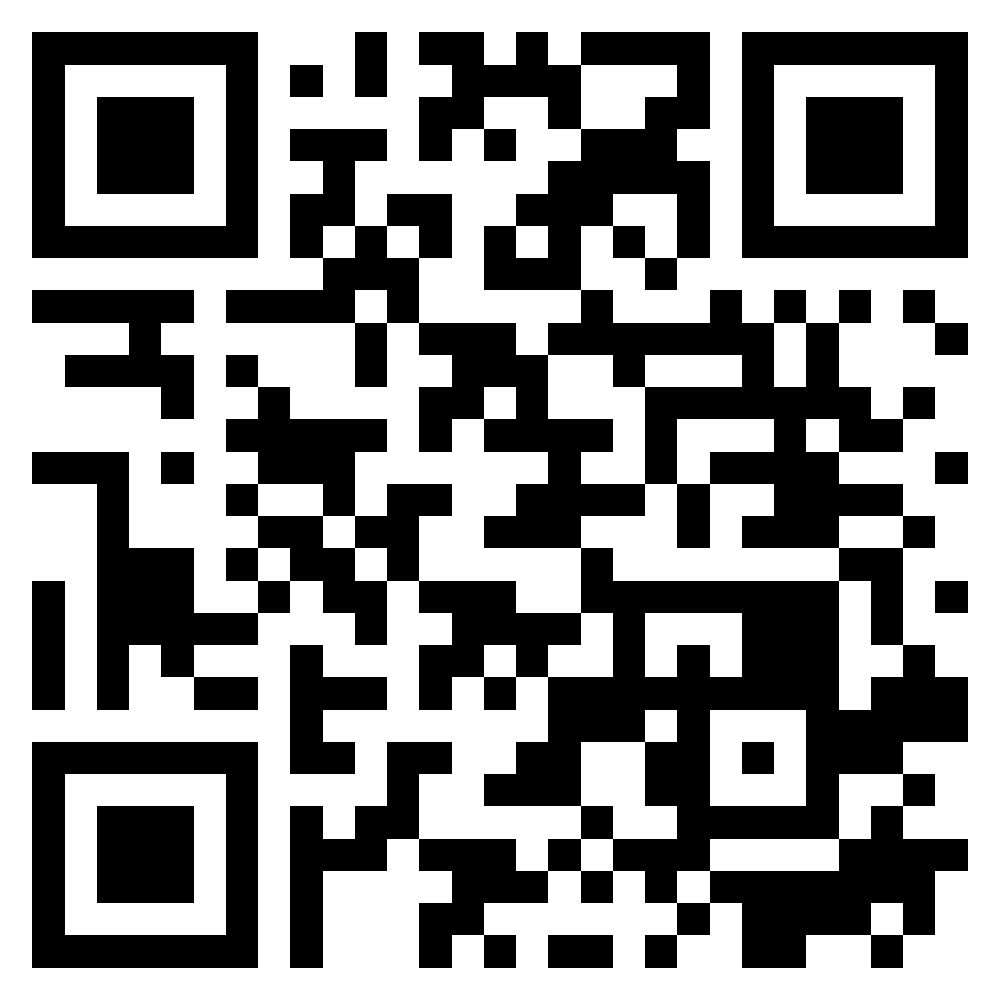 1102SE07
MBA, IM, NTPU (M5010) (Spring 2022) Wed 2, 3, 4 (9:10-12:00) (B8F40)
Min-Yuh Day, Ph.D, Associate Professor
Institute of Information Management, National Taipei University
https://web.ntpu.edu.tw/~myday
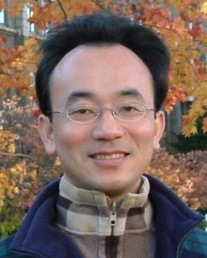 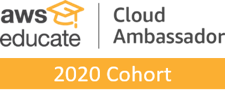 https://meet.google.com/ish-gzmy-pmo
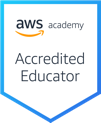 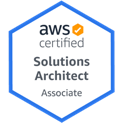 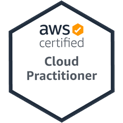 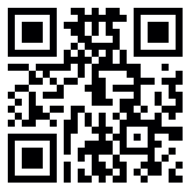 1
2022-04-27
Syllabus
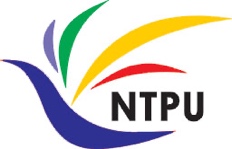 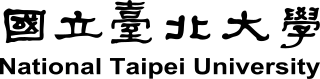 Week    Date    Subject/Topics
1   2022/02/23   Introduction to Software Engineering
2   2022/03/02   Software Products and Project Management:                               Software product management and prototyping
3   2022/03/09   Agile Software Engineering:                               Agile methods, Scrum, and Extreme Programming
4   2022/03/16   Features, Scenarios, and Stories
5   2022/03/23   Case Study on Software Engineering I
6   2022/03/30   Software Architecture: Architectural design,                               System decomposition, and Distribution architecture
2
Syllabus
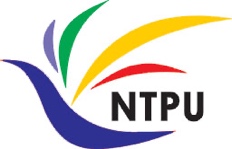 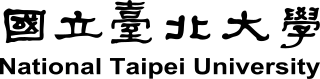 Week    Date    Subject/Topics
7   2022/04/06   Make-up holiday (No Classes)
8   2022/04/13   Midterm Project Report
9   2022/04/20   Cloud-Based Software: Virtualization and containers,                              Everything as a service, Software as a service
10   2022/04/27   Cloud Computing and Cloud Software Architecture
11   2022/05/04   Microservices Architecture, RESTful services,                                  Service deployment
12   2022/05/11   Industry Practices of Software Engineering                                                 [Invited Talk: "Agile Principles Patterns and Practices in FinTech and Digital  Transformation",                                                   Invited Speaker: Shihyu (Alex) Chu,                                                   Senior Industry Analyst/Program Manager, Market Intelligence & Consulting Institute (MIC)]
3
Syllabus
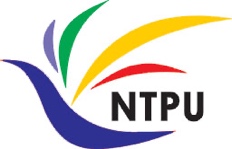 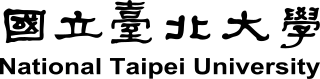 Week    Date    Subject/Topics
13   2022/05/18   Case Study on Software Engineering II
14   2022/05/25   Security and Privacy; Reliable Programming;                                 Testing: Test-driven development, and Code reviews;                                 DevOps and Code Management: DevOps automation
15   2022/06/01   Final Project Report I
16   2022/06/08   Final Project Report II
17   2022/06/15   Self-learning
18   2022/06/22   Self-learning
4
Cloud Computing and Cloud Software Architecture
5
Software Engineering and Project Management
Analyze

Requirements definition
Design

System and Software design
Build

Implementation and 
unit testing
Test

Integration and system testing
Deliver

Operation and maintenance
Project Management
6
Information Management (MIS)Information Systems
Organizations
Technology
Information Systems
Management
7
Source: Kenneth C. Laudon & Jane P. Laudon (2014), Management Information Systems: Managing the Digital Firm, Thirteenth Edition, Pearson.
Fundamental MIS Concepts
Business Challenges
Management
Organization
Information System
Business Solutions
Technology
8
Source: Kenneth C. Laudon & Jane P. Laudon (2014), Management Information Systems: Managing the Digital Firm, Thirteenth Edition, Pearson.
Project-based software engineering
CUSTOMER
Problem
generates
helps-with
implemented-by
Software
Requirements
1
CUSTOMER and DEVELOPER
DEVELOPER
9
Source: Ian Sommerville (2019), Engineering Software Products:  An Introduction to Modern Software Engineering, Pearson.
Product software engineering
DEVELOPER
Opportunity
inspires
realizes
implemented-by
Software
Product features
1
DEVELOPER
DEVELOPER
10
Source: Ian Sommerville (2019), Engineering Software Products:  An Introduction to Modern Software Engineering, Pearson.
Software execution models
Stand-alone execution
Hybrid execution
Software as a service
User’s computer
User’s computer
User’s computer
User interface 
Product functionality
User data
User interface 
Partial functionality
User data
User interface 
(browser or app)
Product updates
Additional functionality
User data backups
Product updates
Product functionality
User data
Vendor’s servers
Vendor’s servers
Vendor’s servers
Source: Ian Sommerville (2019), Engineering Software Products:  An Introduction to Modern Software Engineering, Pearson.
Product management concerns
Business needs
Product manager
Technology constraints
Customer experience
12
Source: Ian Sommerville (2019), Engineering Software Products:  An Introduction to Modern Software Engineering, Pearson.
Technical interactions of product managers
Product vision management
Product backlog management
User stories  and scenarios
Product manager
Acceptance testing
Customer testing
User interface design
13
Source: Ian Sommerville (2019), Engineering Software Products:  An Introduction to Modern Software Engineering, Pearson.
Software Development Life Cycle (SDLC)The waterfall model
Requirements definition
System and Software design
Implementation and unit testing
Integration and system testing
Operation and maintenance
14
Source: Ian Sommerville (2015), Software Engineering, 10th Edition, Pearson.
Plan-based and Agile development
Plan-based development
Requirements engineering
Design and implementation
Requirements specification
Requirements change requests
Agile development
Requirements engineering
Design and implementation
15
Source: Ian Sommerville (2015), Software Engineering, 10th Edition, Pearson.
The Continuum of Life Cycles
High
Incremental
Agile
Frequency of Delivery
Predictive
Iterative
Low
Low
High
Degree of Change
16
Source: Project Management Institute (2017), Agile Practice Guide, Project Management Institute
Predictive Life Cycle
Analyze
Design
Build
Test
Deliver
17
Source: Project Management Institute (2017), Agile Practice Guide, Project Management Institute
Iterative Life Cycle
Refine
Prototype
Analyze
Analyze
Design
Build
Test
Deliver
18
Source: Project Management Institute (2017), Agile Practice Guide, Project Management Institute
A Life Cycle of Varying-Sized Increments
Analyze
Design
Build
Test
Deliver
Analyze
Design
Build
Test
Deliver
Analyze
Design
Build
Test
Deliver
19
Source: Project Management Institute (2017), Agile Practice Guide, Project Management Institute
Iteration-Based and Flow-Based Agile Life Cycles
Iteration-Based Agile
Requirements
Analysis
Design
Build
Test
Requirements
Analysis
Design
Build
Test
Requirements
Analysis
Design
Build
Test
Requirements
Analysis
Design
Build
Test
Repeat as needed
…
Requirements
Analysis
Design
Build
Test
Requirements
Analysis
Design
Build
Test
Flow-Based Agile
Requirements
Analysis
Design
Build
Test
the number of features in the WIP limit
Requirements
Analysis
Design
Build
Test
the number of features in the WIP limit
Requirements
Analysis
Design
Build
Test
the number of features in the WIP limit
Repeat as needed
…
Requirements
Analysis
Design
Build
Test
the number of features in the WIP limit
Requirements
Analysis
Design
Build
Test
the number of features in the WIP limit
20
Source: Project Management Institute (2017), Agile Practice Guide, Project Management Institute
From personas to features
1
Personas
A way of representing users
inspire
Natural language descriptions of a user interacting with a software product
2
Scenarios
are-developed-into
3
inspire
Natural language descriptions of something that is needed or wanted by users
Stories
4
Features
define
Fragments of product functionality
21
Source: Ian Sommerville (2019), Engineering Software Products:  An Introduction to Modern Software Engineering, Pearson.
Multi-tier client-server architecture
Client 1
Client 2
Web Server
Application Server
Database Server
Client 3
Client …
22
Source: Ian Sommerville (2019), Engineering Software Products:  An Introduction to Modern Software Engineering, Pearson.
Service-oriented Architecture
Client 1
S1
S2
Client 2
S3
Web Server
Service gateway
S4
Client 3
S5
S6
Client …
Services
23
Source: Ian Sommerville (2019), Engineering Software Products:  An Introduction to Modern Software Engineering, Pearson.
VM
Container
Virtual web server
Virtual mail server
User 1Container 1
User 2Container 2
Server software
Applicationsoftware
Applicationsoftware
Server software
Guest OS
Server software
Server software
Guest OS
Hypervisor
Container manager
Host OS
Host OS
Server Hardware
Server Hardware
24
Source: Ian Sommerville (2019), Engineering Software Products:  An Introduction to Modern Software Engineering, Pearson.
Everything as a service
Software as a service(SaaS)
Logistics management
Photo editing
Database
Software development
Platform as a service(PaaS)
Cloud management Monitoring
Infrastructure as a service (IaaS)
Storage Network
Computing Virtualization
Cloud data center
25
Source: Ian Sommerville (2019), Engineering Software Products:  An Introduction to Modern Software Engineering, Pearson.
Software as a service
Software customers
Software services
Software provider
Cloud Infrastructure
Cloud provider
26
Source: Ian Sommerville (2019), Engineering Software Products:  An Introduction to Modern Software Engineering, Pearson.
Microservices architecture – key design questions
What are the microservices that make up the system?
How should data be distributed and shared?
How should microservices communicate with each other?
Microservices architecture
design
How should the microservices in the system be coordinated?
How should service failure be detected, reported and managed?
27
Source: Ian Sommerville (2019), Engineering Software Products:  An Introduction to Modern Software Engineering, Pearson.
Types of security threat
An attacker attempts to deny access to the system for legitimate users
An attacker attempts to damage the system or its data
Integrity
threats
Availability
threats
SOFTWARE PRODUCT
PROGRAM
Distributed denial of service (DDoS) attack
Virus
DATA
Ransomware
Data theft
Confidentiality threats
An attacker tries to gain access to private information held by the system
28
Source: Ian Sommerville (2019), Engineering Software Products:  An Introduction to Modern Software Engineering, Pearson.
Software product quality attributes
Reliability
Availability
2
1
Software product quality attributes
Security
Resilience
7
3
Usability
Maintainability
6
4
Responsiveness
5
29
Source: Ian Sommerville (2019), Engineering Software Products:  An Introduction to Modern Software Engineering, Pearson.
A refactoring process
1
2
Start
Identify code ‘smell’
Identify refactoring strategy
4
3
Run automated code tests
Make small 
improvement until strategy completed
30
Source: Ian Sommerville (2019), Engineering Software Products:  An Introduction to Modern Software Engineering, Pearson.
Functional testing
Start
1
Unit Testing
2
4
ReleaseTesting
FeatureTesting
3
SystemTesting
31
Source: Ian Sommerville (2019), Engineering Software Products:  An Introduction to Modern Software Engineering, Pearson.
Test-driven development (TDD)
1
Start
Identify new functionality
2
Identify partial implementation 
of functionality
3
Write code stub that will fail test
Functionality complete
Functionality incomplete
4
Run all automated test
7
Refactor code if required
5
Implement code that should cause failing test to pass
Test failure
6
Run all automated test
All tests pass
32
Source: Ian Sommerville (2019), Engineering Software Products:  An Introduction to Modern Software Engineering, Pearson.
DevOps
Development
Deployment
Support
Multi-skilled DevOps team
33
Source: Ian Sommerville (2019), Engineering Software Products:  An Introduction to Modern Software Engineering, Pearson.
Code management and DevOps
DevOps automation
Continuous integration
Continuous deployment
Continuous delivery
Infrastructure as code
Code management system
Branching and merging
Save and retrieveversions
Recover version information
Code repository
Transfer code to/from developer’s filestore
DevOps measurement
Data collection
Data analysis
Report generation
34
Source: Ian Sommerville (2019), Engineering Software Products:  An Introduction to Modern Software Engineering, Pearson.
Cloud Computing and Cloud Software Architecture
35
Outline
Cloud Computing and Cloud Software Architecture
AWS Certified Cloud Practitioner (CLF-C01) 
AWS Certified Solutions Architect – Associate (SAA-C02)
Web Application with AWS Core Services
AWS Serverless Architecture
Build a Serverless Web Application with Amazon S3, AWS Lambda, Amazon API Gateway, Amazon DynamoDB, and Amazon Cognito
36
AWS Certifications
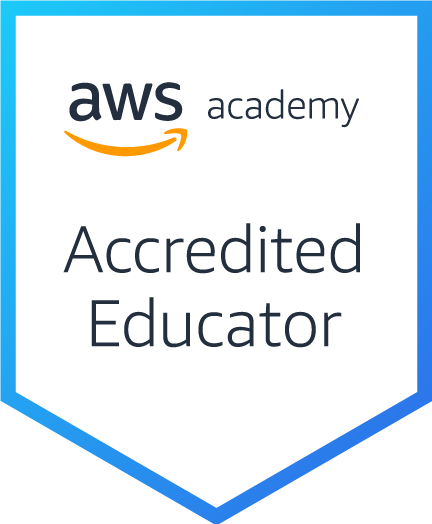 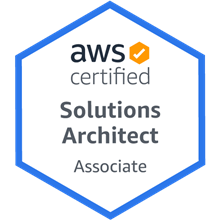 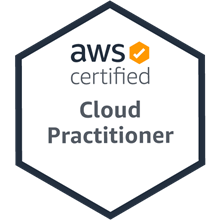 37
AWS Products and Services
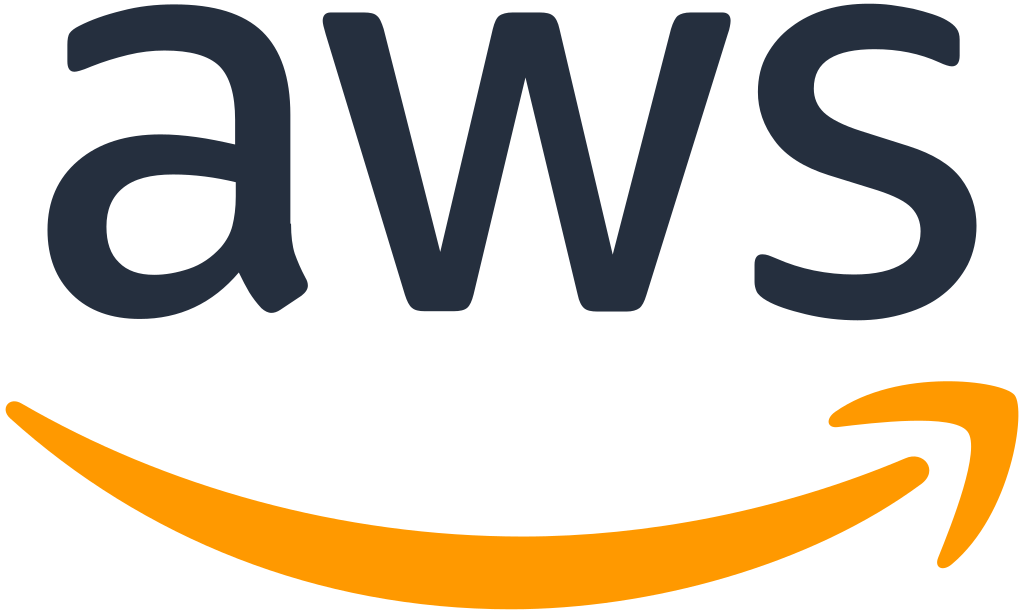 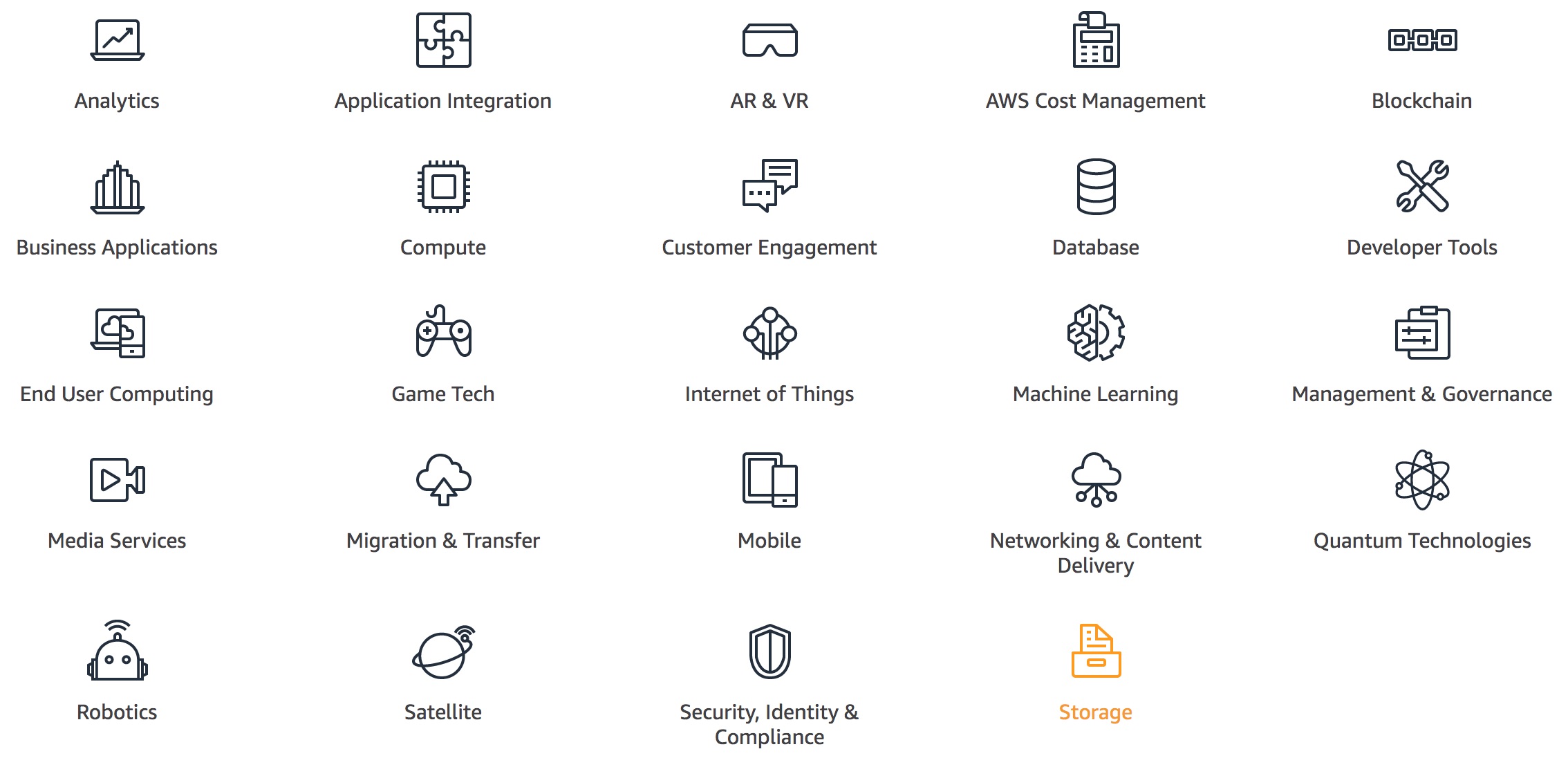 Source: https://aws.amazon.com/
38
AWS Compute
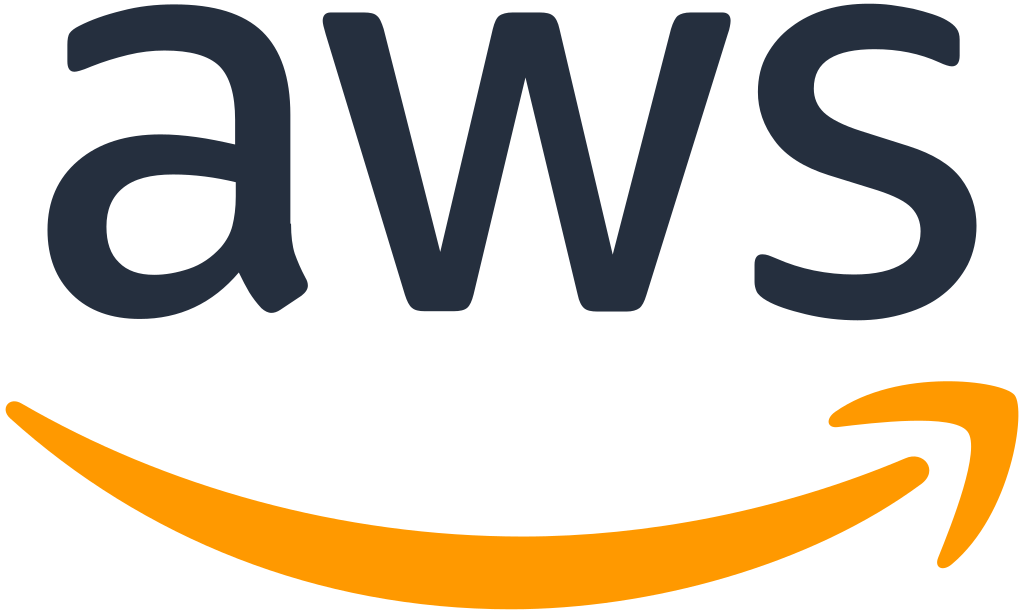 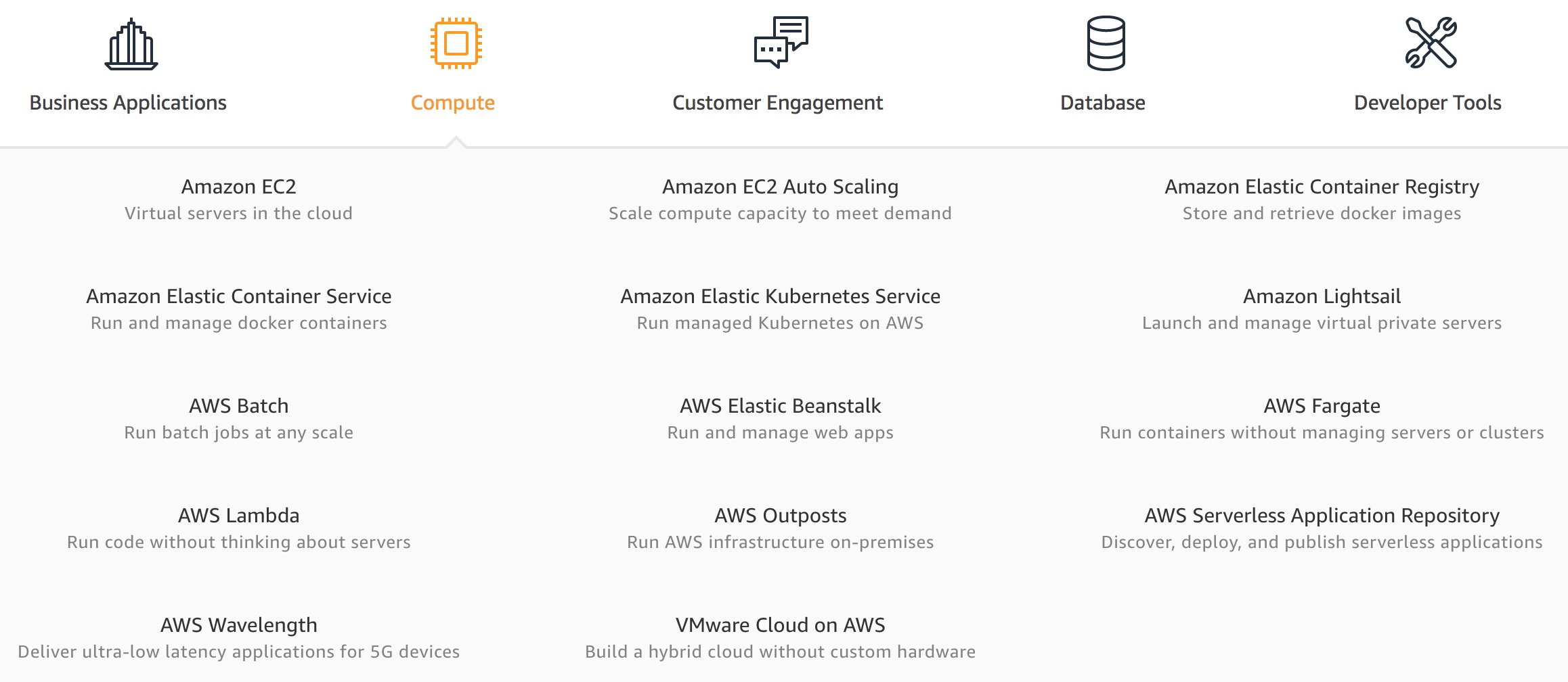 Source: https://aws.amazon.com/
39
AWS Database
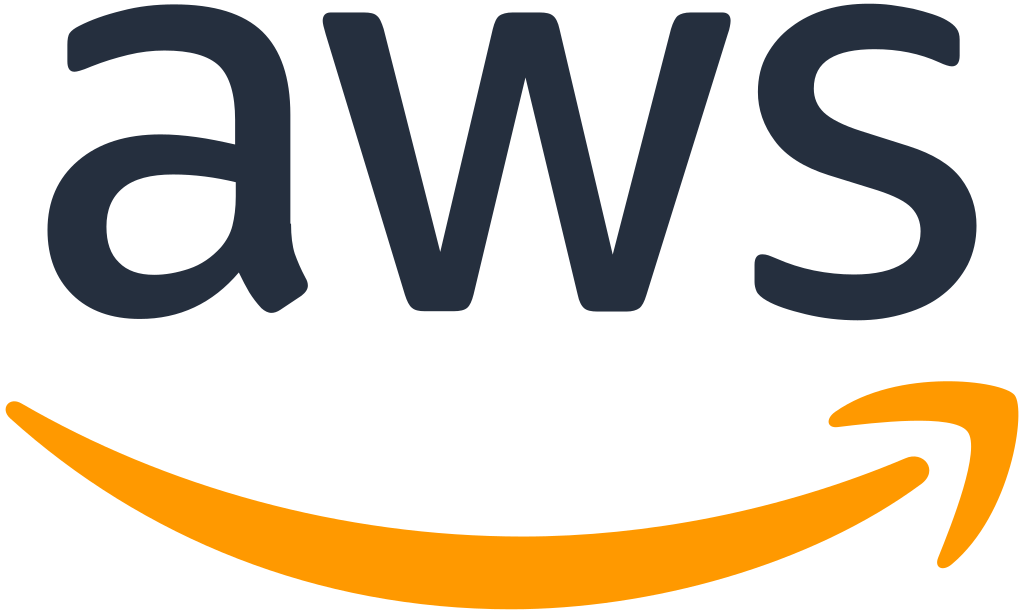 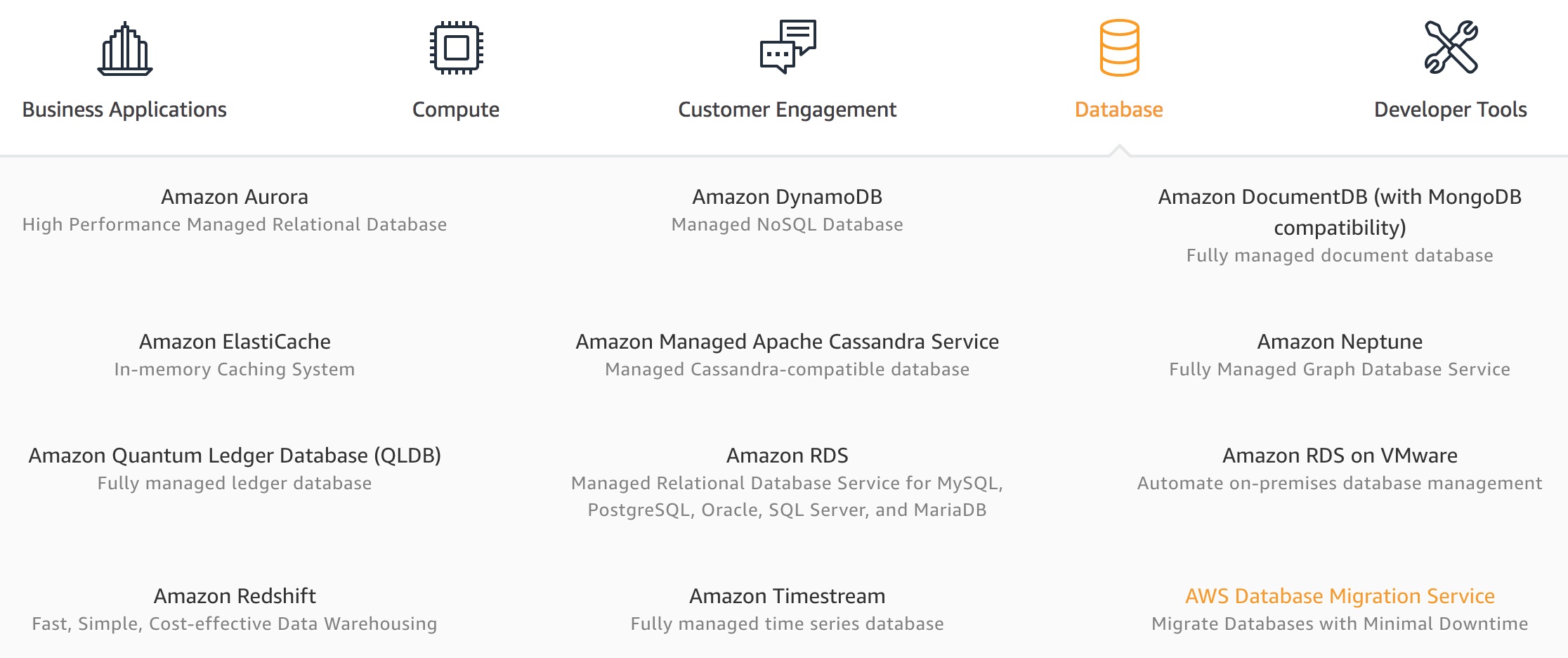 Source: https://aws.amazon.com/
40
AWS Storage
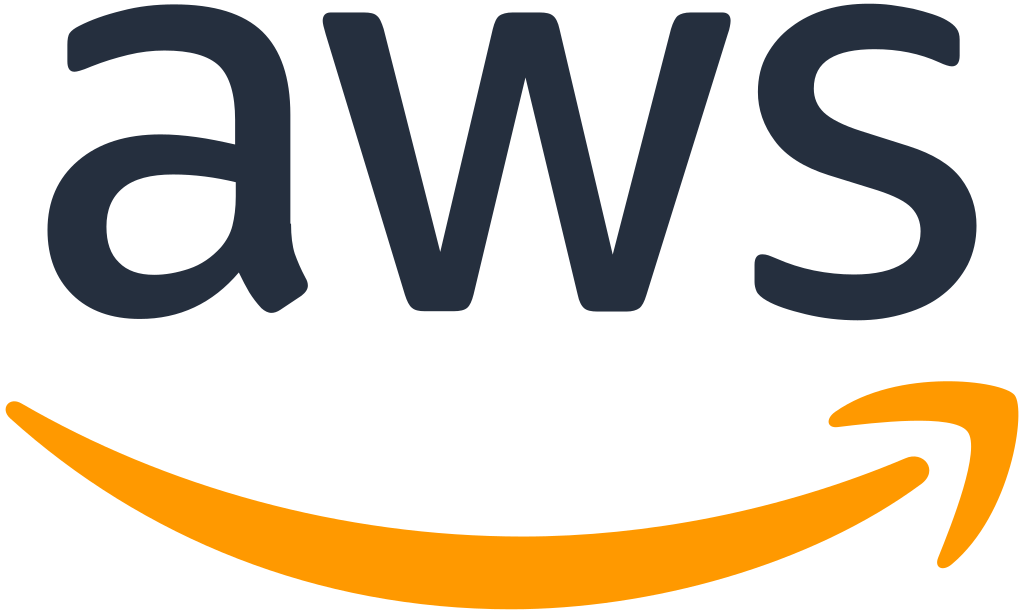 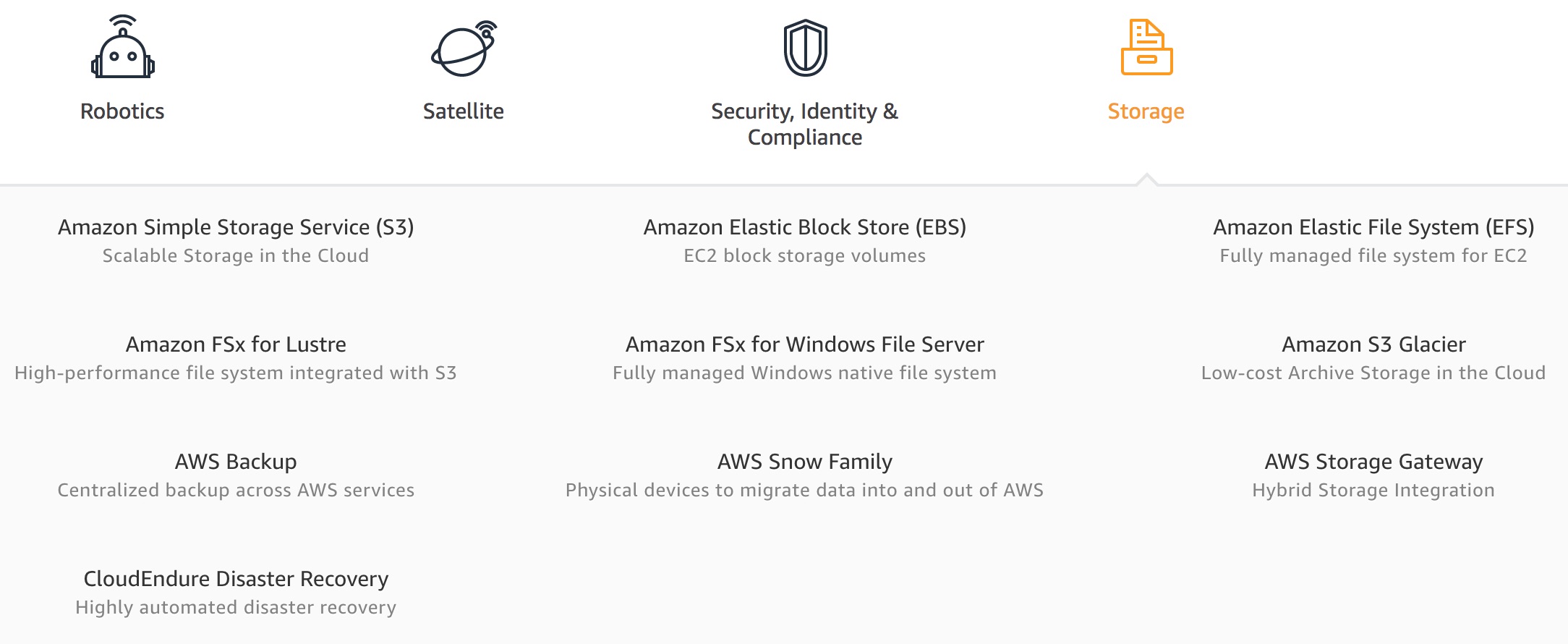 Source: https://aws.amazon.com/
41
AWS Networking & Content Dilivery
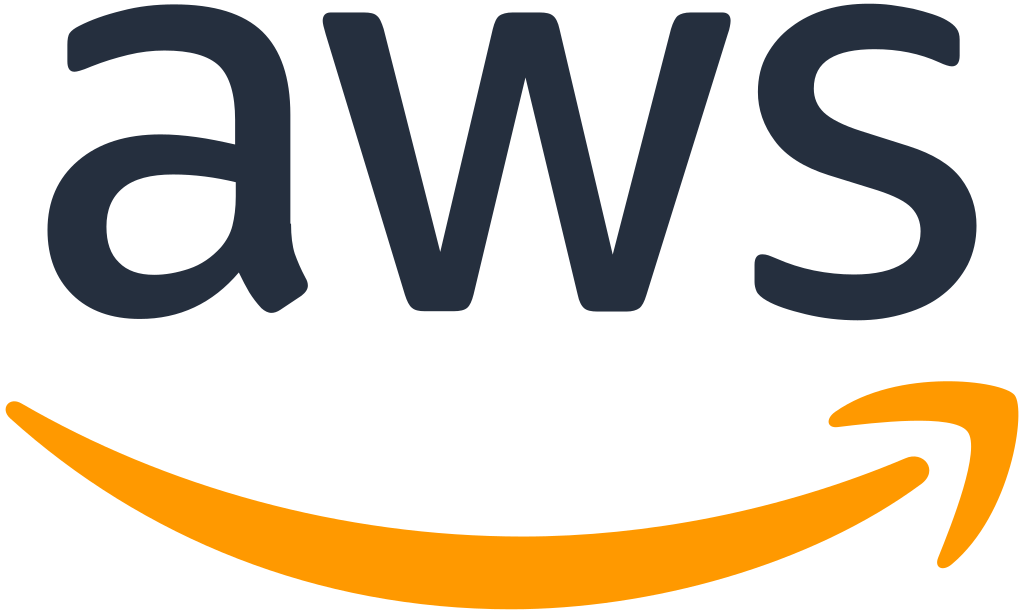 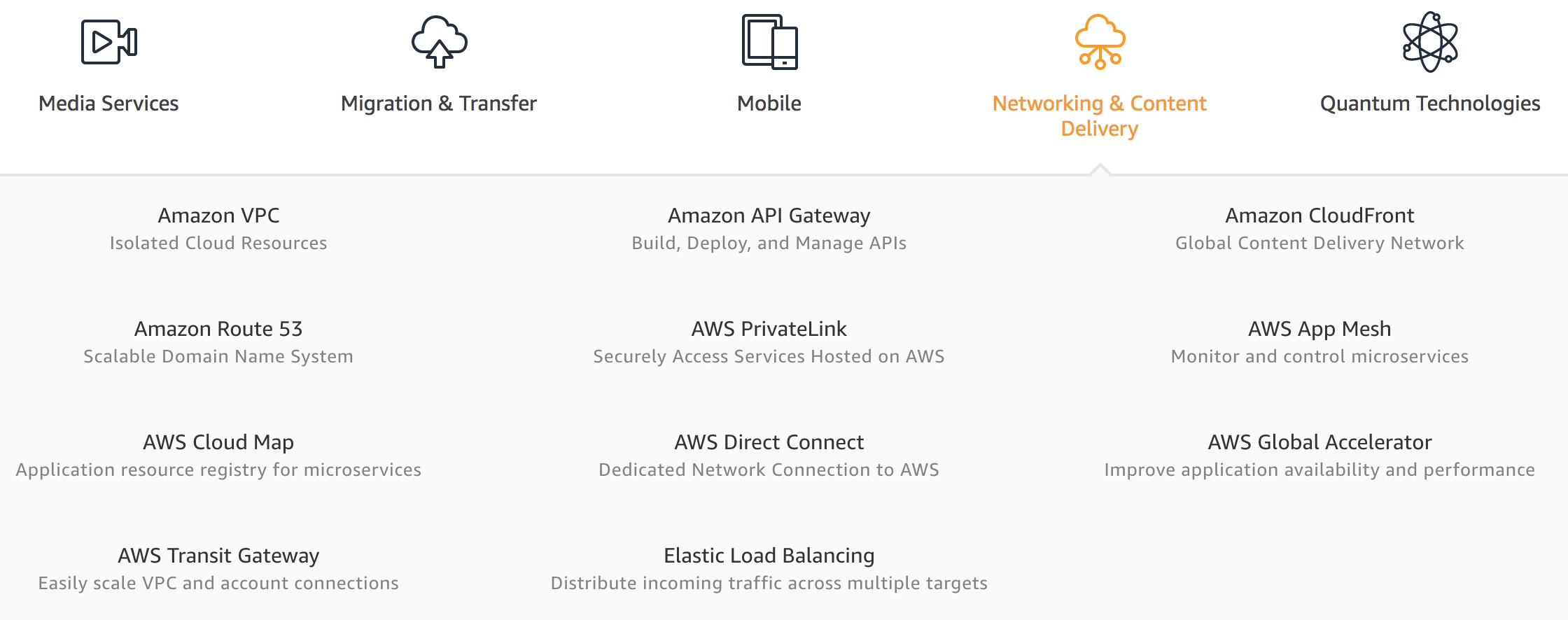 Source: https://aws.amazon.com/
42
AWS Security, Identity & Compliance
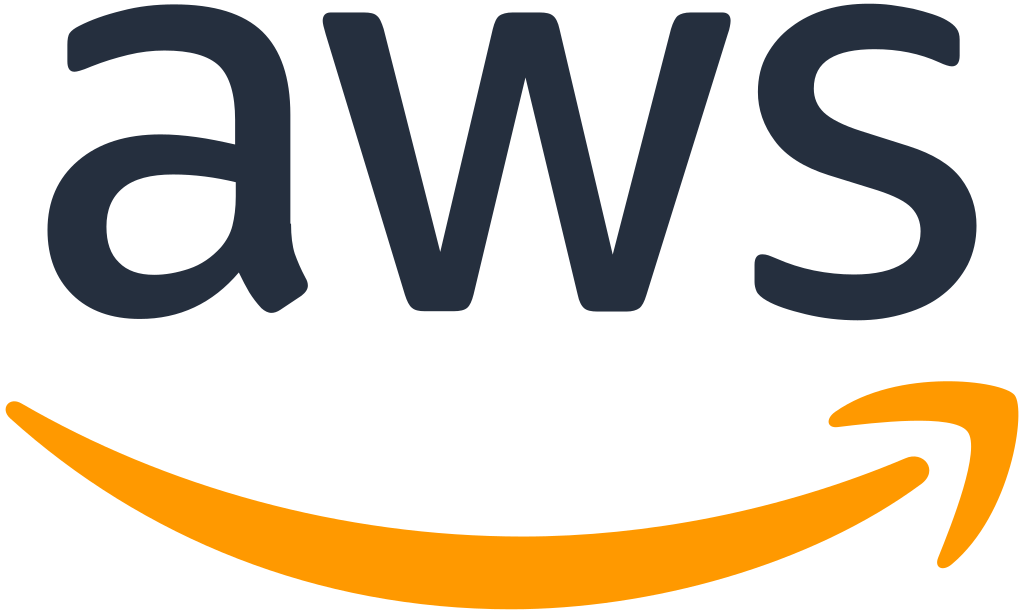 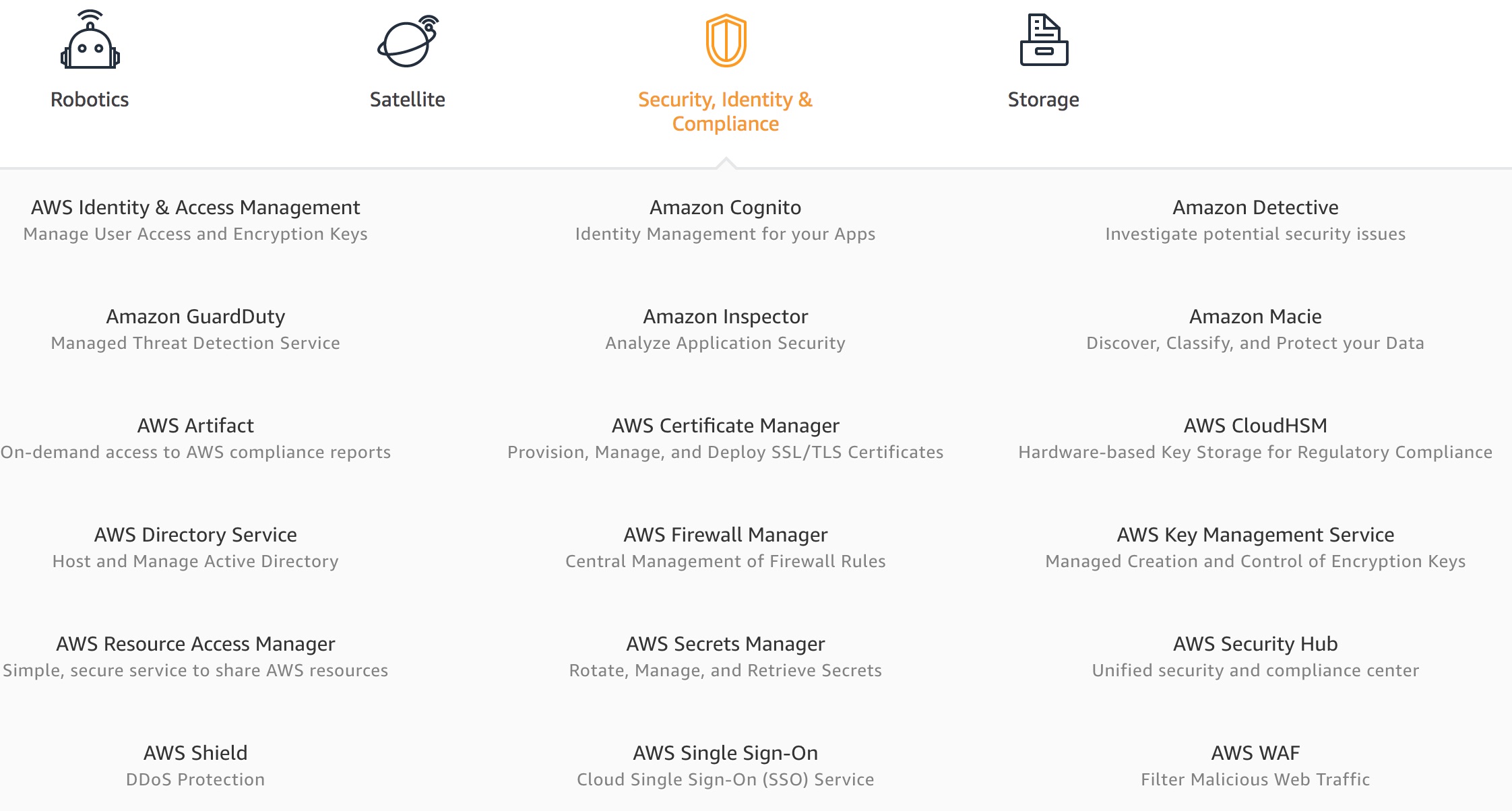 Source: https://aws.amazon.com/
43
AWS Cost Management
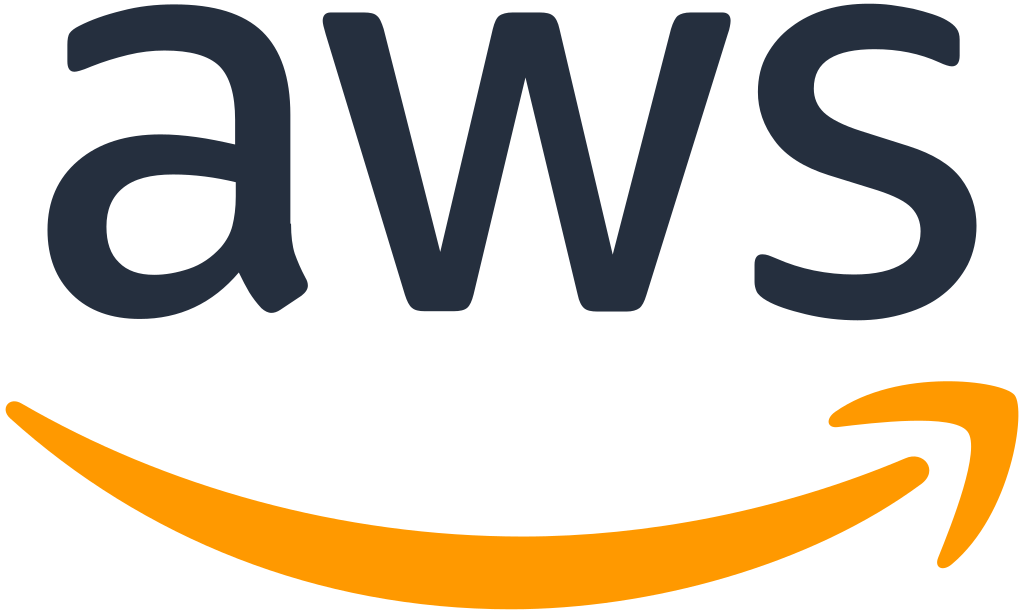 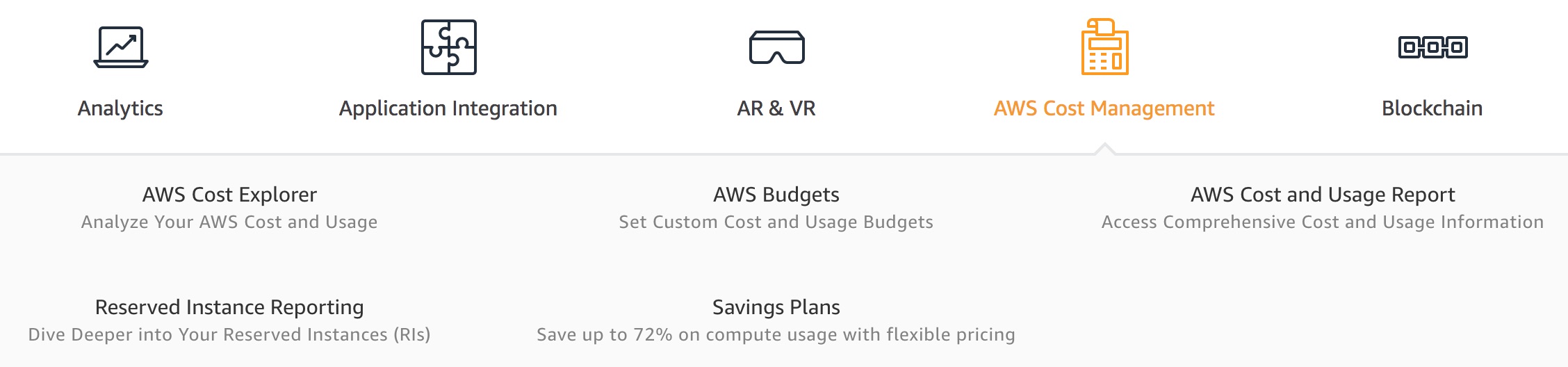 Source: https://aws.amazon.com/
44
AWS Services
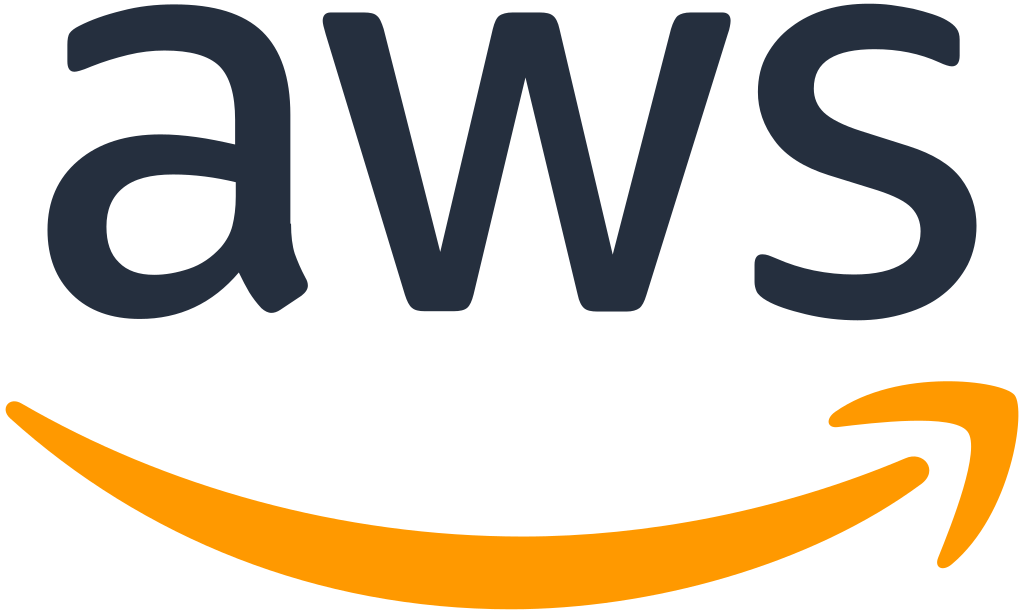 Amazon EC2
Virtual servers in the cloud
Amazon Simple Storage Service (S3)
Scalable storage in the cloud
Amazon Aurora
High performance managed relational database
Amazon DynamoDB
Managed NoSQL database
Amazon RDS
Managed relational database service for MySQL, PostgreSQL, Oracle, SQL Server, and MariaDB
Source: https://aws.amazon.com/
45
AWS Services
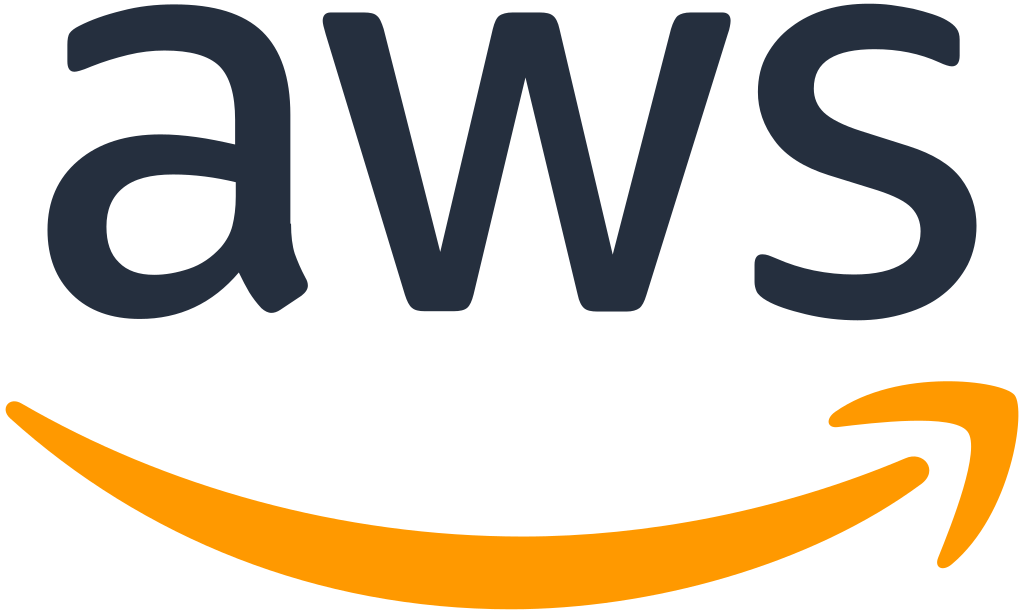 AWS Lambda
Run code without thinking about servers
AWS Elastic Beanstalk
Run and manage web apps
Amazon VPC
Isolated cloud resources
Amazon Lightsail
Launch and manage virtual private servers
Amazon SageMaker
Build, train, and deploy machine learning models at scale
Source: https://aws.amazon.com/
46
Available AWS Certifications
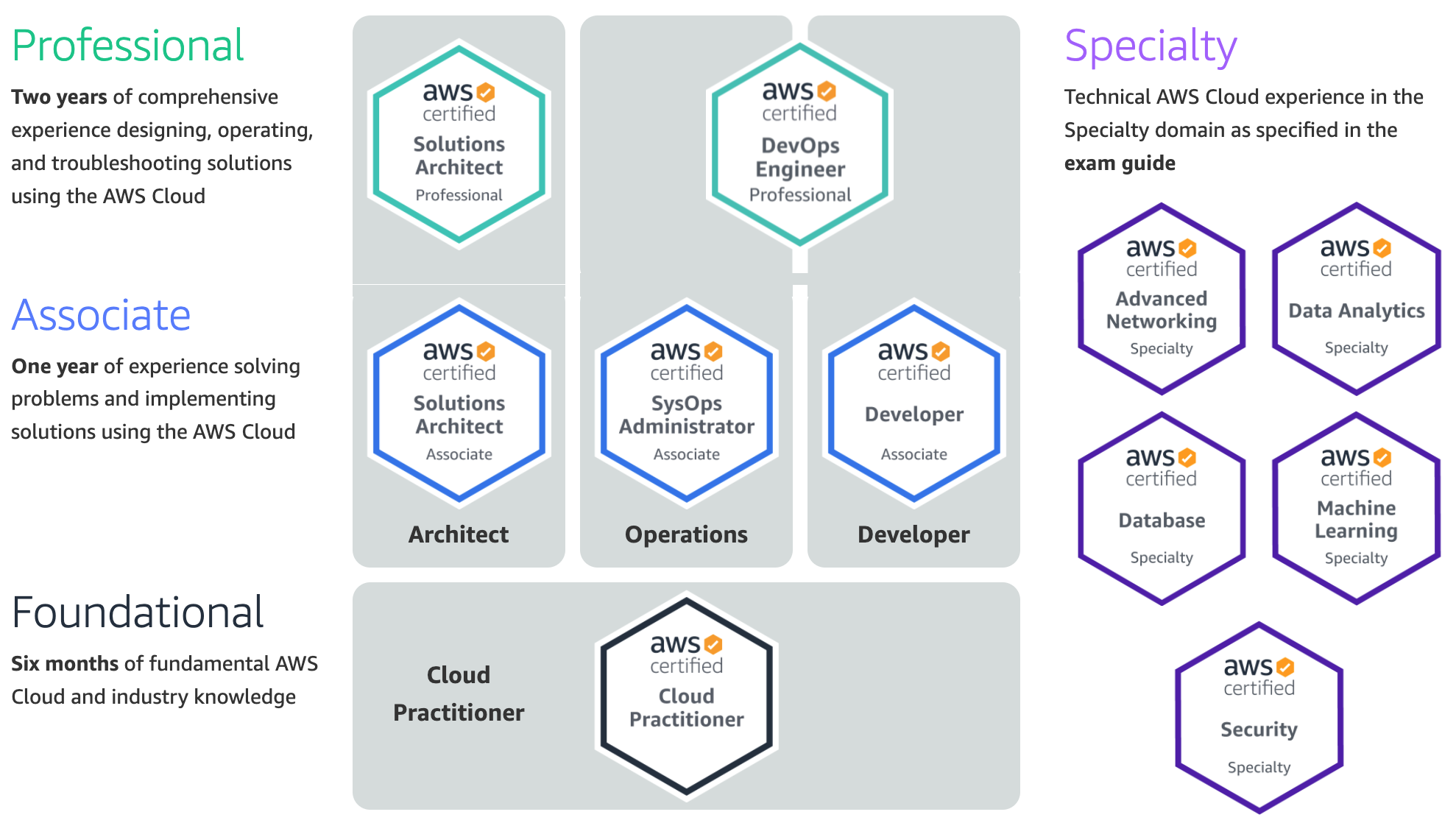 3
SAP
2
SAA
1
CLF
47
https://aws.amazon.com/certification/
AWS Certification
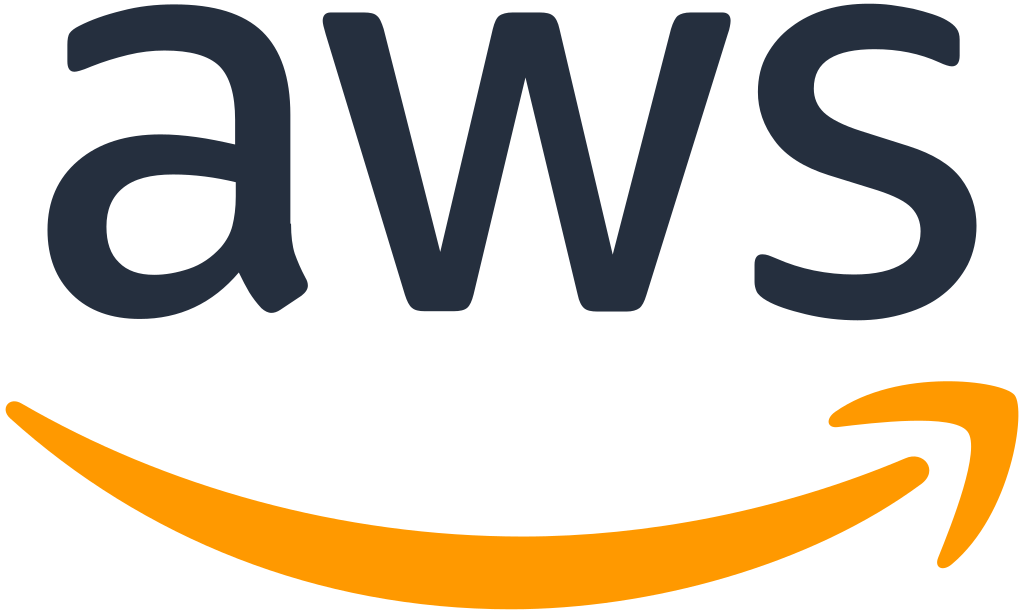 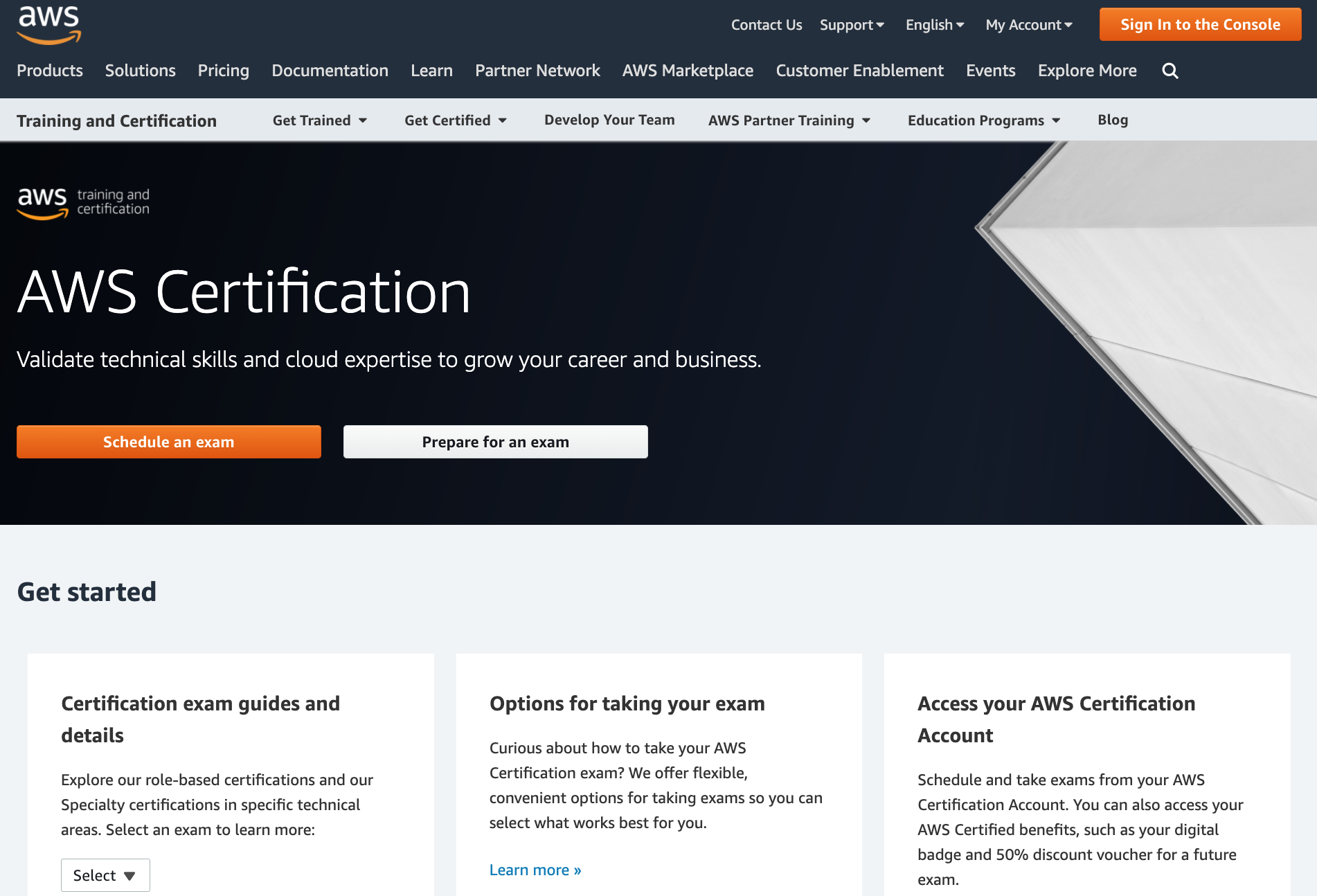 https://aws.amazon.com/certification/
48
AWS Certification
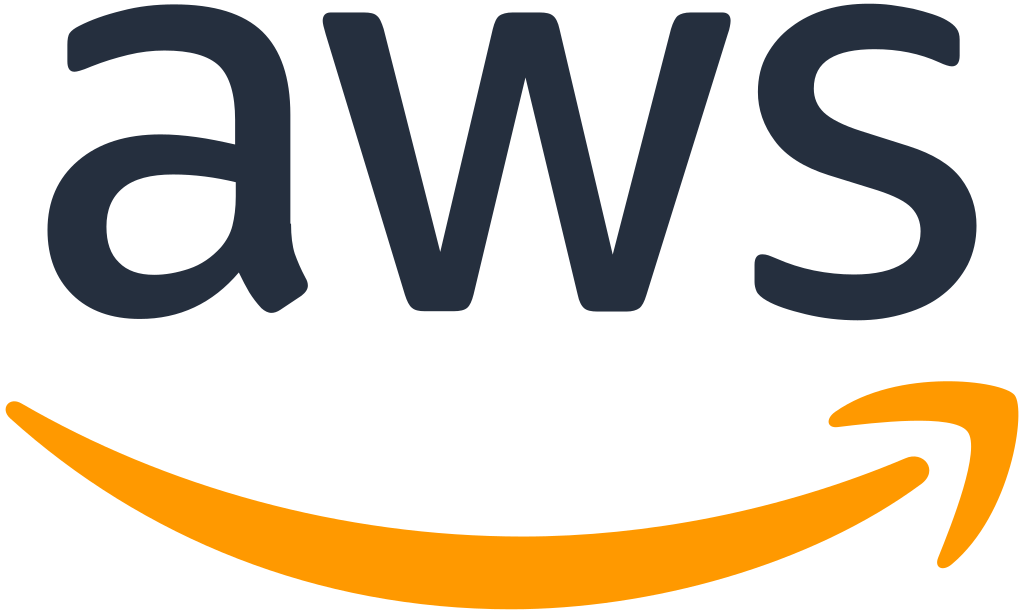 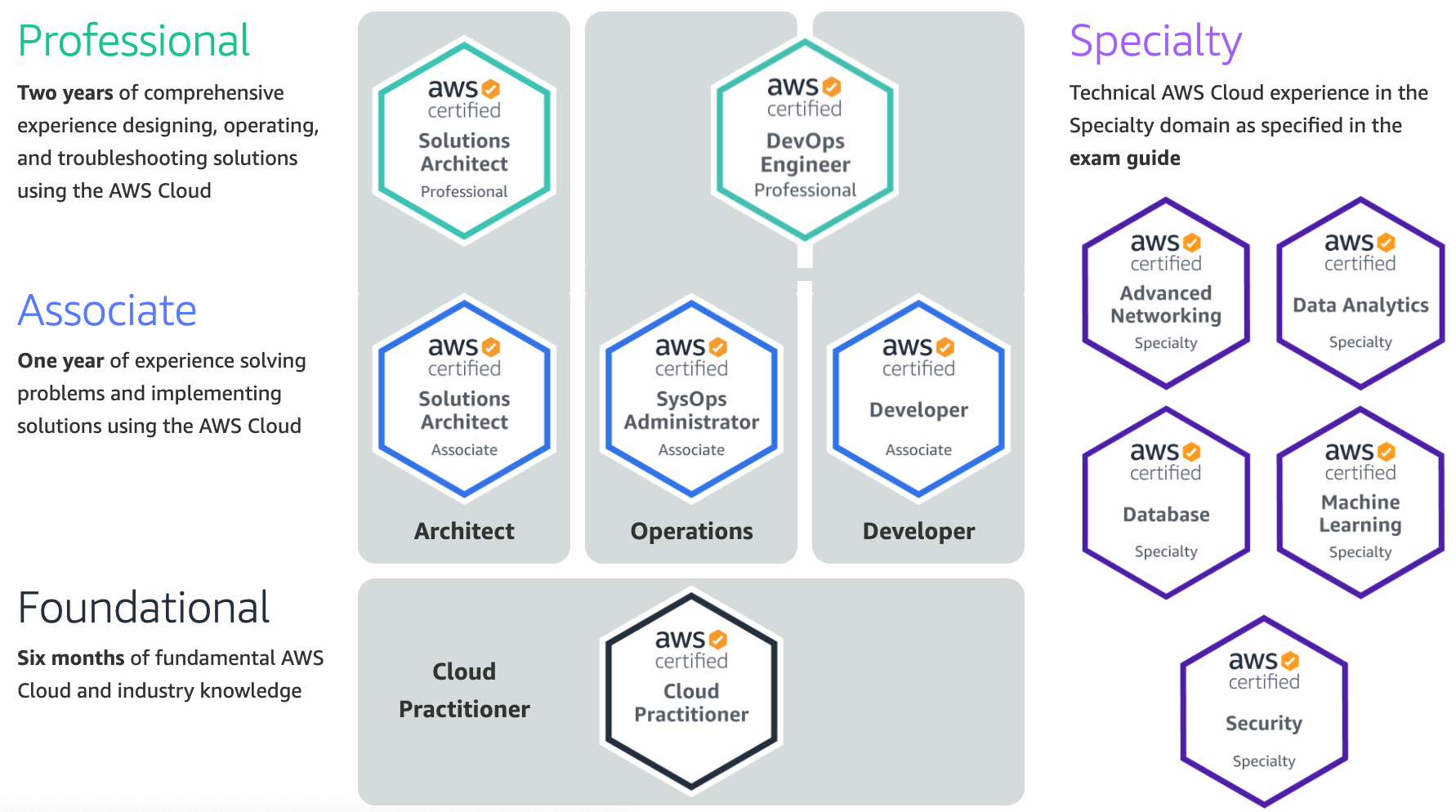 2
SAA
1
CLF
https://aws.amazon.com/certification/
49
AWS Certification
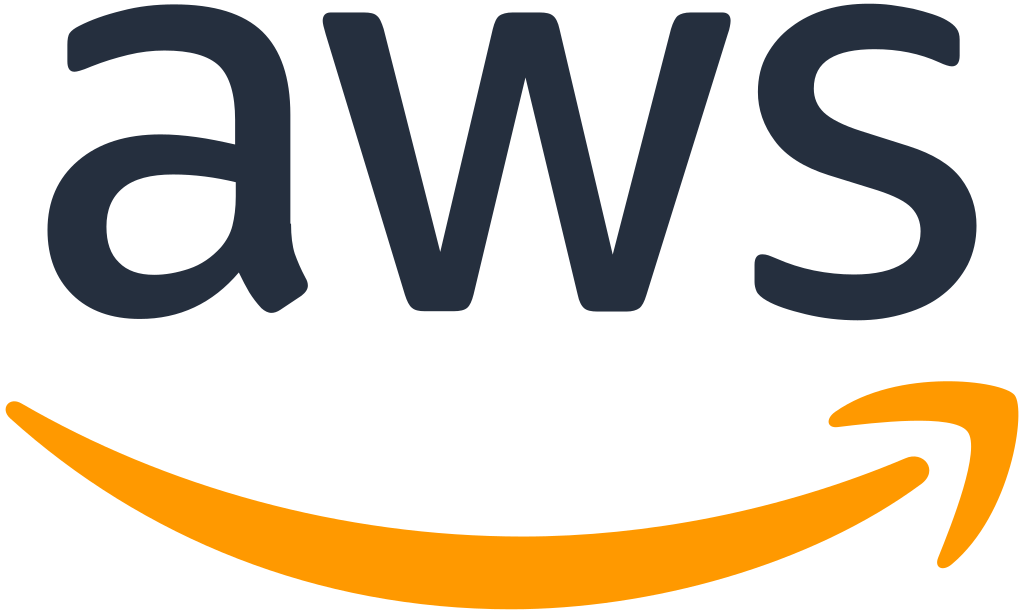 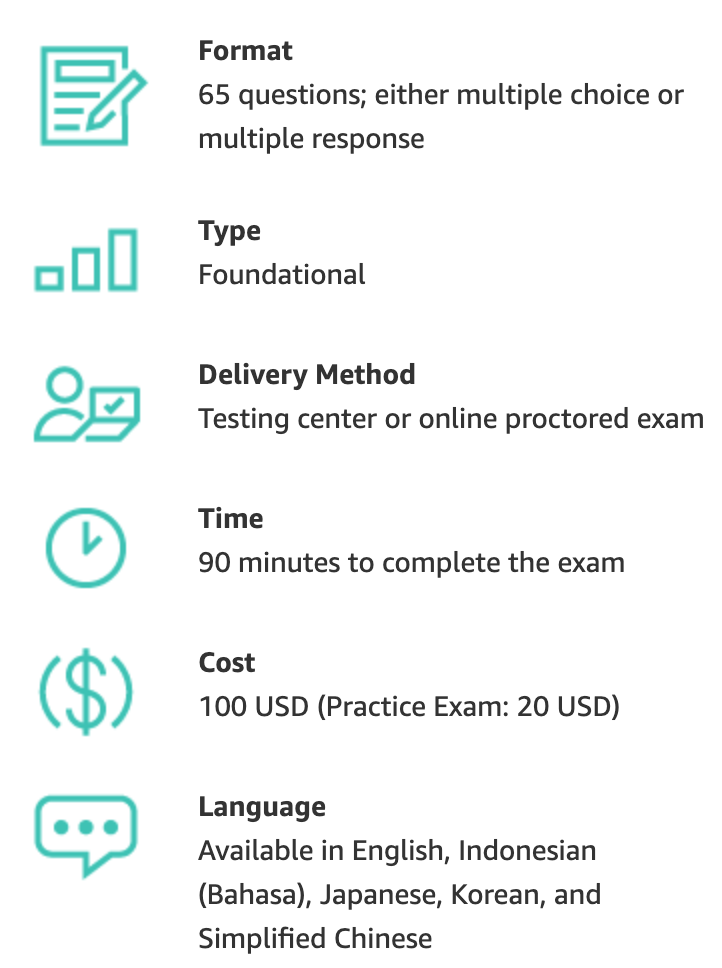 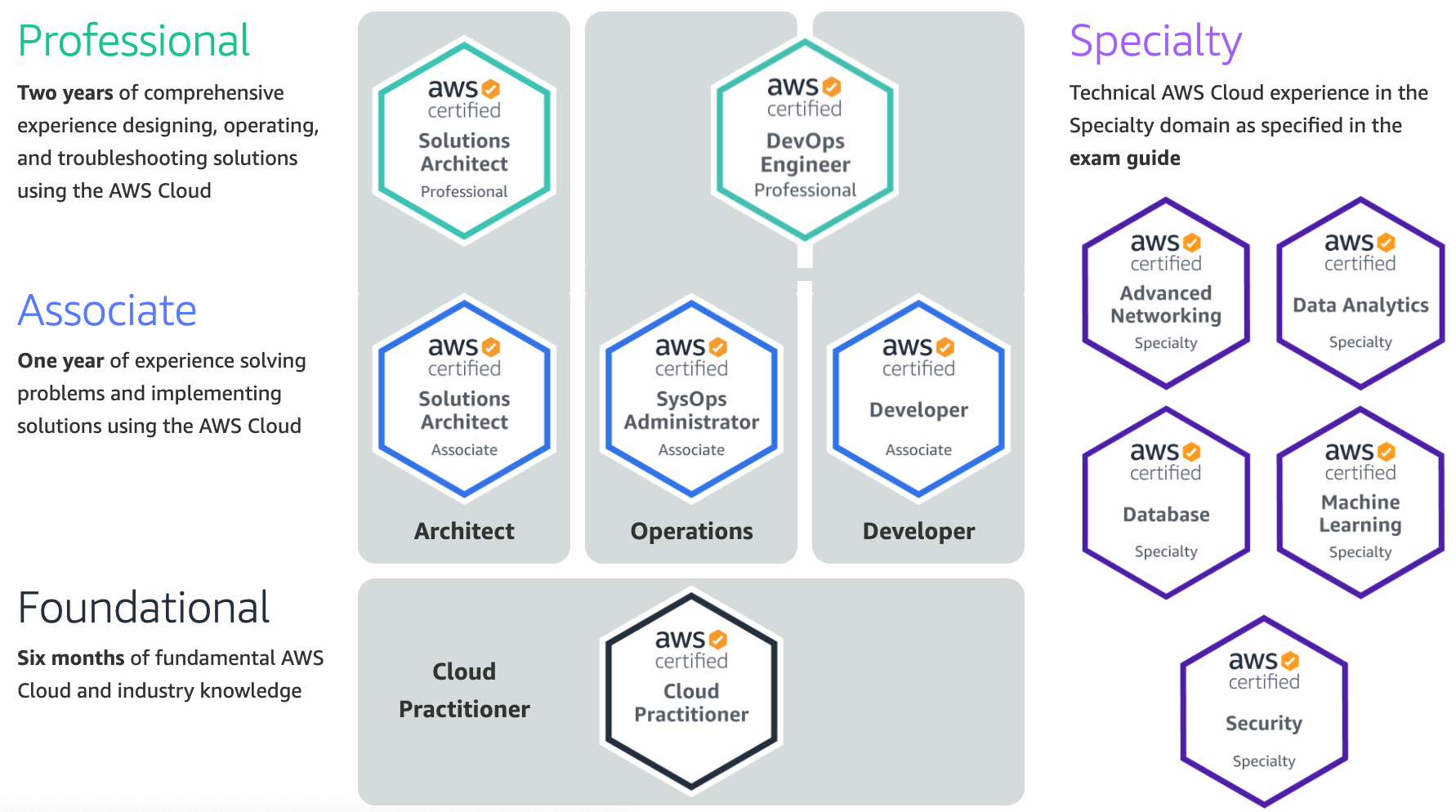 https://aws.amazon.com/certification/
50
AWS Certification
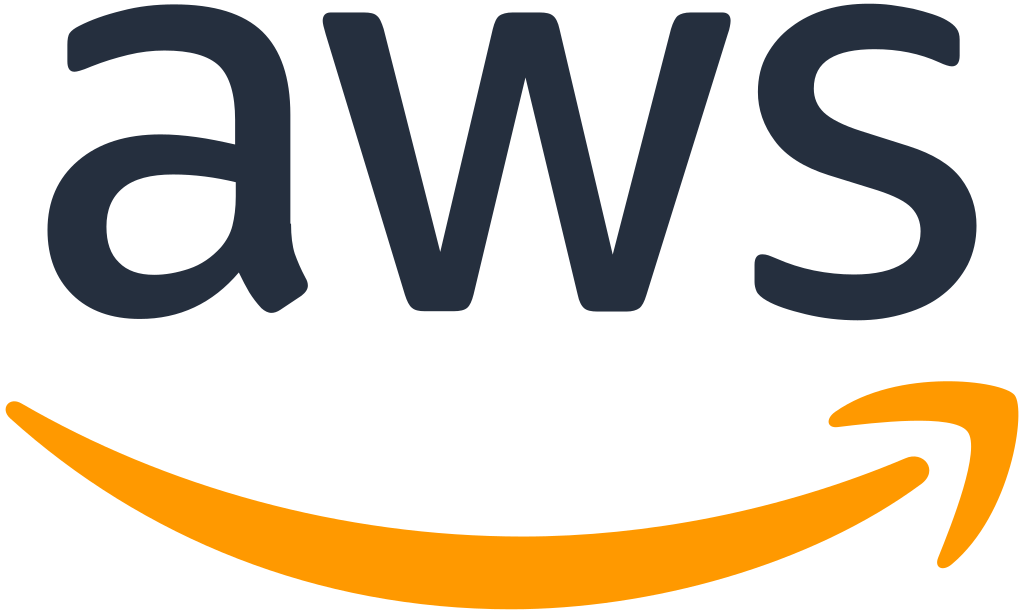 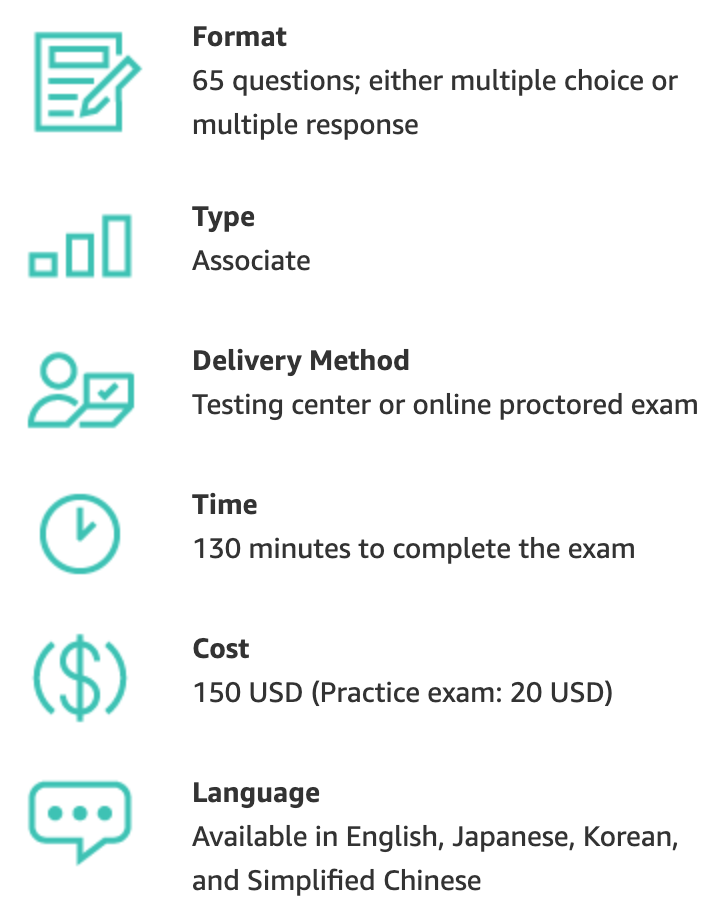 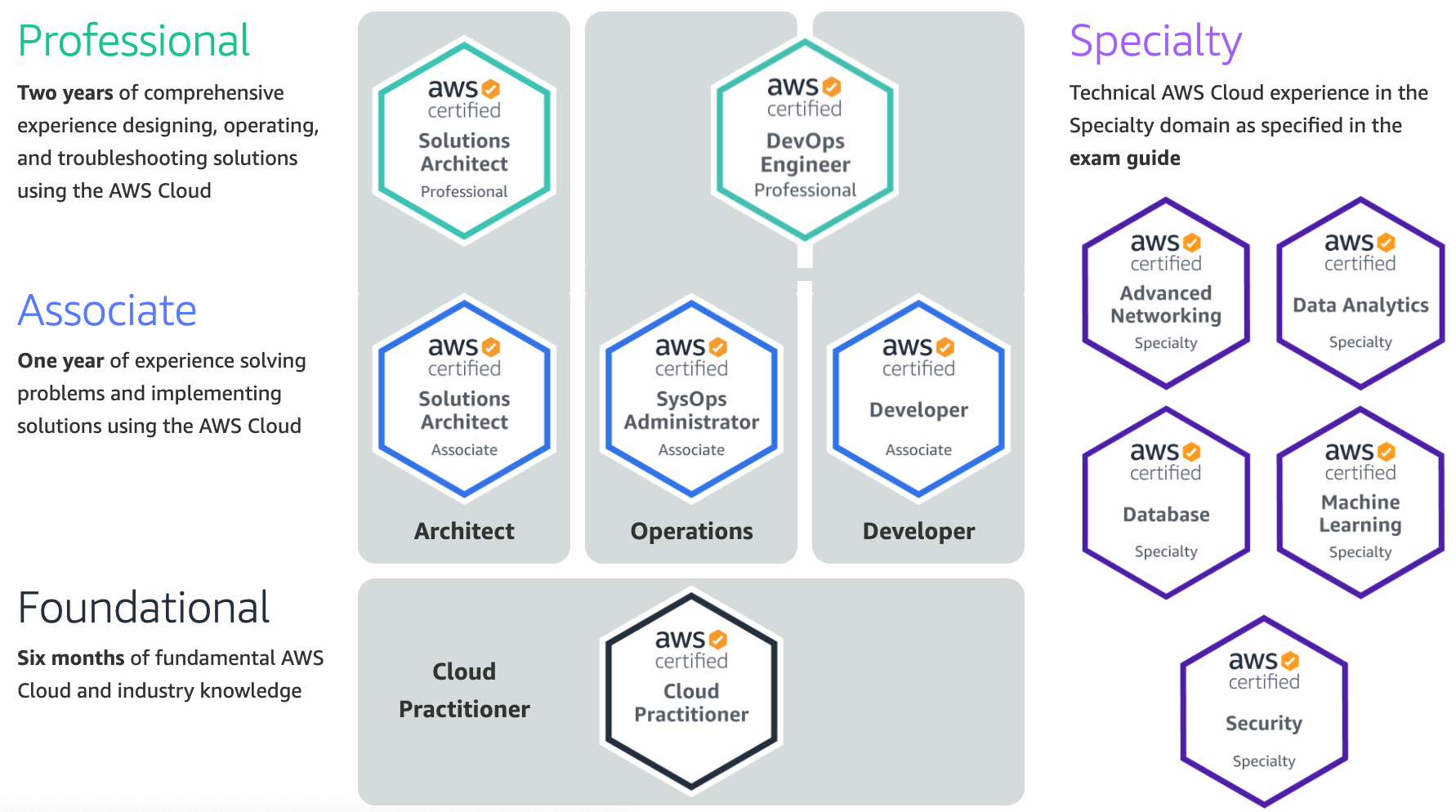 https://aws.amazon.com/certification/
51
AWS Certification
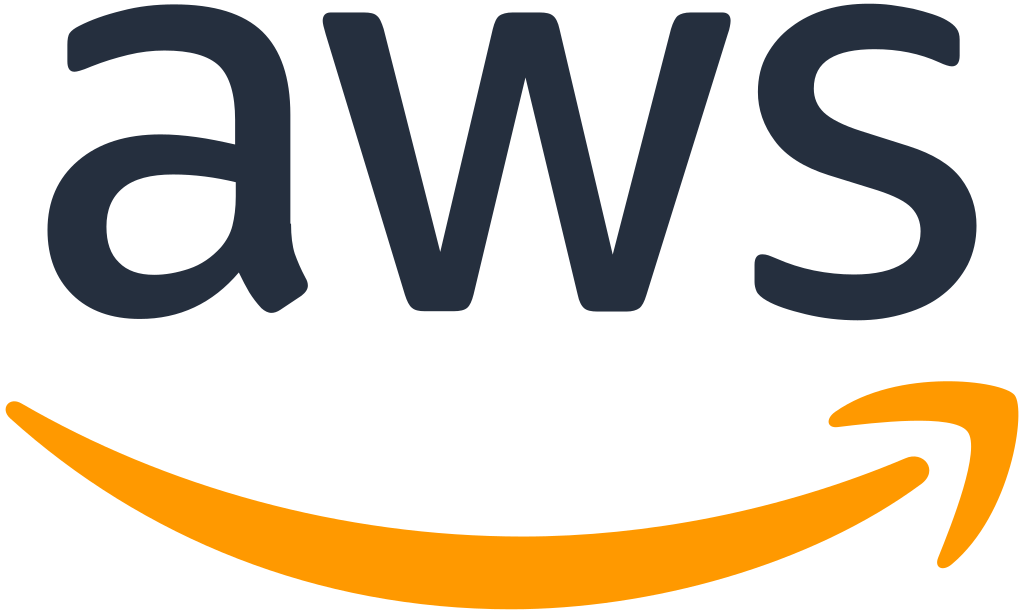 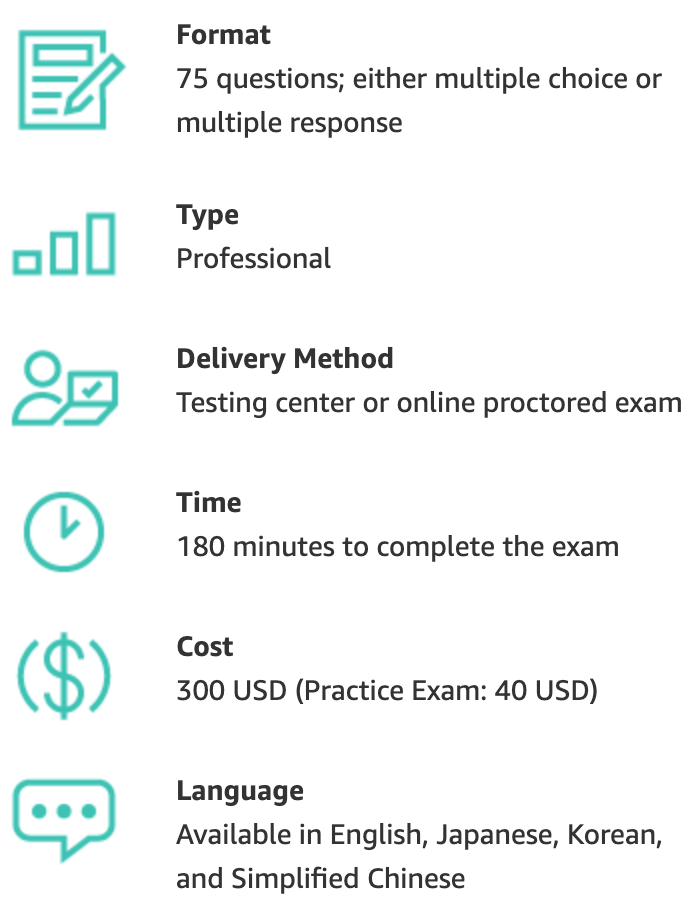 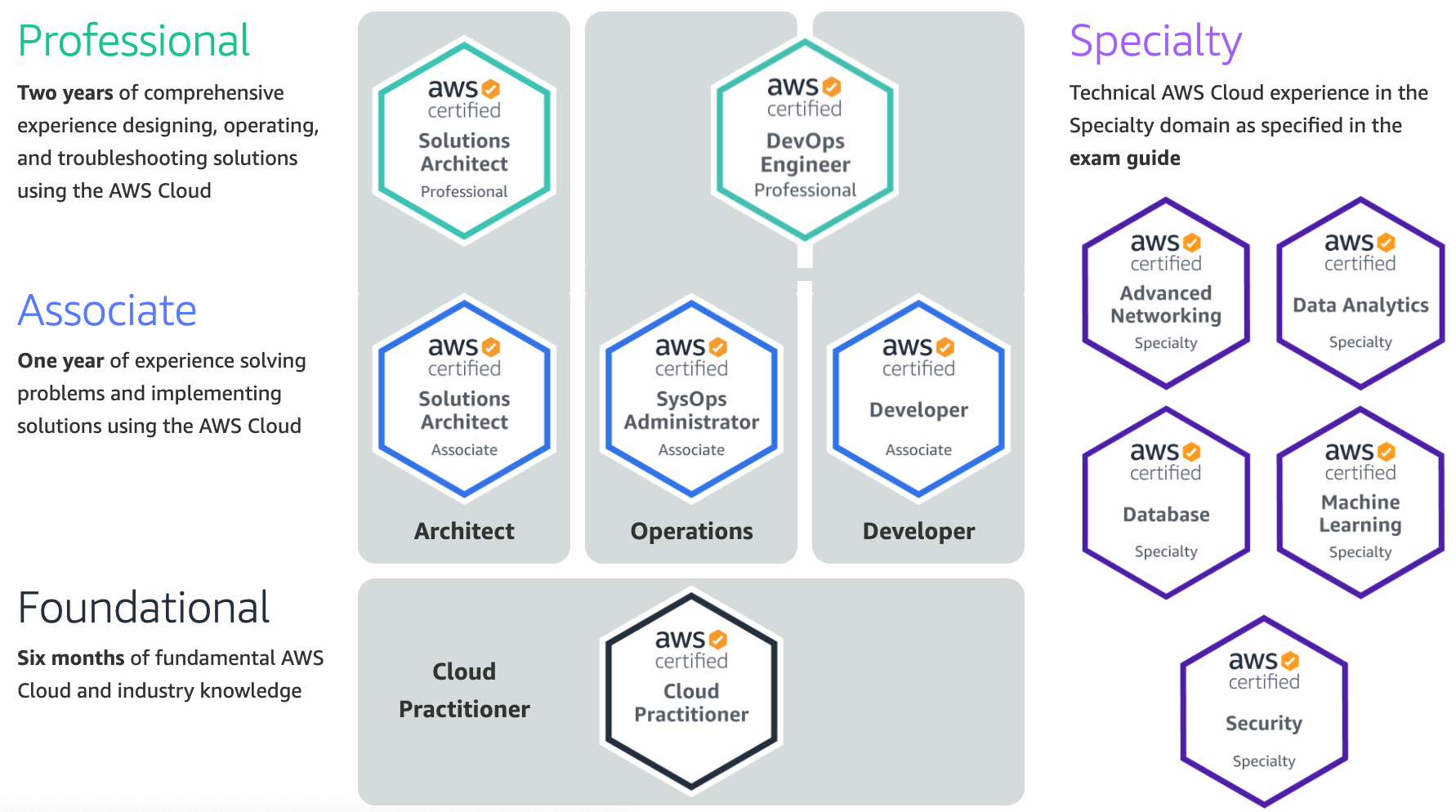 https://aws.amazon.com/certification/
52
AWS Certification
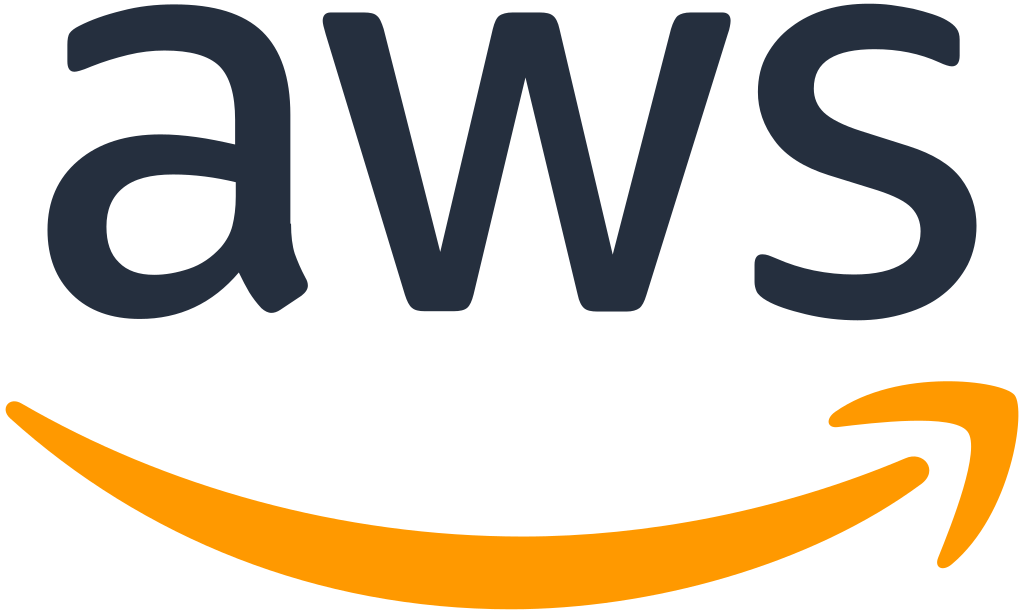 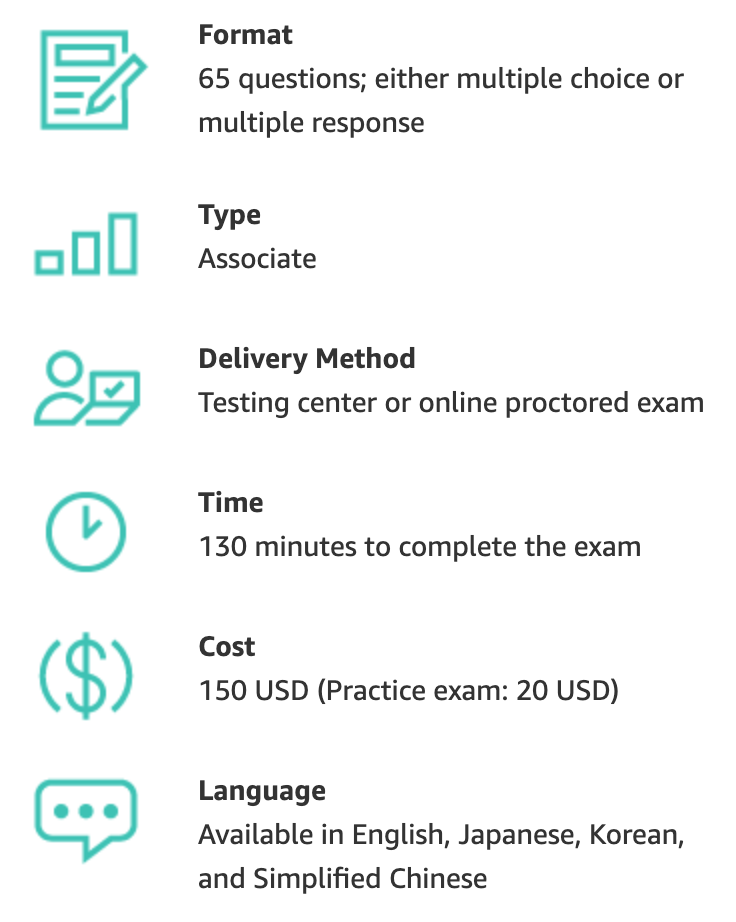 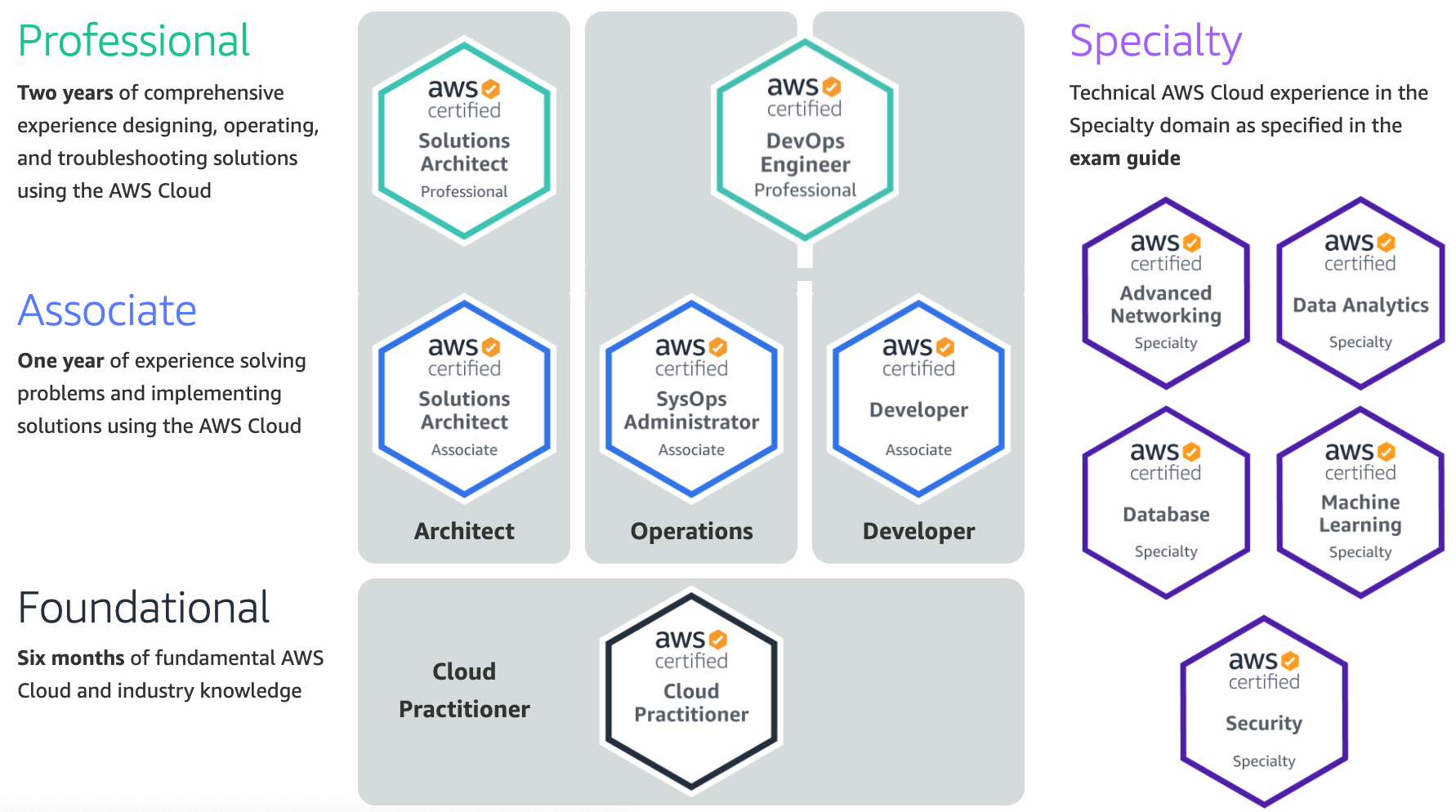 https://aws.amazon.com/certification/
53
AWS Certification
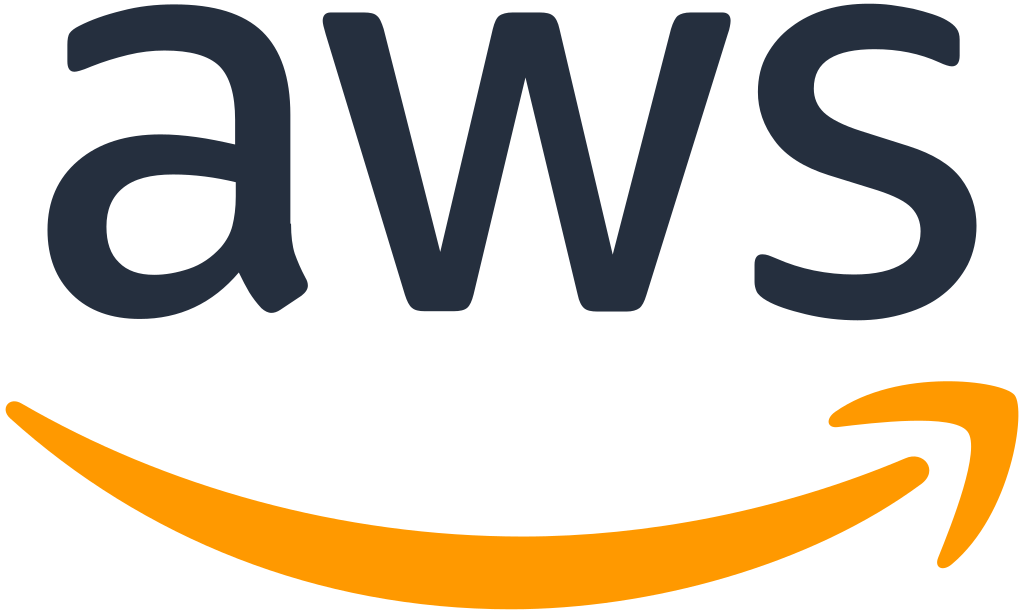 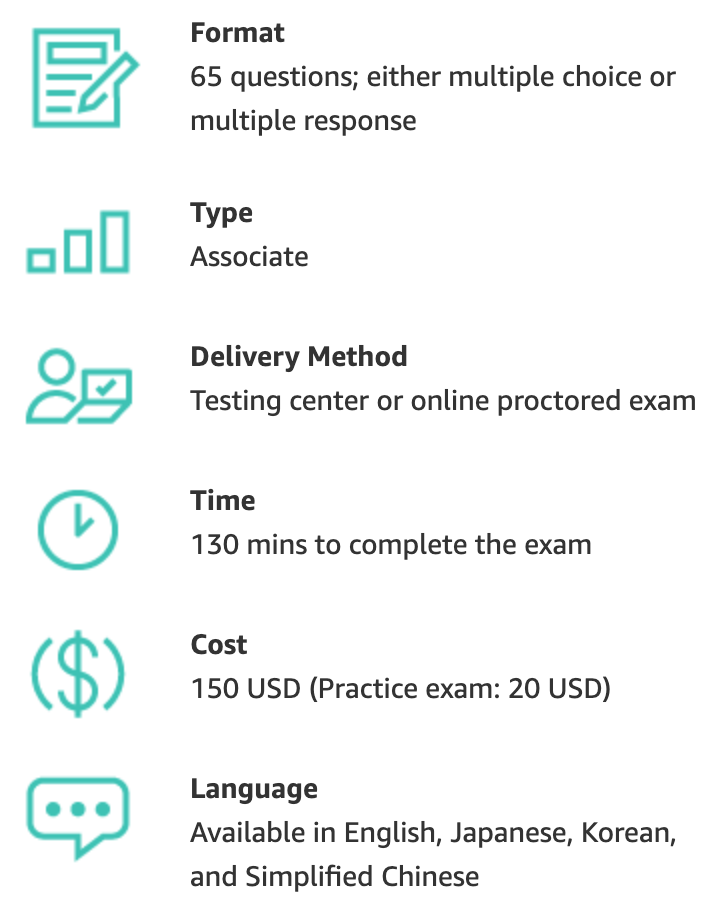 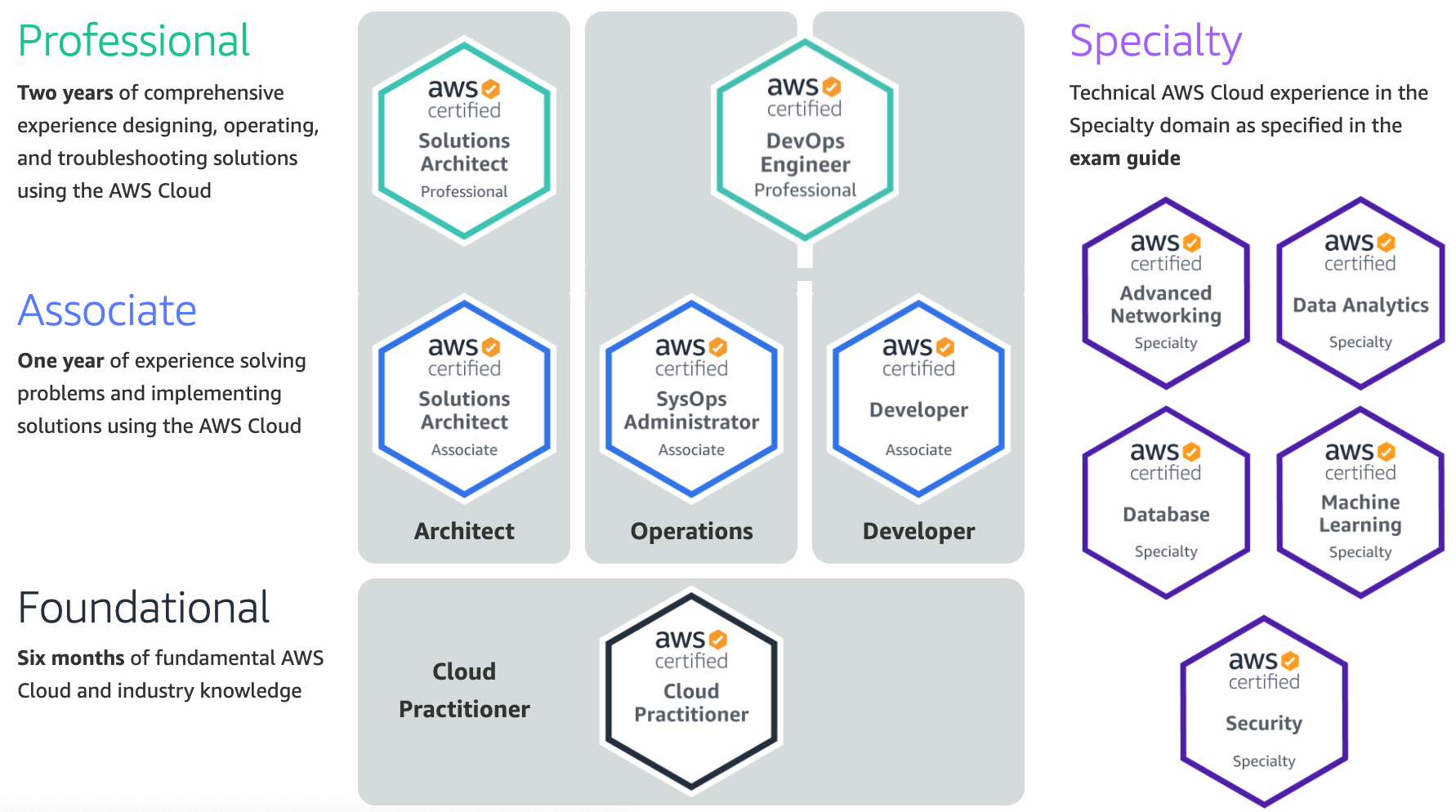 https://aws.amazon.com/certification/
54
AWS Certification
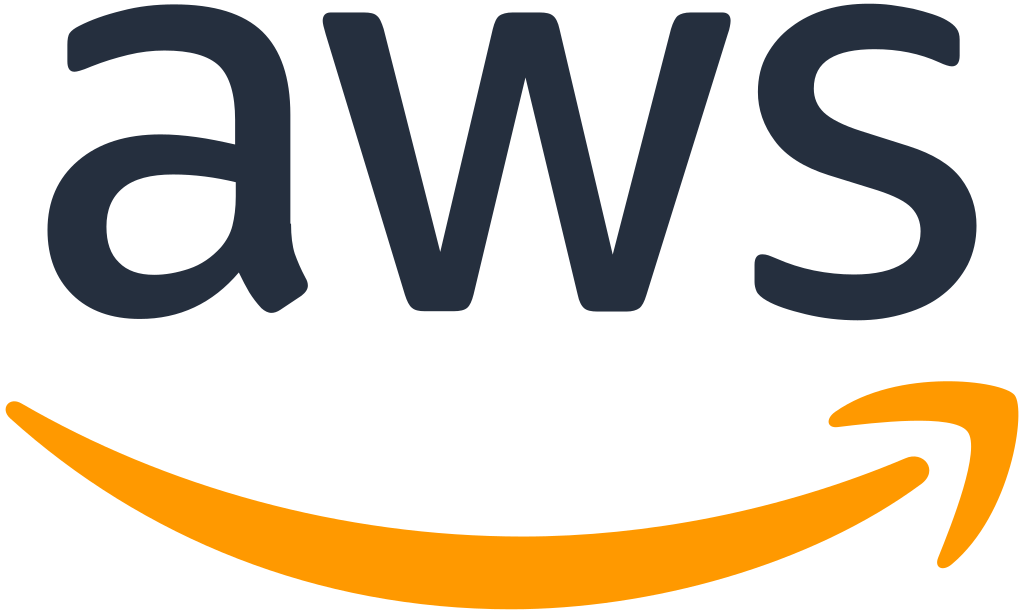 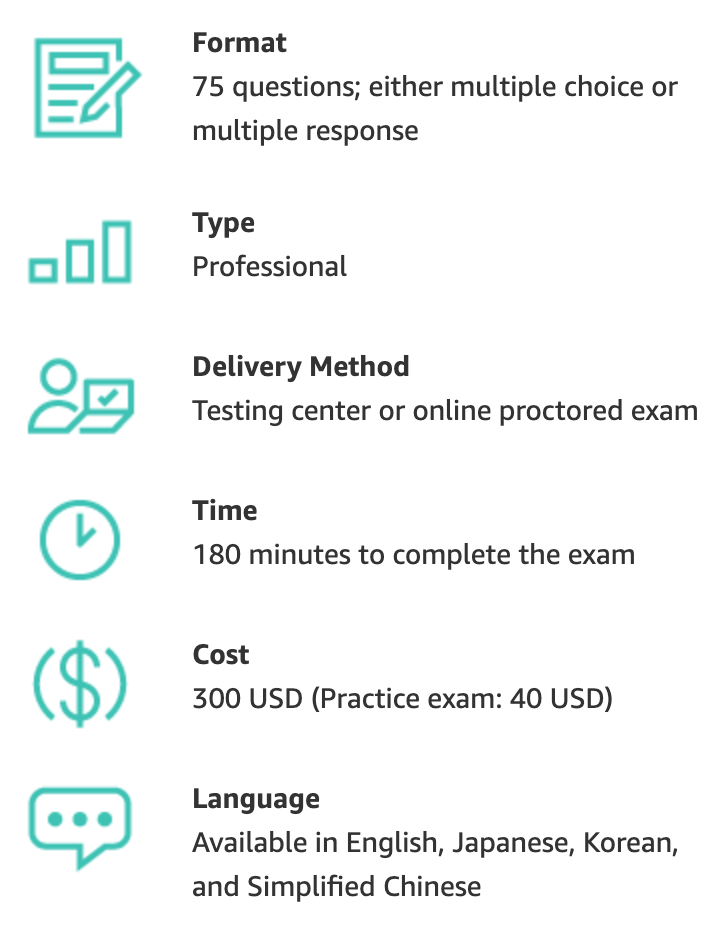 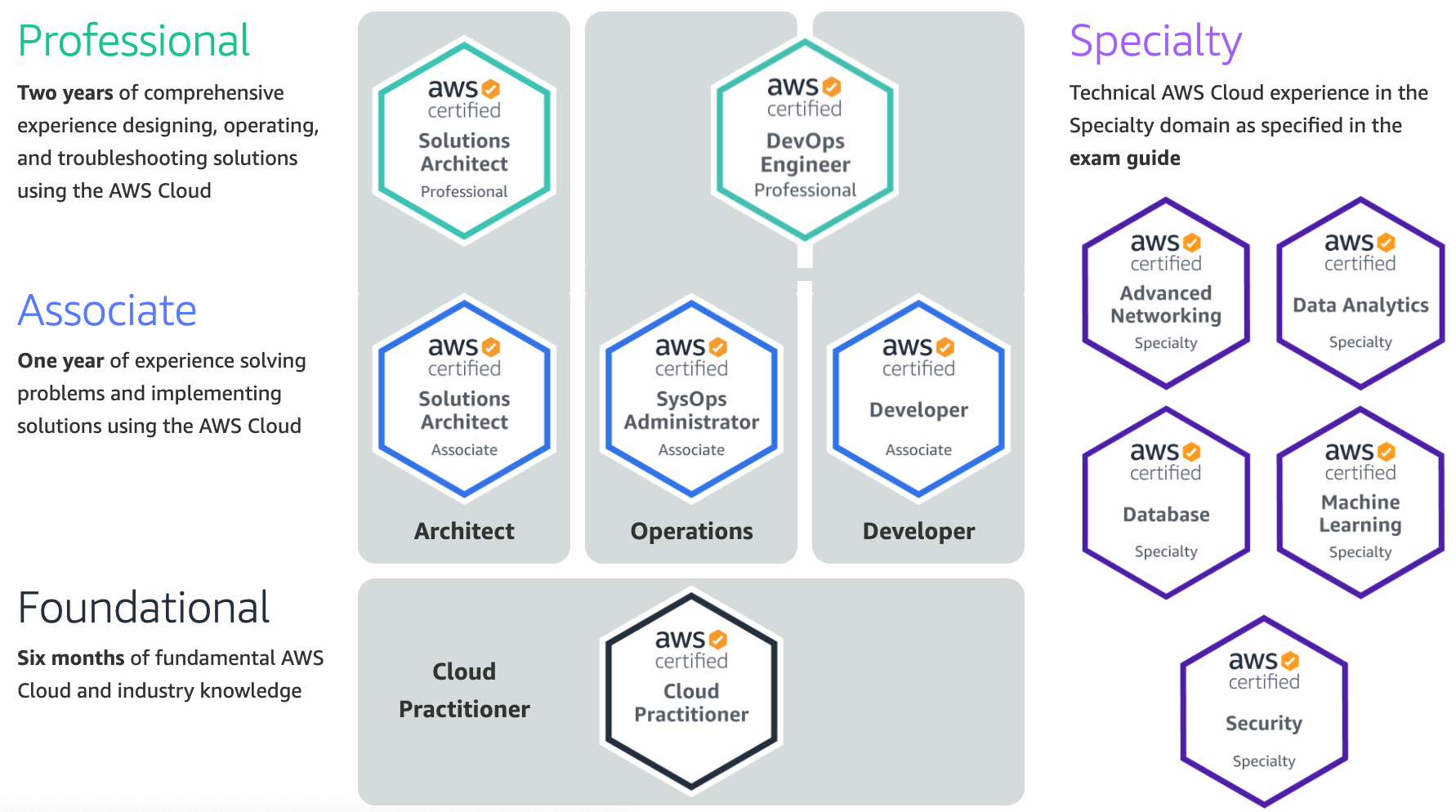 https://aws.amazon.com/certification/
55
AWS Certification
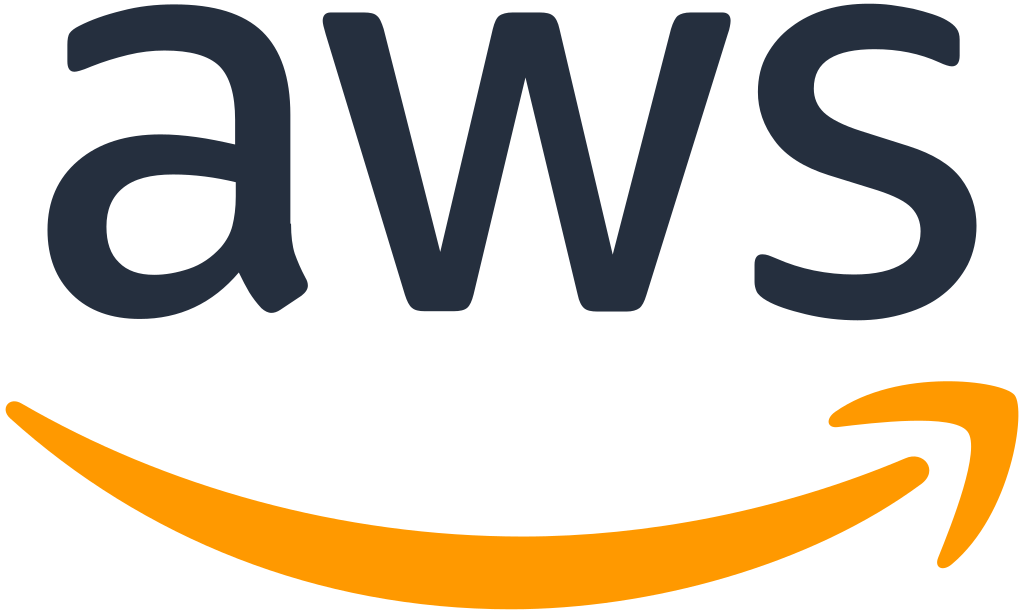 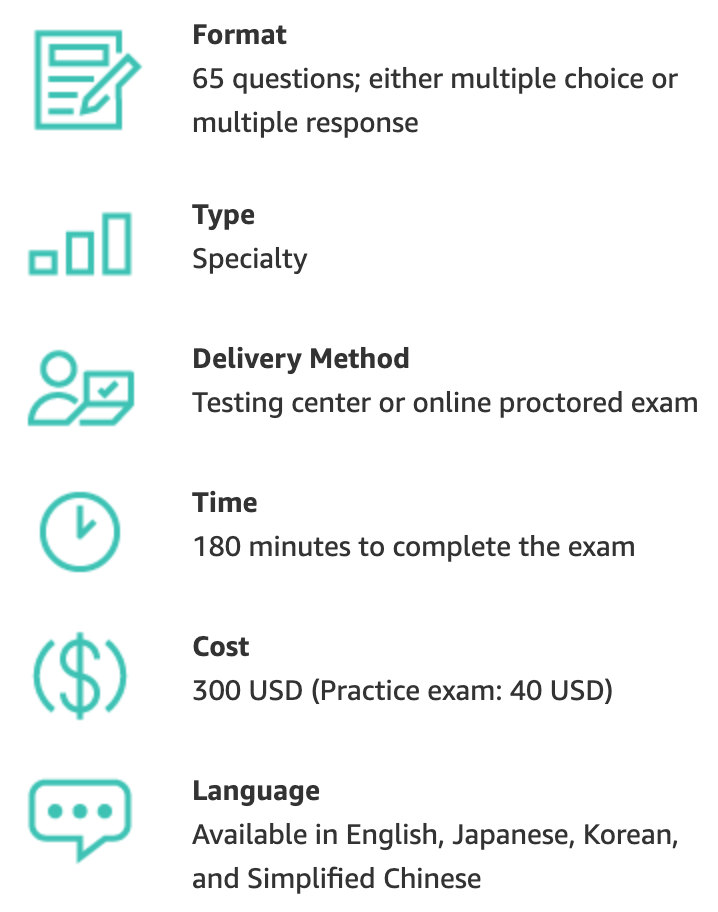 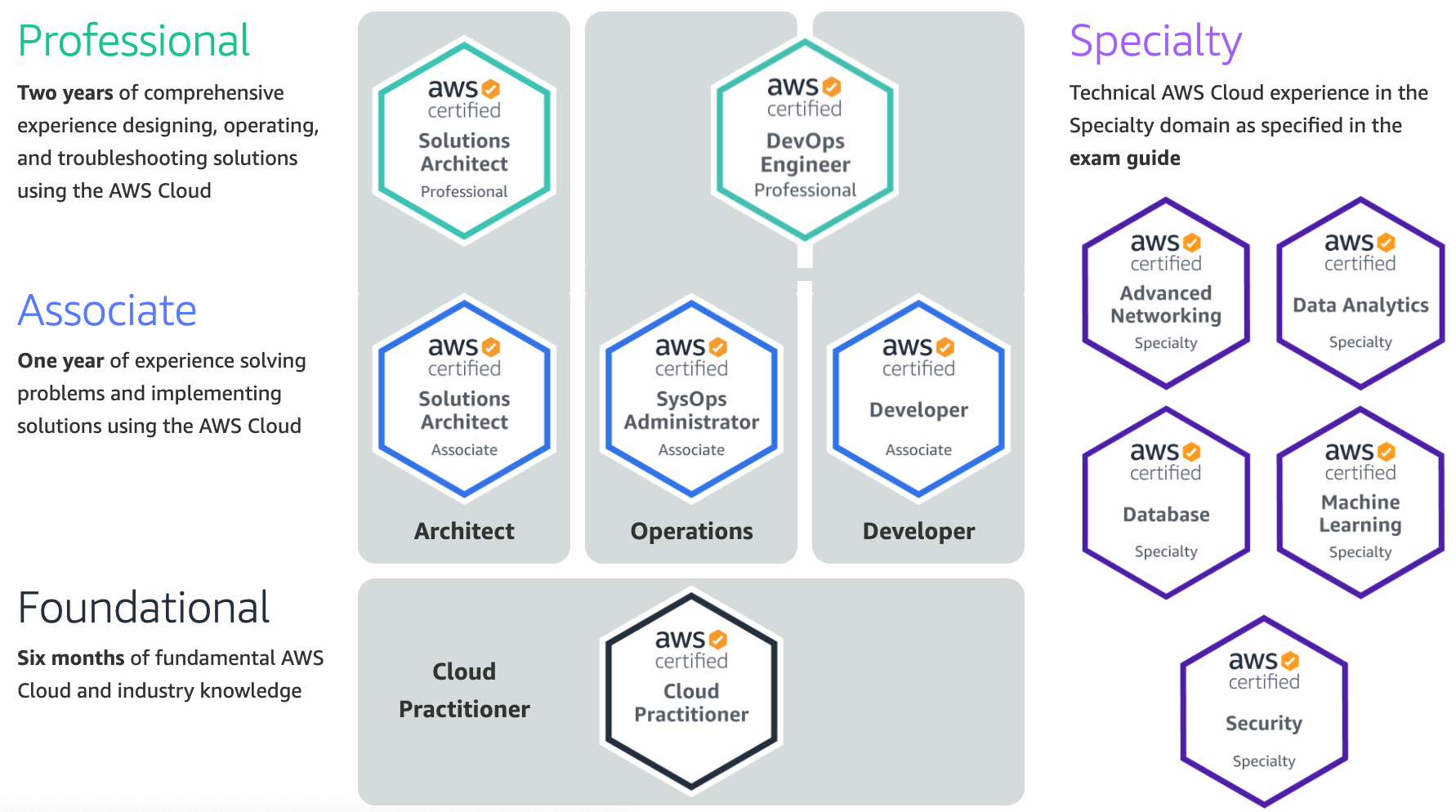 https://aws.amazon.com/certification/
56
AWS Certifications Roadmap
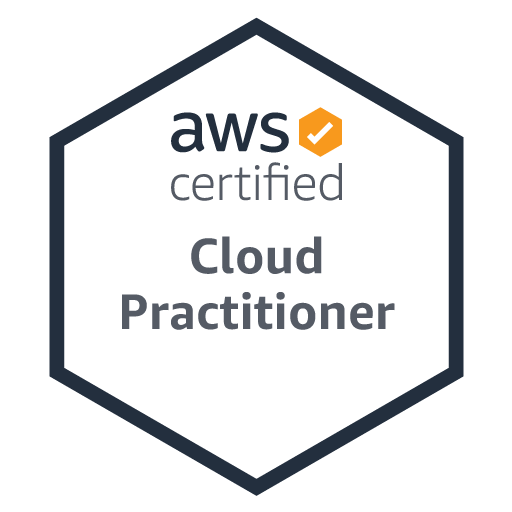 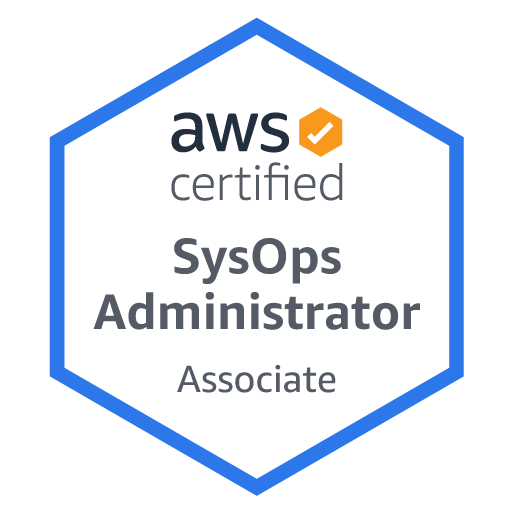 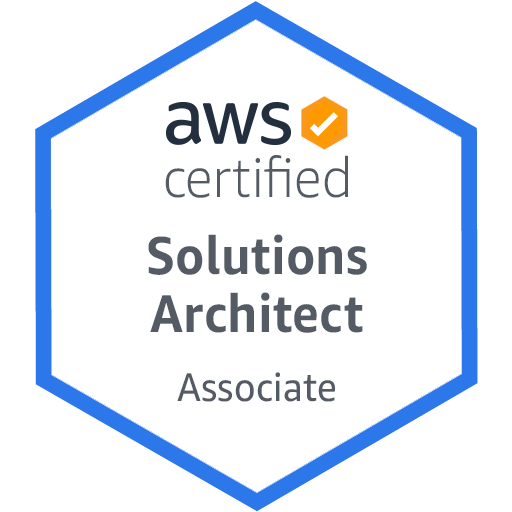 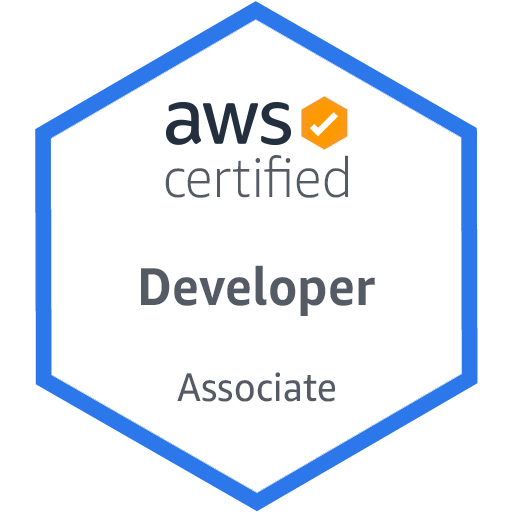 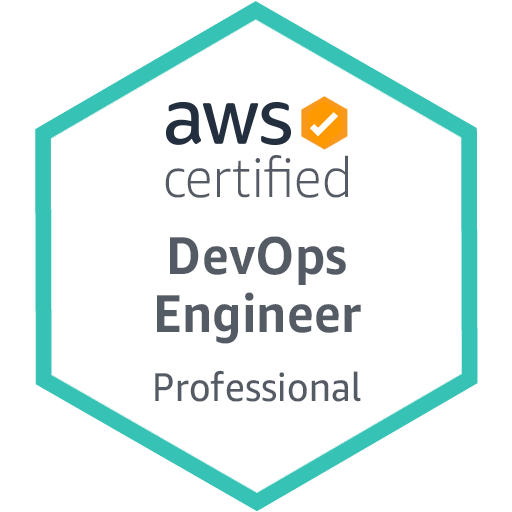 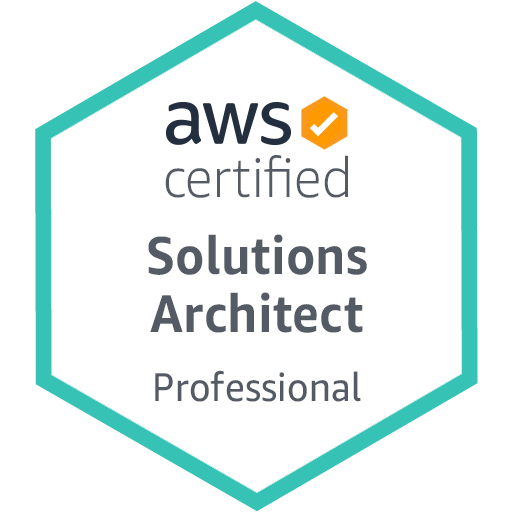 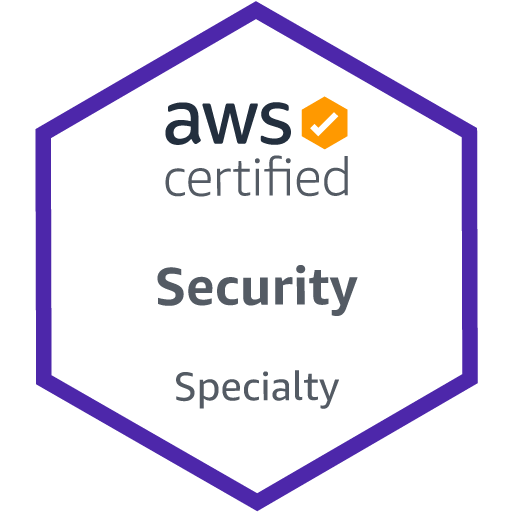 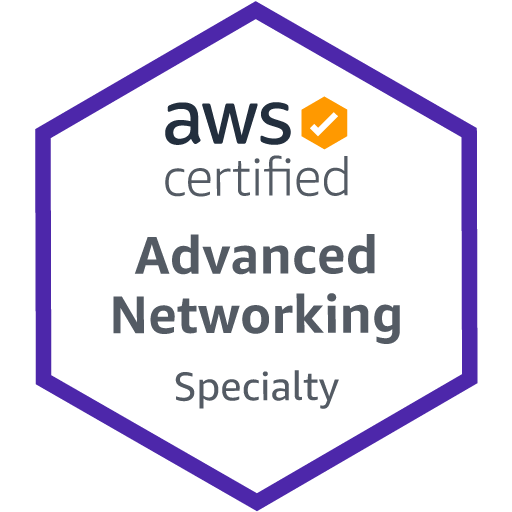 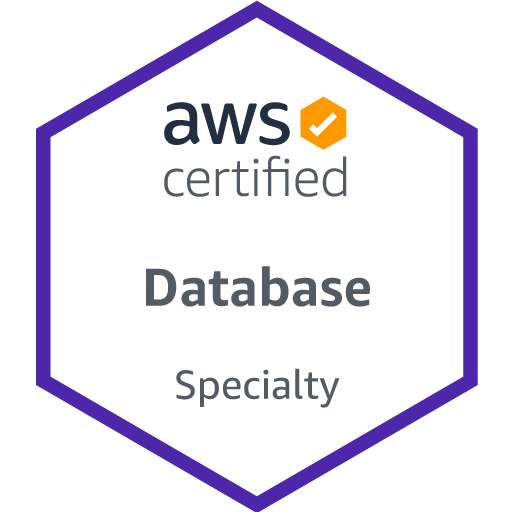 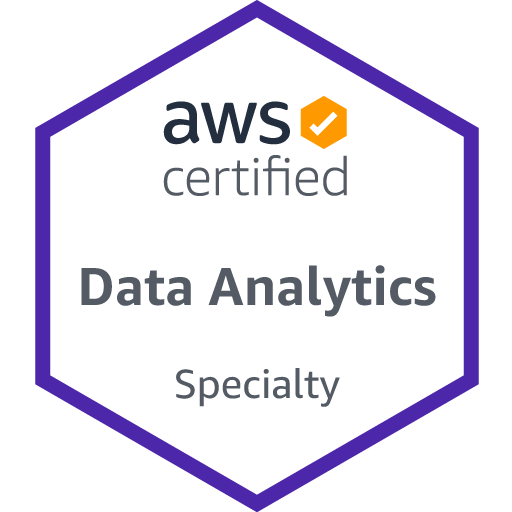 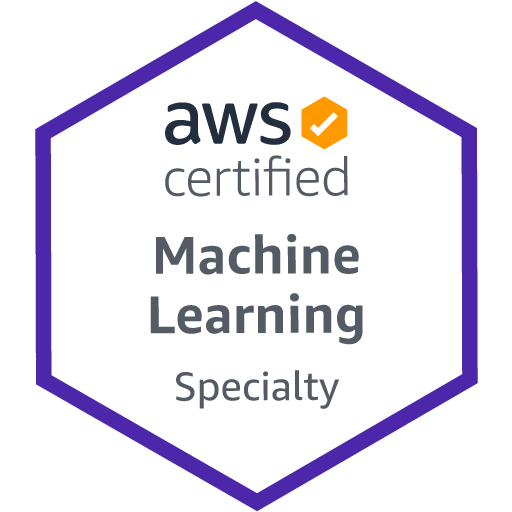 https://aws.amazon.com/certification/
57
AWS Certifications RoadmapCloud Architect
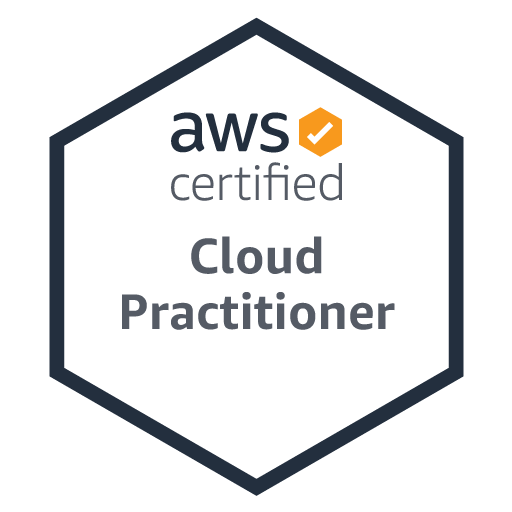 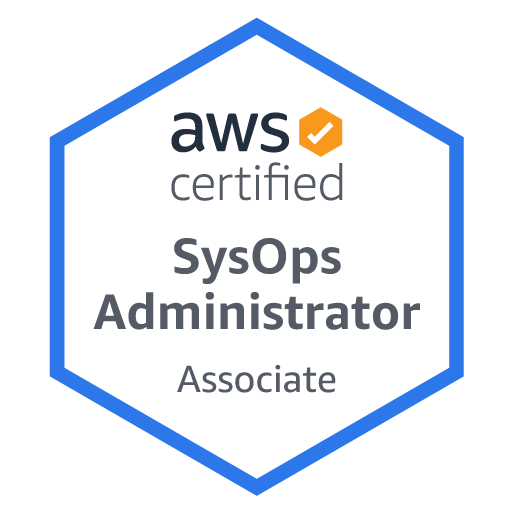 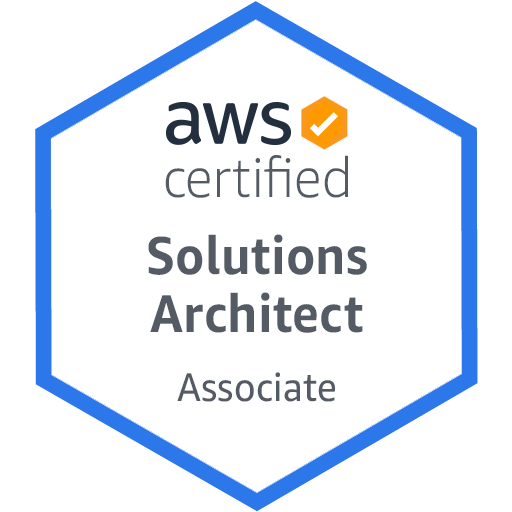 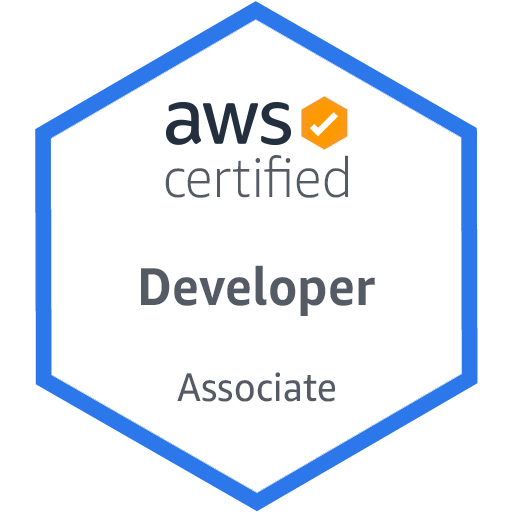 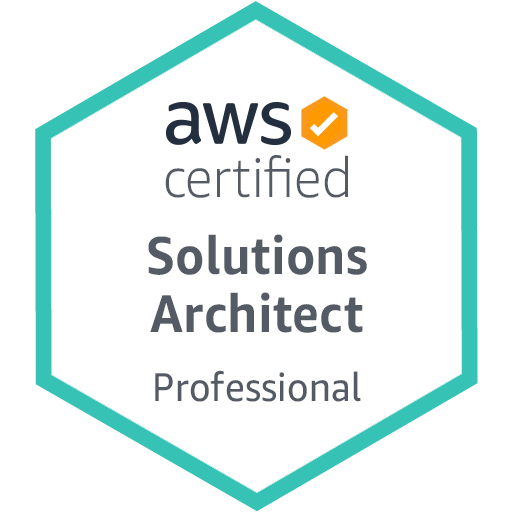 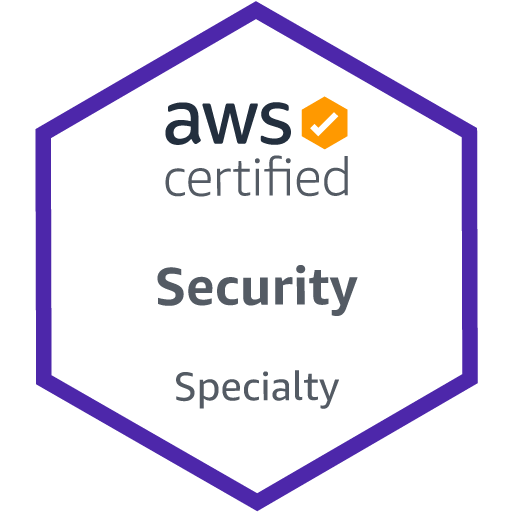 https://aws.amazon.com/certification/
58
AWS Certifications RoadmapCloud Developer
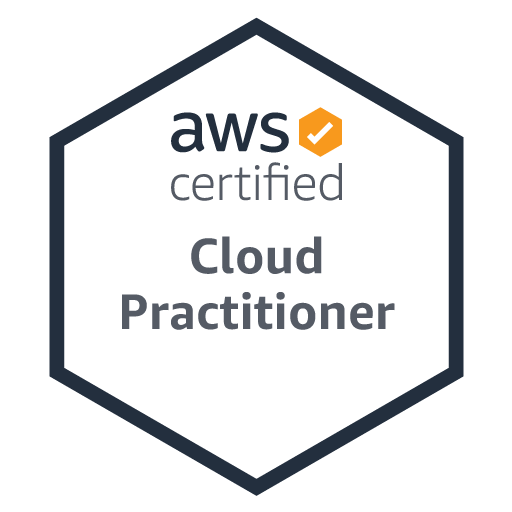 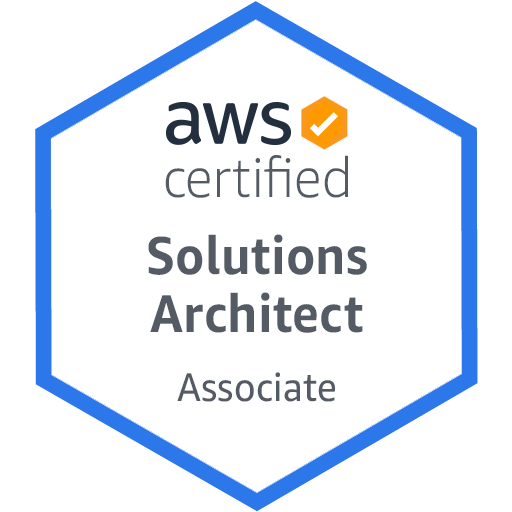 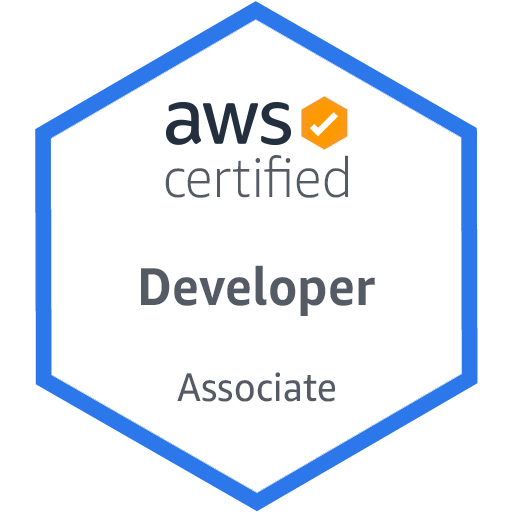 https://aws.amazon.com/certification/
59
AWS Certifications RoadmapDevOps
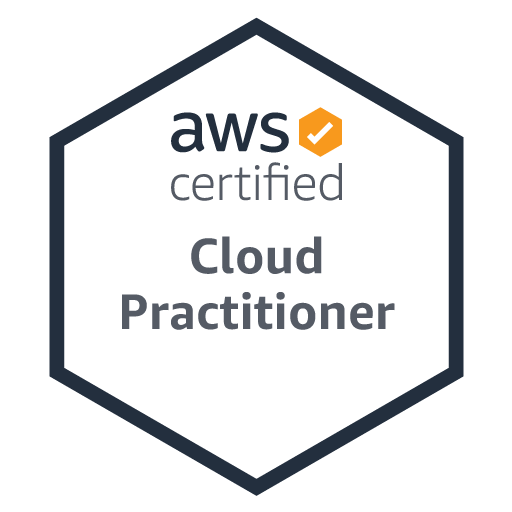 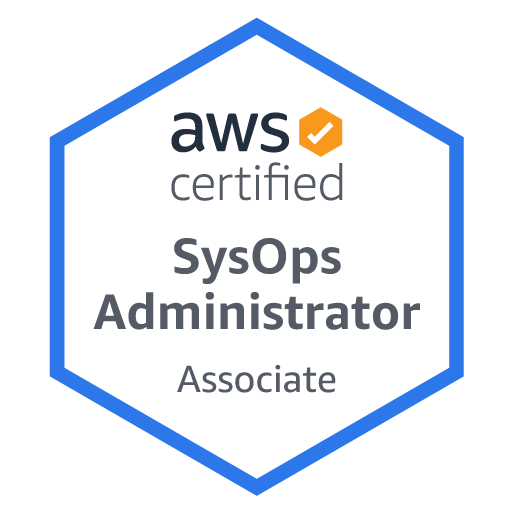 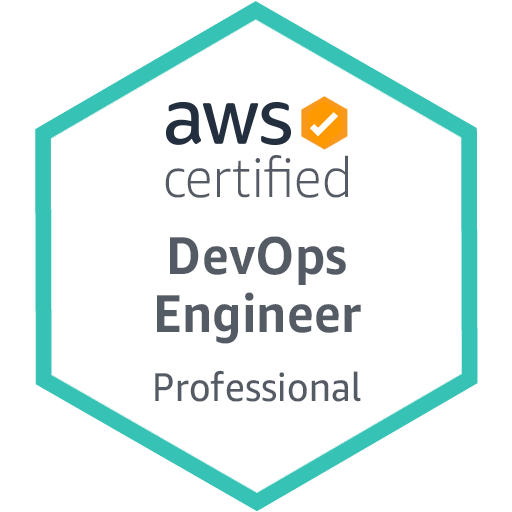 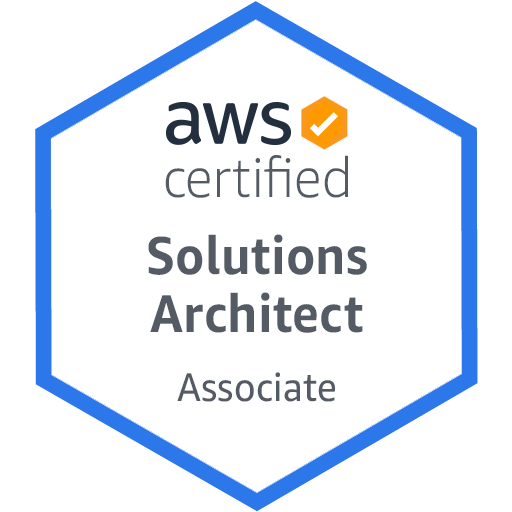 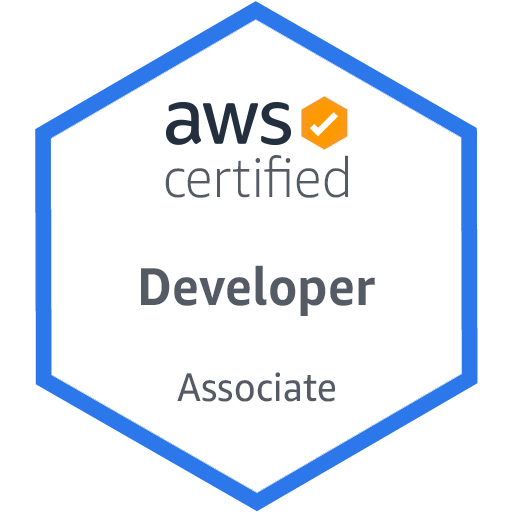 https://aws.amazon.com/certification/
60
AWS Certifications RoadmapData Analytics / Machine Learning
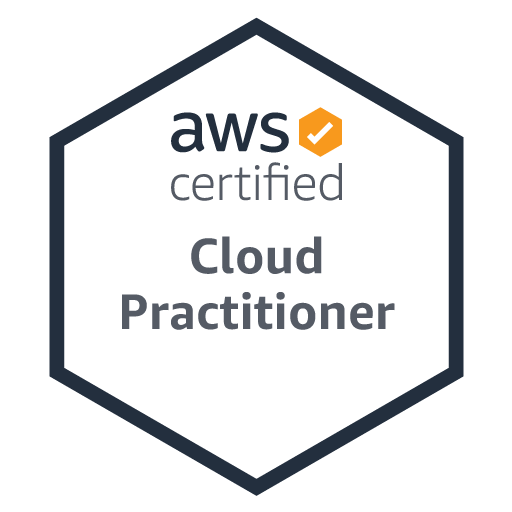 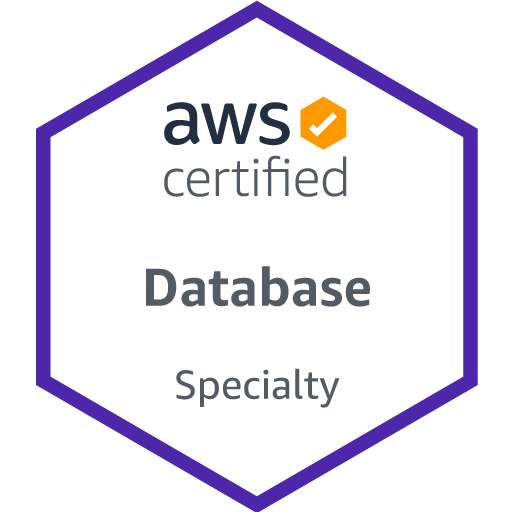 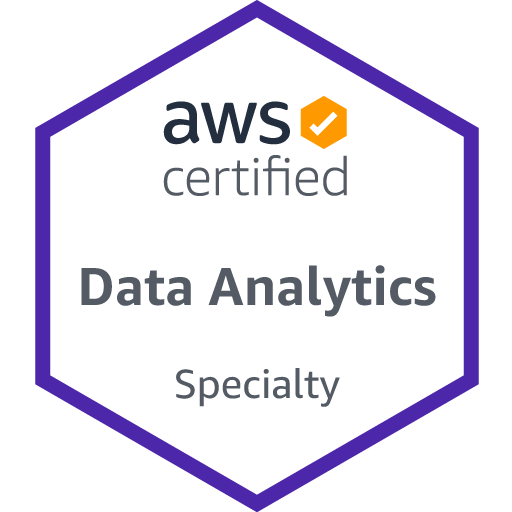 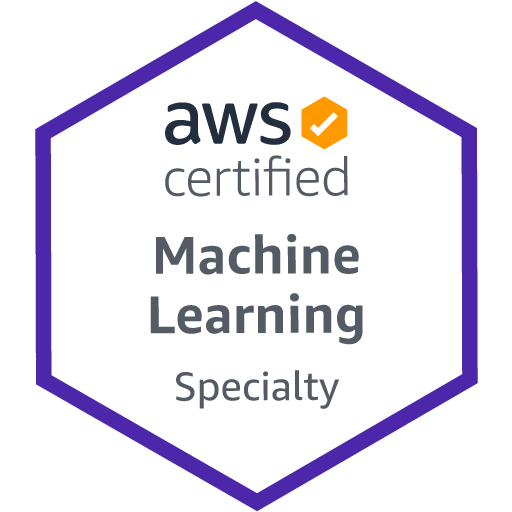 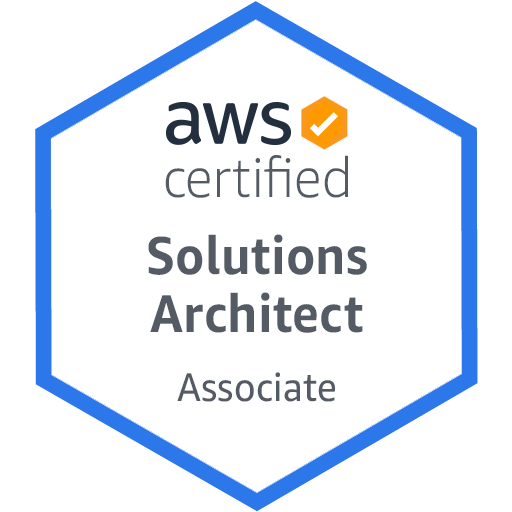 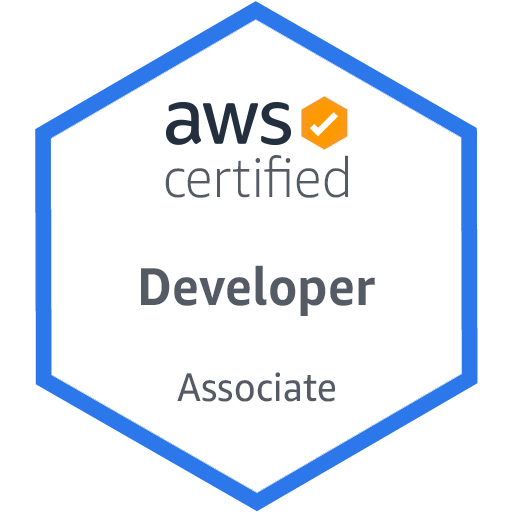 https://aws.amazon.com/certification/
61
AWS Certifications RoadmapSecurity
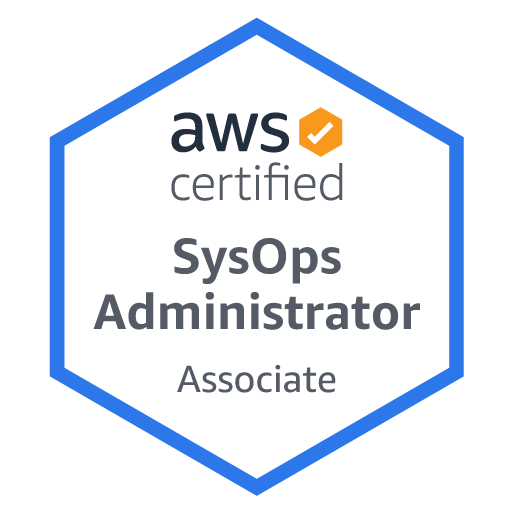 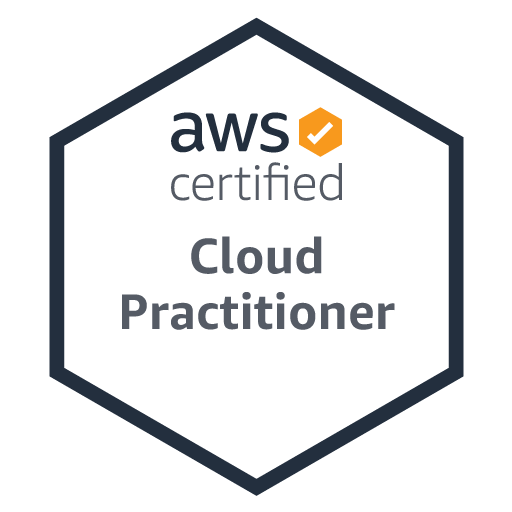 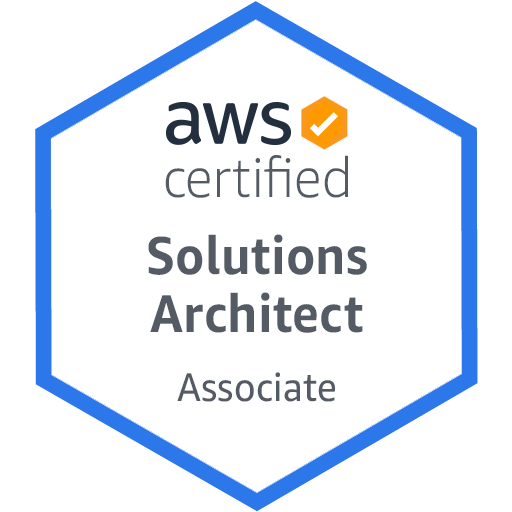 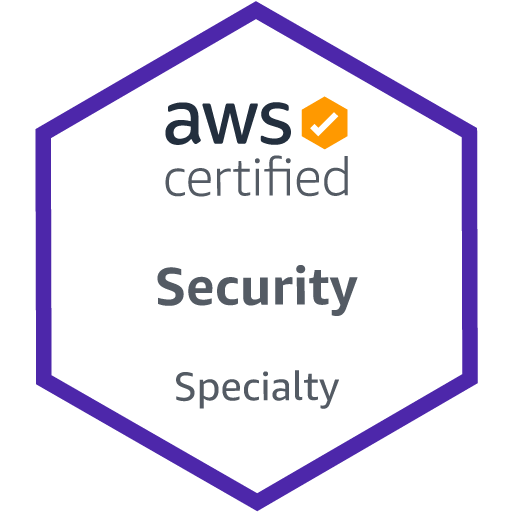 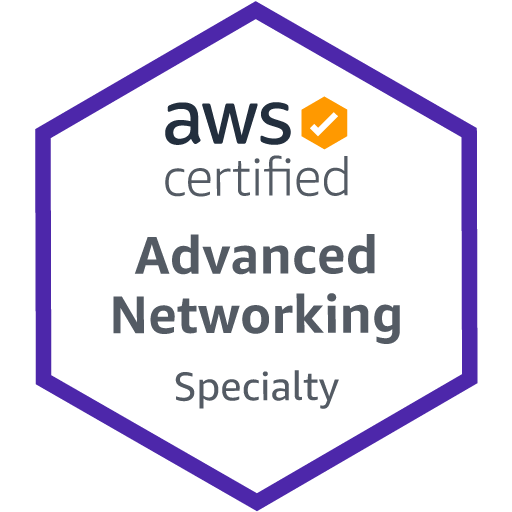 https://aws.amazon.com/certification/
62
AWS Certified Cloud Practitioner (CLF-C01)
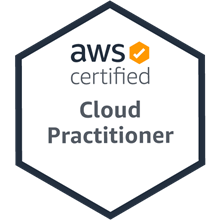 Source: https://aws.amazon.com/certification/certified-cloud-practitioner/
63
AWS Certified Cloud Practitioner
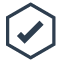 This certification provides individuals in a larger variety of cloud and technology roles with a way to validate their AWS Cloud knowledge and enhance their professional credibility.
This exam covers four domains, including cloud concepts, security, technology, and billing and pricing.
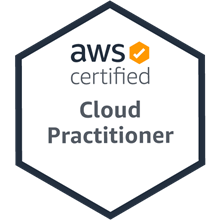 https://aws.amazon.com/certification/certified-cloud-practitioner/
64
AWS Certified Solutions Architect – Associate (SAA-C02)
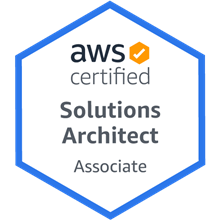 Source: https://aws.amazon.com/certification/certified-solutions-architect-associate
65
AWS Certified Solutions Architect – Associate
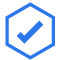 This certification validates your ability to effectively demonstrate knowledge of how to architect and deploy secure and robust applications on AWS technologies. 
This exam is for anyone with at least one year of hands-on experience designing available, cost-efficient, fault-tolerant, and scalable and distributed systems on AWS.
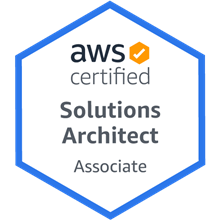 https://aws.amazon.com/certification/certified-solutions-architect-associate/
66
AWS Academy and Certifications
1
AWS Academy Cloud Foundations (ACF)
AWS Certified Cloud Practitioner (CLF-C01) 
https://aws.amazon.com/certification/certified-cloud-practitioner/

AWS Academy Cloud Architecting (ACA)
AWS Certified Solutions Architect – Associate (SAA-C02)
https://aws.amazon.com/certification/certified-solutions-architect-associate/
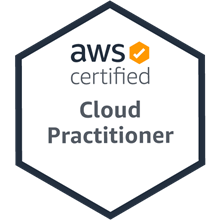 2
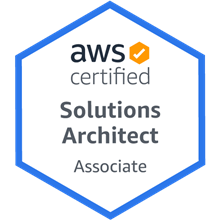 https://aws.amazon.com/training/awsacademy/
67
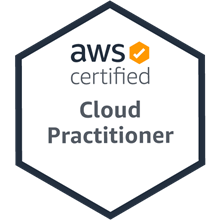 AWS Certified Cloud Practitioner (CLF-C01)
Source: https://aws.amazon.com/certification/certified-cloud-practitioner/
68
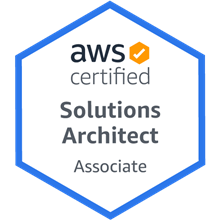 AWS Certified Solutions Architect – Associate (SAA-C02)
Source: https://aws.amazon.com/certification/certified-solutions-architect-associate
69
AWS Certified Cloud Practitioner (CLF-C01)
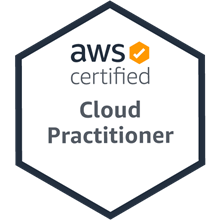 Source: https://aws.amazon.com/certification/certified-cloud-practitioner/
70
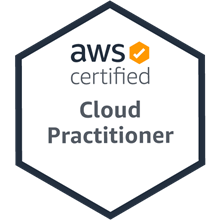 AWS Certified Cloud Practitioner (CLF-C01)
Domain 1: Cloud Concepts
1.1 Define the AWS Cloud and its value proposition
1.2 Identify aspects of AWS Cloud economics
1.3 List the different cloud architecture design principles
Source: https://aws.amazon.com/certification/certified-cloud-practitioner/
71
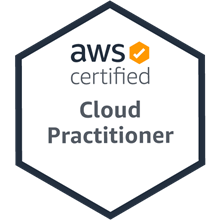 AWS Certified Cloud Practitioner (CLF-C01)
Domain 2: Security and Compliance
2.1 Define the AWS shared responsibility model
2.2 Define AWS Cloud security and compliance concepts
2.3 Identify AWS access management capabilities
2.4 Identify resources for security support
Source: https://aws.amazon.com/certification/certified-cloud-practitioner/
72
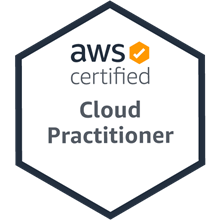 AWS Certified Cloud Practitioner (CLF-C01)
Domain 3: Technology
3.1 Define methods of deploying and operating in the        AWS Cloud
3.2 Define the AWS global infrastructure
3.3 Identify the core AWS services
3.4 Identify resources for technology support
Source: https://aws.amazon.com/certification/certified-cloud-practitioner/
73
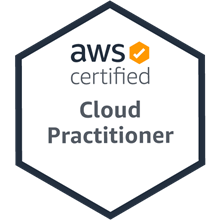 AWS Certified Cloud Practitioner (CLF-C01)
Domain 4: Billing and Pricing
4.1 Compare and contrast the various pricing models for AWS
4.2 Recognize the various account structures in relation to       AWS billing and pricing
4.3 Identify resources available for billing support
Source: https://aws.amazon.com/certification/certified-cloud-practitioner/
74
AWS Certified Solutions Architect – Associate (SAA-C02)
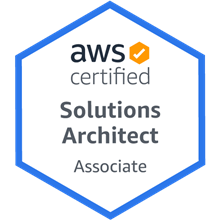 Source: https://aws.amazon.com/certification/certified-solutions-architect-associate
75
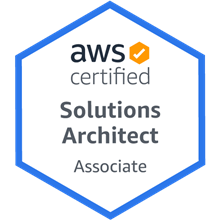 AWS Certified Solutions Architect – Associate (SAA-C02)
Domain 1: Design Resilient Architectures
1.1 Design a multi-tier architecture solution
1.2 Design highly available and/or fault-tolerant architectures
1.3 Design decoupling mechanisms using AWS services
1.4 Choose appropriate resilient storage
Source: https://aws.amazon.com/certification/certified-solutions-architect-associate
76
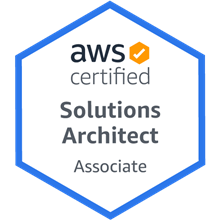 AWS Certified Solutions Architect – Associate (SAA-C02)
Domain 2: Design High-Performing Architectures
2.1 Identify elastic and scalable compute solutions for a workload
2.2 Select high-performing and scalable storage solutions for a workload
2.3 Select high-performing networking solutions for a workload
2.4 Choose high-performing database solutions for a workload
Source: https://aws.amazon.com/certification/certified-solutions-architect-associate
77
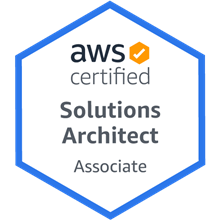 AWS Certified Solutions Architect – Associate (SAA-C02)
Domain 3: Design Secure Applications and Architectures
3.1 Design secure access to AWS resources
3.2 Design secure application tiers
3.3 Select appropriate data security options
Source: https://aws.amazon.com/certification/certified-solutions-architect-associate
78
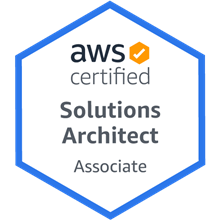 AWS Certified Solutions Architect – Associate (SAA-C02)
Domain 4: Design Cost-Optimized Architectures
4.1 Identify cost-effective storage solutions
4.2 Identify cost-effective compute and database services
4.3 Design cost-optimized network architectures
Source: https://aws.amazon.com/certification/certified-solutions-architect-associate
79
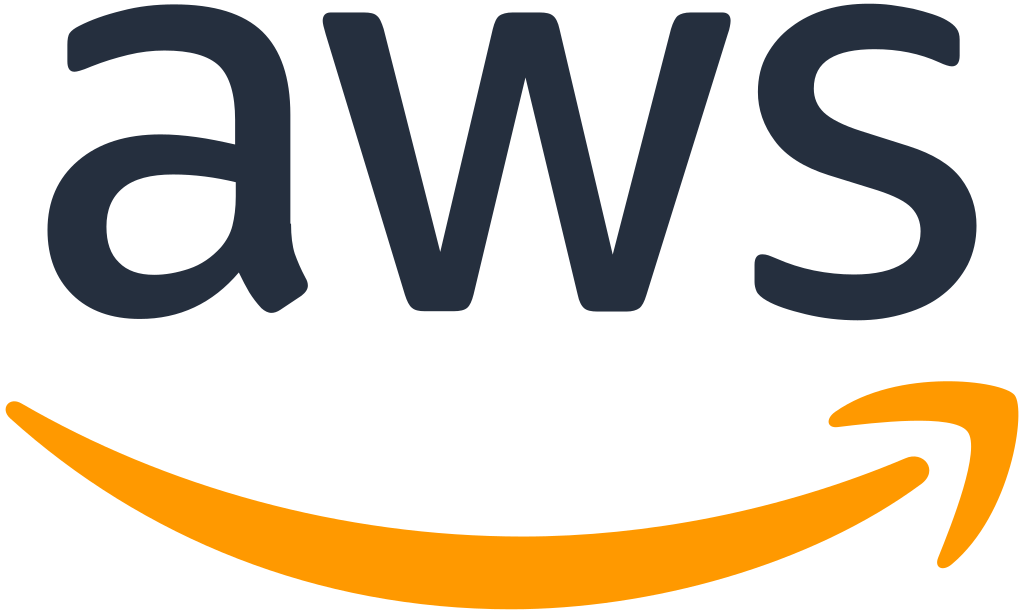 AWS CertificationsExam Pricing
80
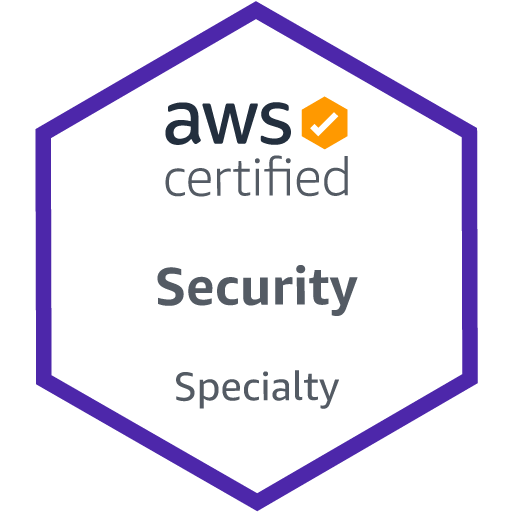 AWS Certified Security – Specialty validates expertise in securing data and workloads in the AWS Cloud
81
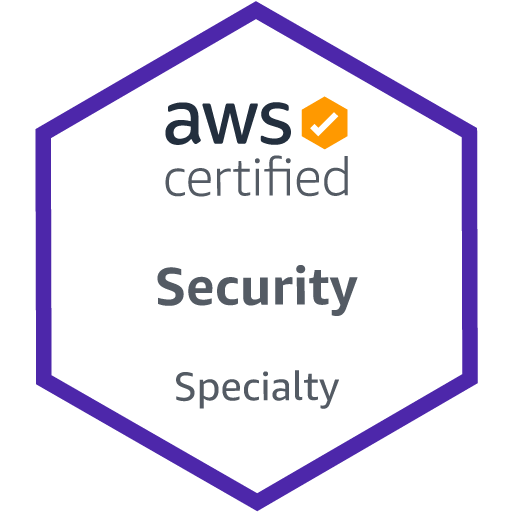 AWS Certified Security - Specialty
AWS Certified Security – Specialty is intended for individuals who perform a security role and have at least two years of hands-on experience securing AWS workloads.
Five years of IT security experience in designing and implementing security solutions and at least two years of hands-on experience in securing AWS workloads
Working knowledge of AWS security services and features of services to provide a secure production environment and an understanding of security operations and risks
Knowledge of the AWS shared responsibility model and its application; security controls for workloads on AWS; logging and monitoring strategies; cloud security threat models; patch management and security automation; ways to enhance AWS security services with third-party tools and services; and disaster recovery controls, including BCP and backups, encryption, access control, and data retention
Understanding of specialized data classifications and AWS data protection mechanisms, data-encryption methods and AWS mechanisms to implement them, and secure internet protocols and AWS mechanisms to implement them
Ability to make tradeoff decisions with regard to cost, security, and deployment complexity to meet a set of application requirements
82
https://aws.amazon.com/certification/certified-security-specialty
AWS Certified Cloud Practitioner
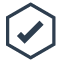 This certification provides individuals in a larger variety of cloud and technology roles with a way to validate their AWS Cloud knowledge and enhance their professional credibility.
This exam covers four domains, including cloud concepts, security, technology, and billing and pricing.
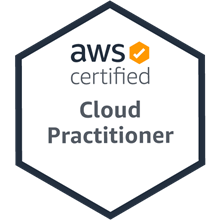 https://aws.amazon.com/certification/certified-cloud-practitioner/
83
AWS Certified Solutions Architect – Associate
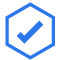 This certification validates your ability to effectively demonstrate knowledge of how to architect and deploy secure and robust applications on AWS technologies. 
This exam is for anyone with at least one year of hands-on experience designing available, cost-efficient, fault-tolerant, and scalable and distributed systems on AWS.
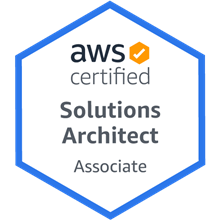 https://aws.amazon.com/certification/certified-solutions-architect-associate/
84
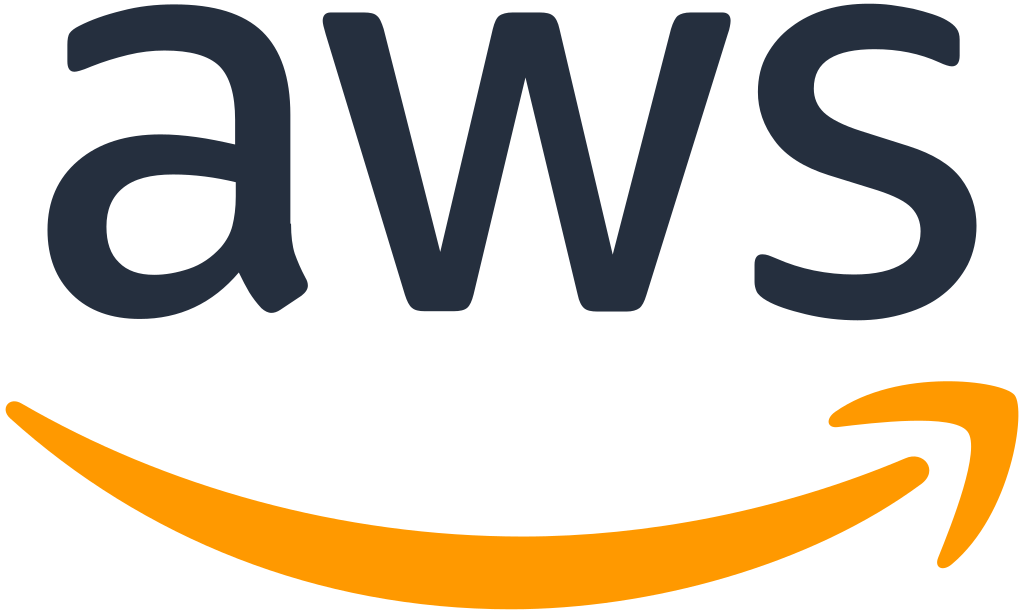 Web Application with   AWS Core Services
85
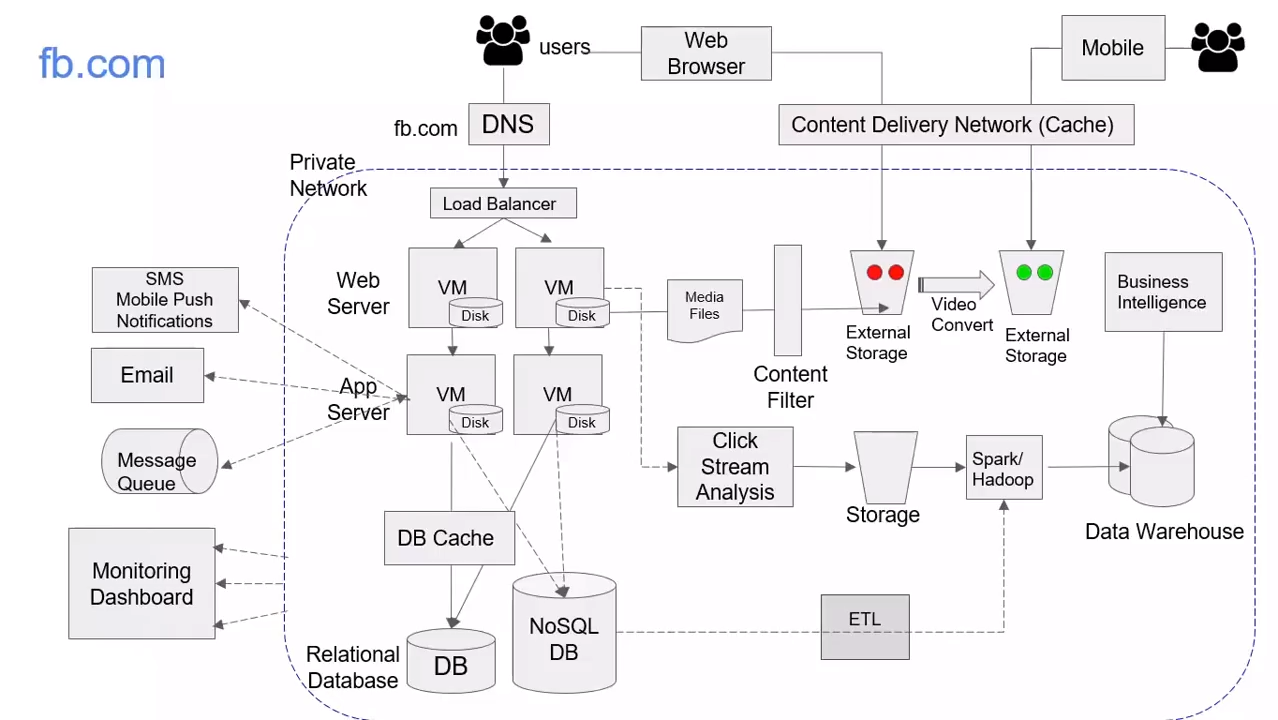 86
Source: AWS Training Center (2019), Introduction to AWS Services, https://youtu.be/Z3SYDTMP3ME
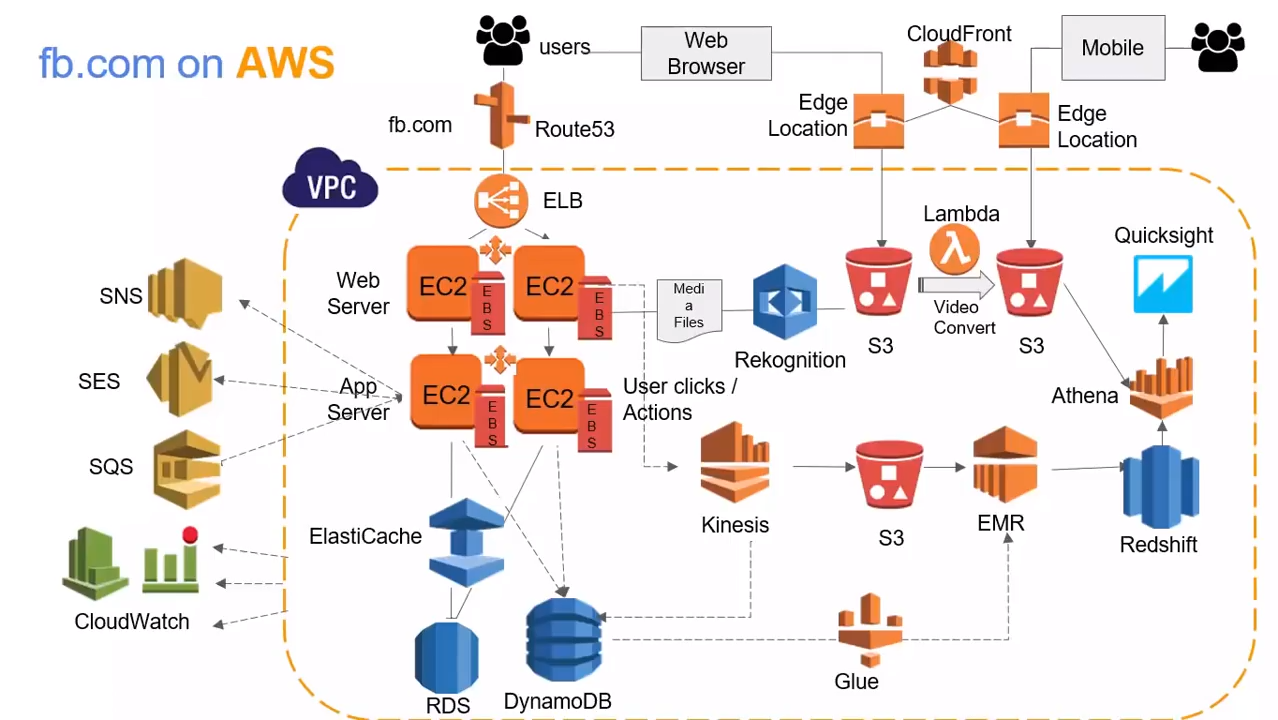 87
Source: AWS Training Center (2019), Introduction to AWS Services, https://youtu.be/Z3SYDTMP3ME
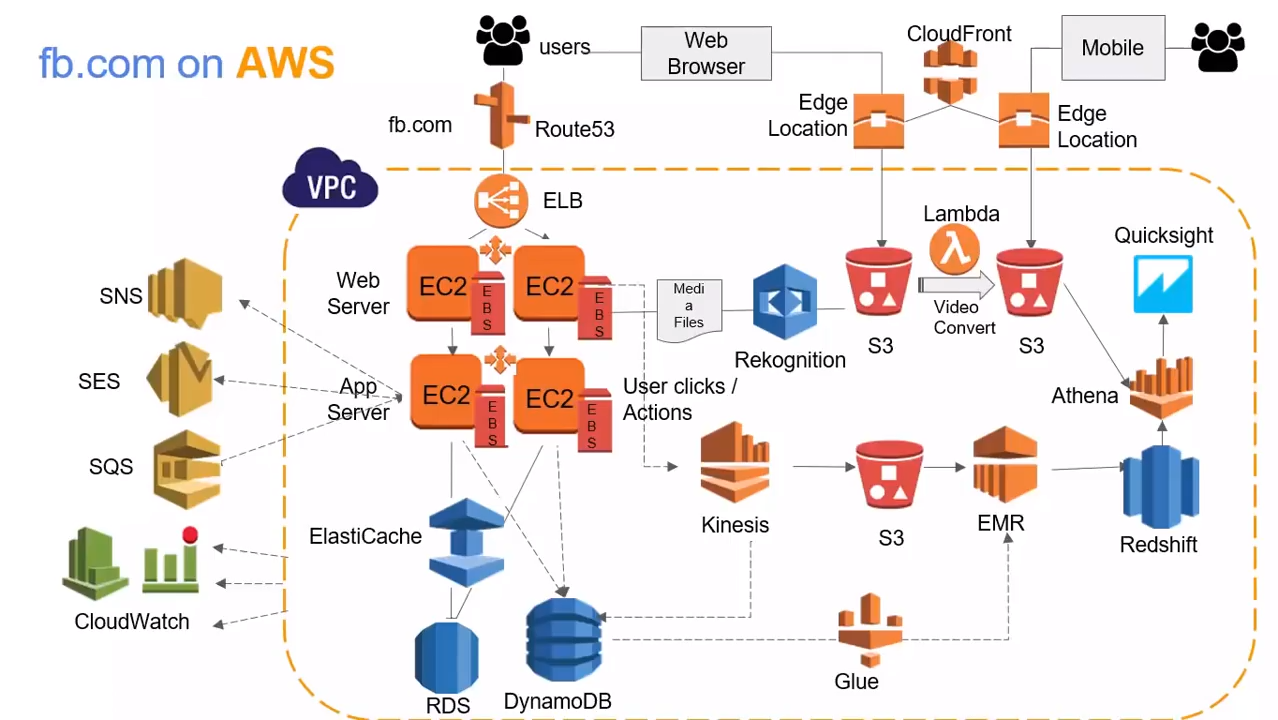 88
Source: AWS Training Center (2019), Introduction to AWS Services, https://youtu.be/Z3SYDTMP3ME
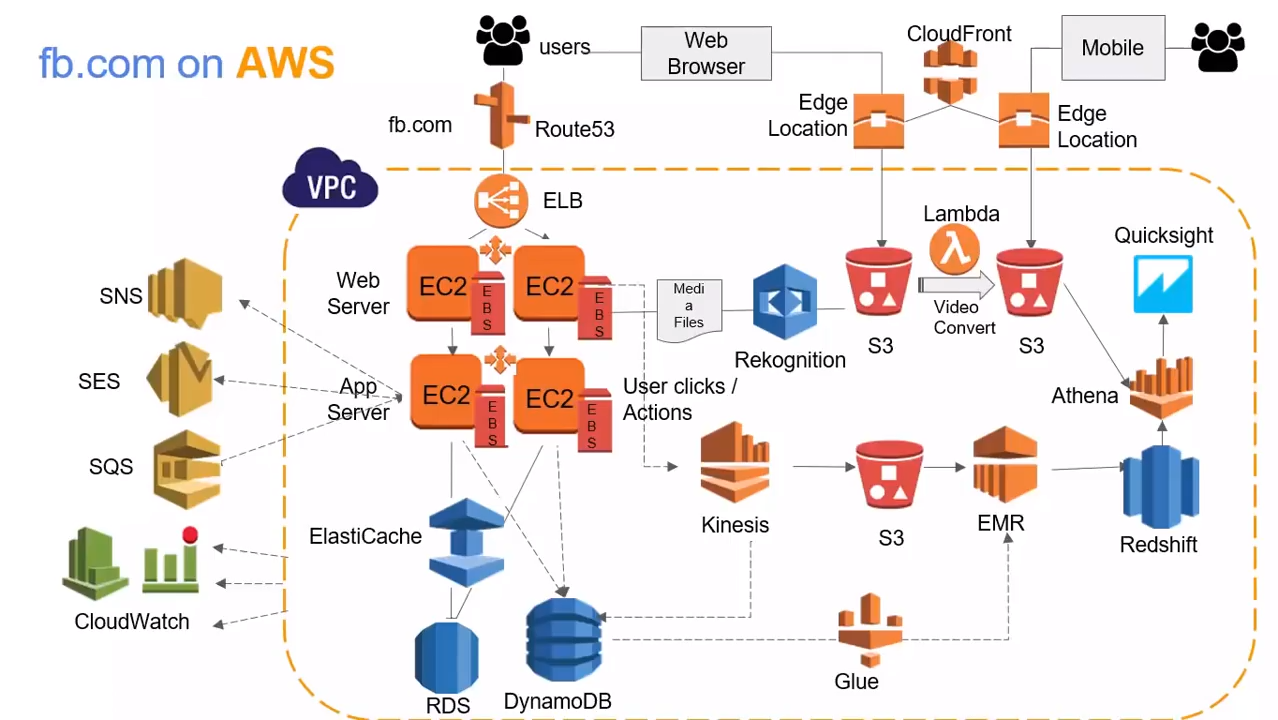 89
Source: AWS Training Center (2019), Introduction to AWS Services, https://youtu.be/Z3SYDTMP3ME
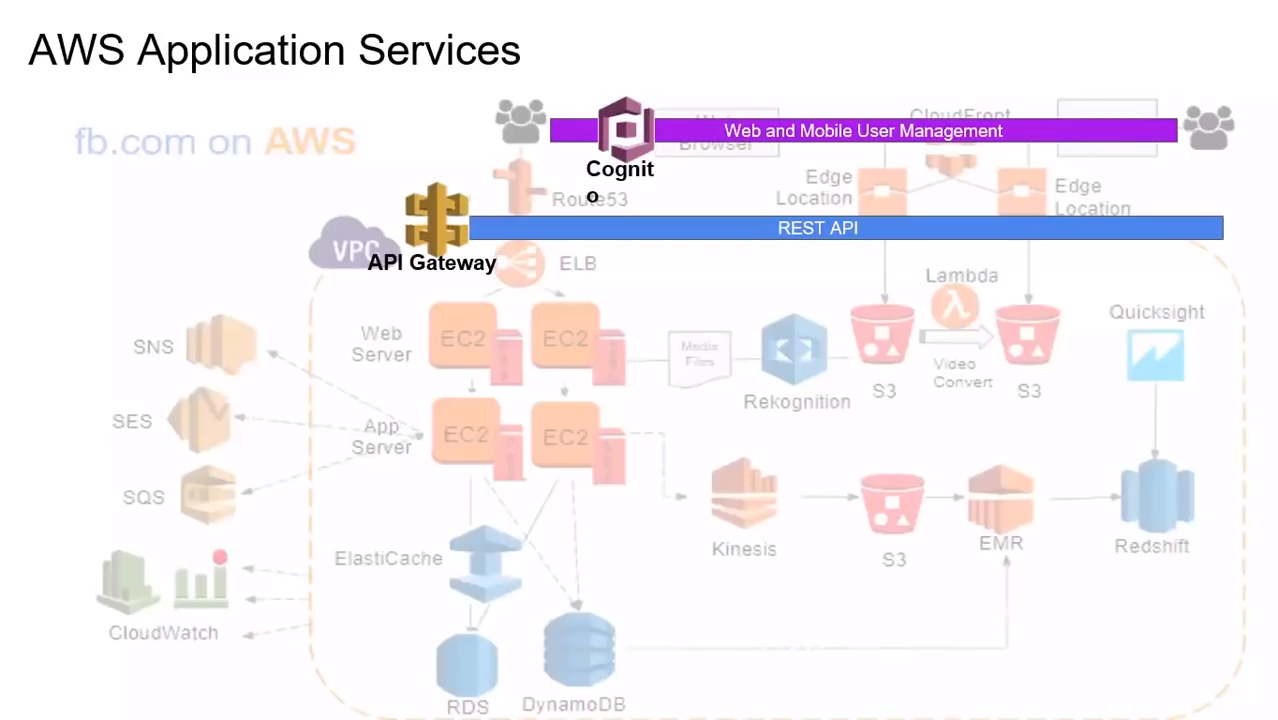 90
Source: AWS Training Center (2019), Introduction to AWS Services, https://youtu.be/Z3SYDTMP3ME
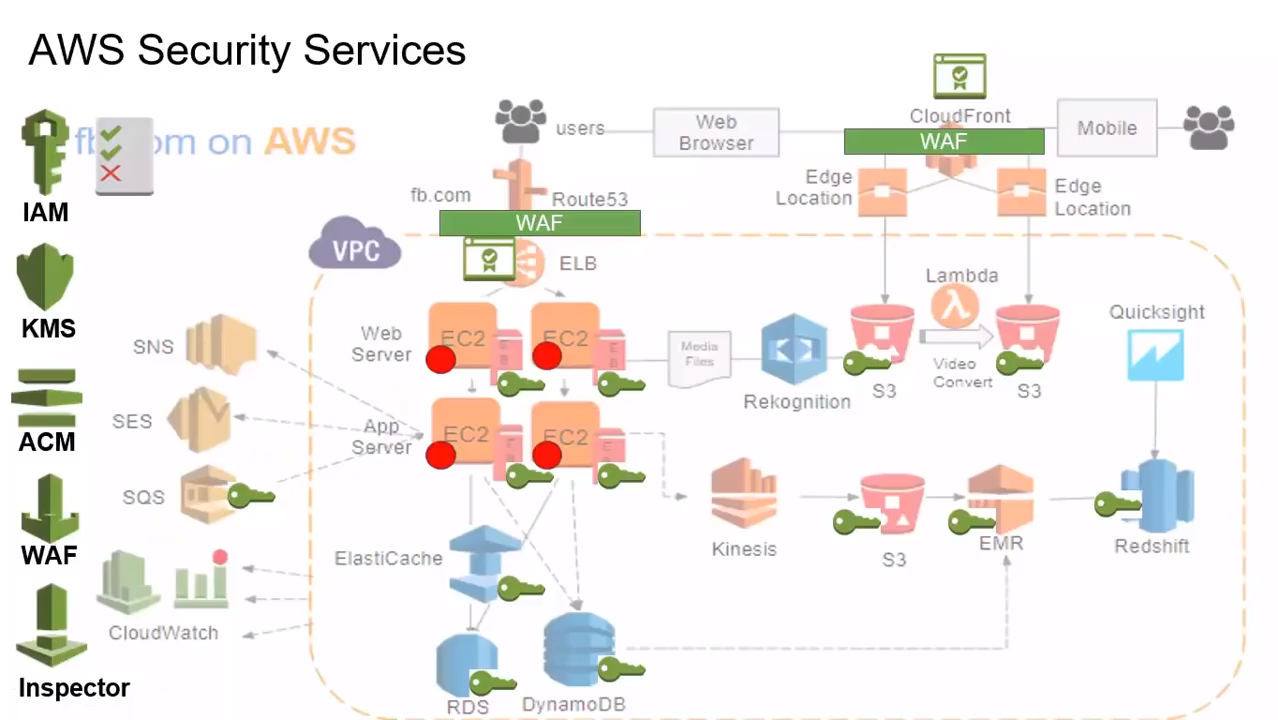 91
Source: AWS Training Center (2019), Introduction to AWS Services, https://youtu.be/Z3SYDTMP3ME
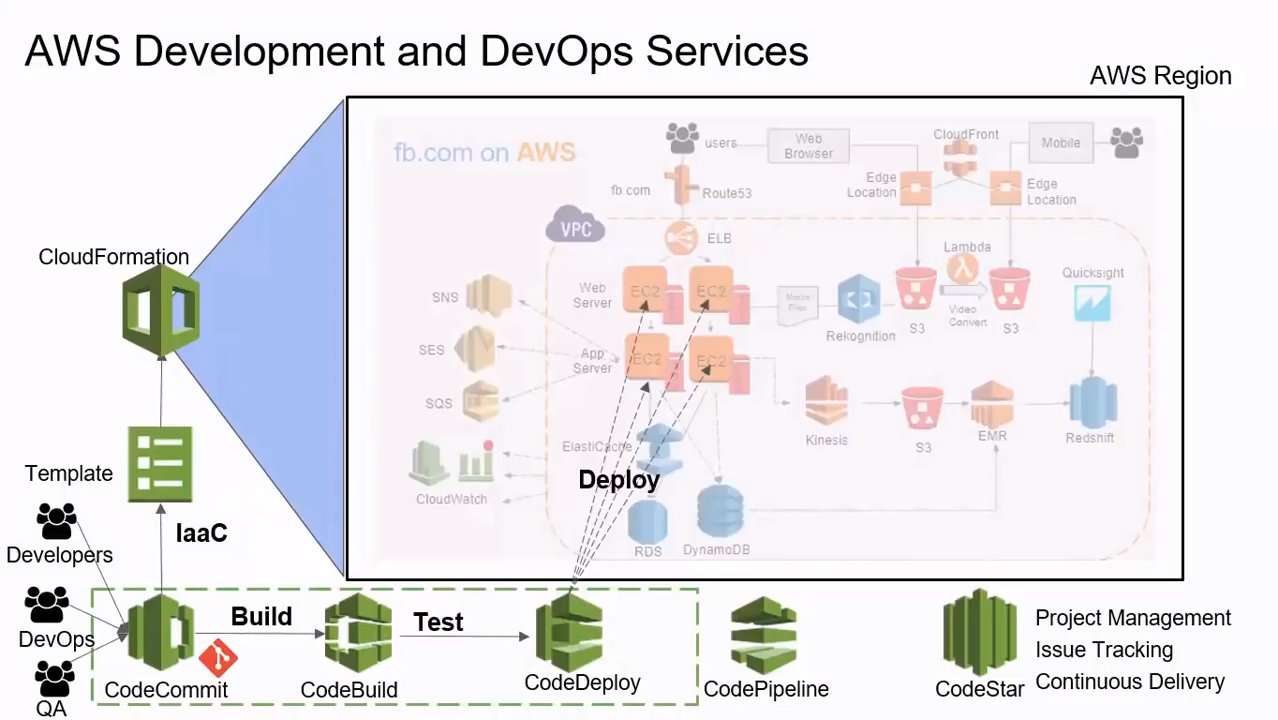 92
Source: AWS Training Center (2019), Introduction to AWS Services, https://youtu.be/Z3SYDTMP3ME
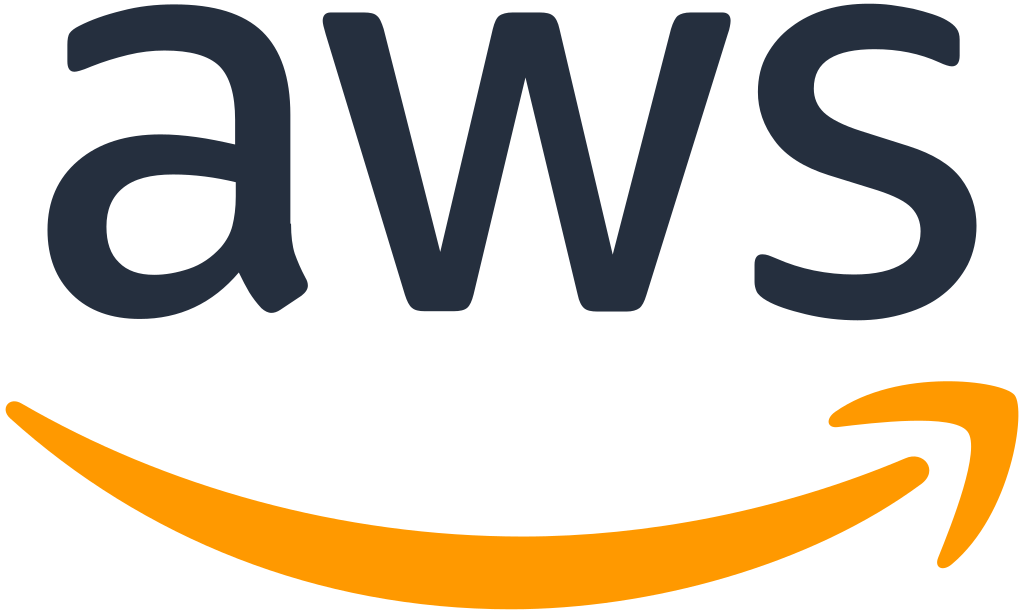 AWS Serverless Architecture
93
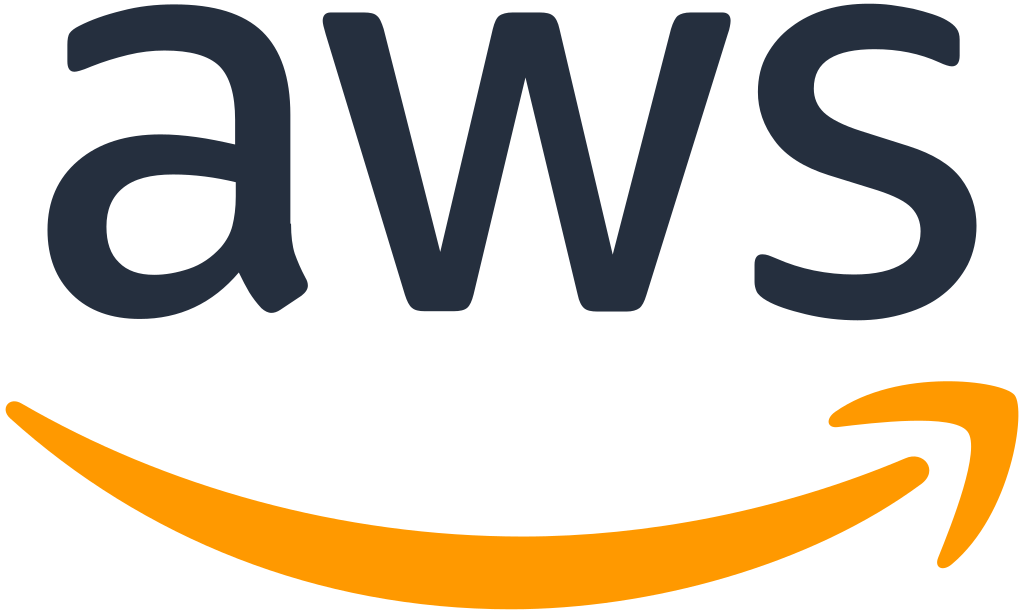 AWS Serverless Airline Booking
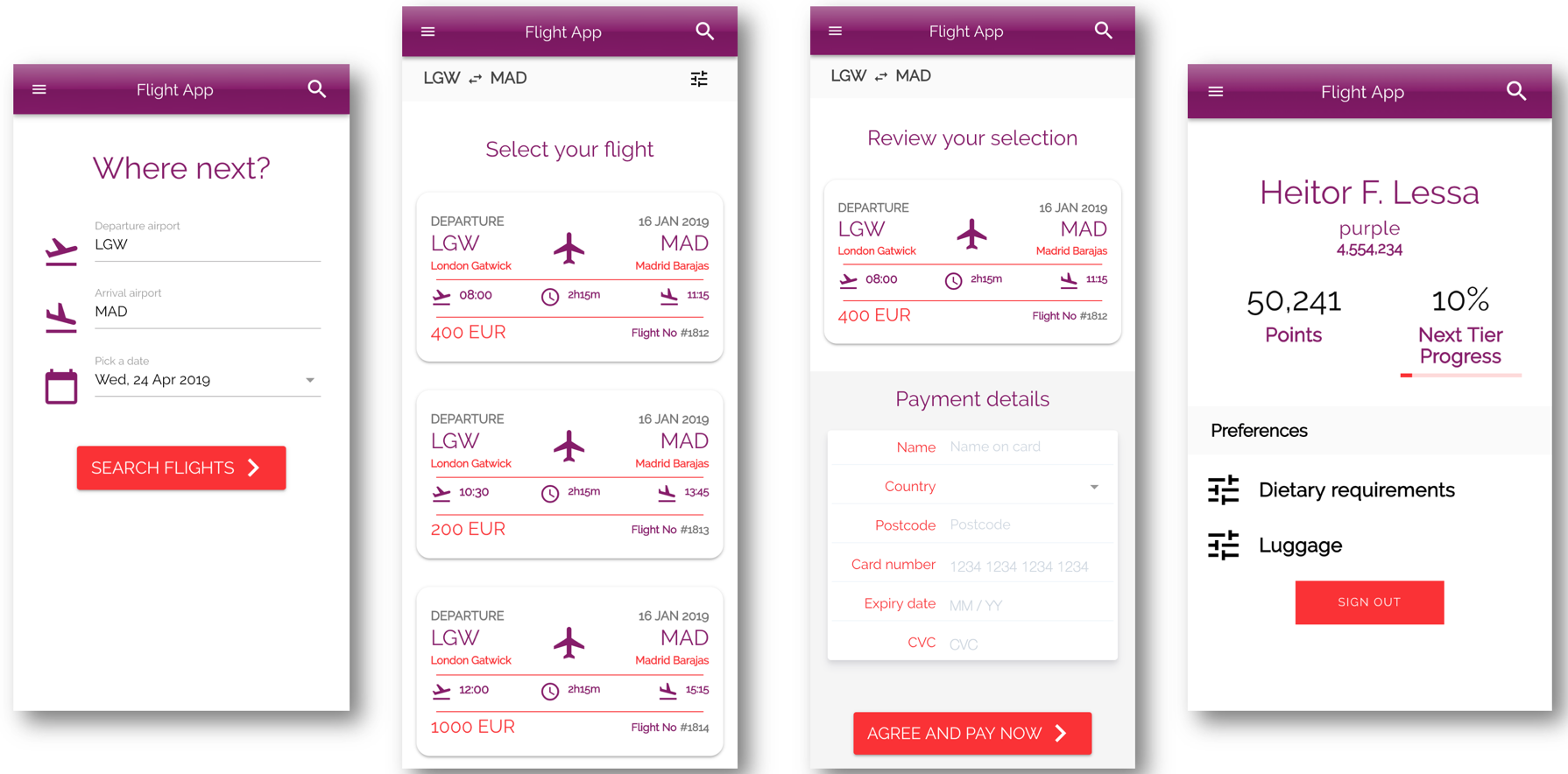 Source: https://github.com/aws-samples/aws-serverless-airline-booking
94
AWS Serverless Airline Booking Stack
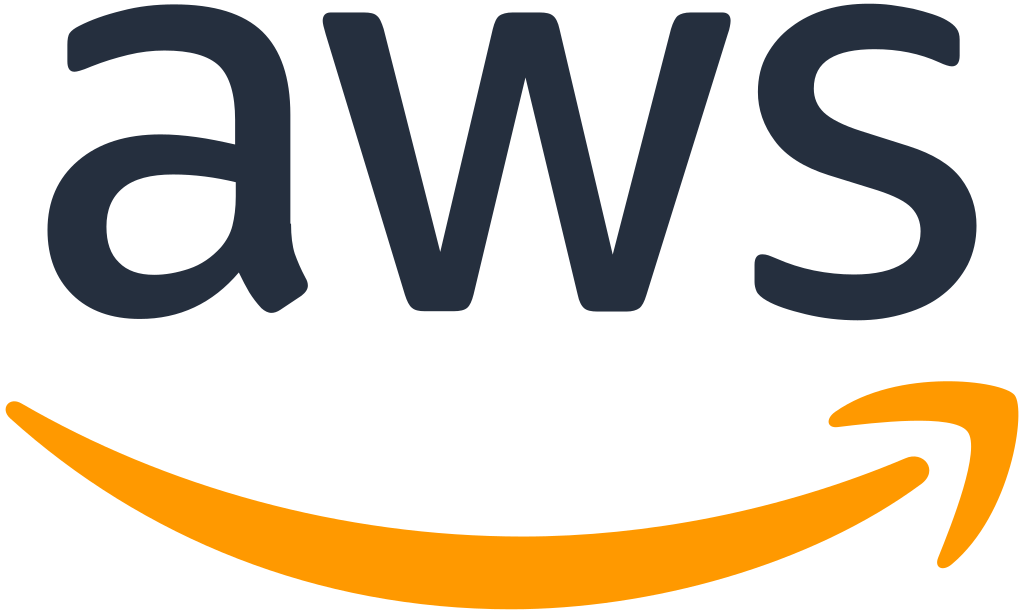 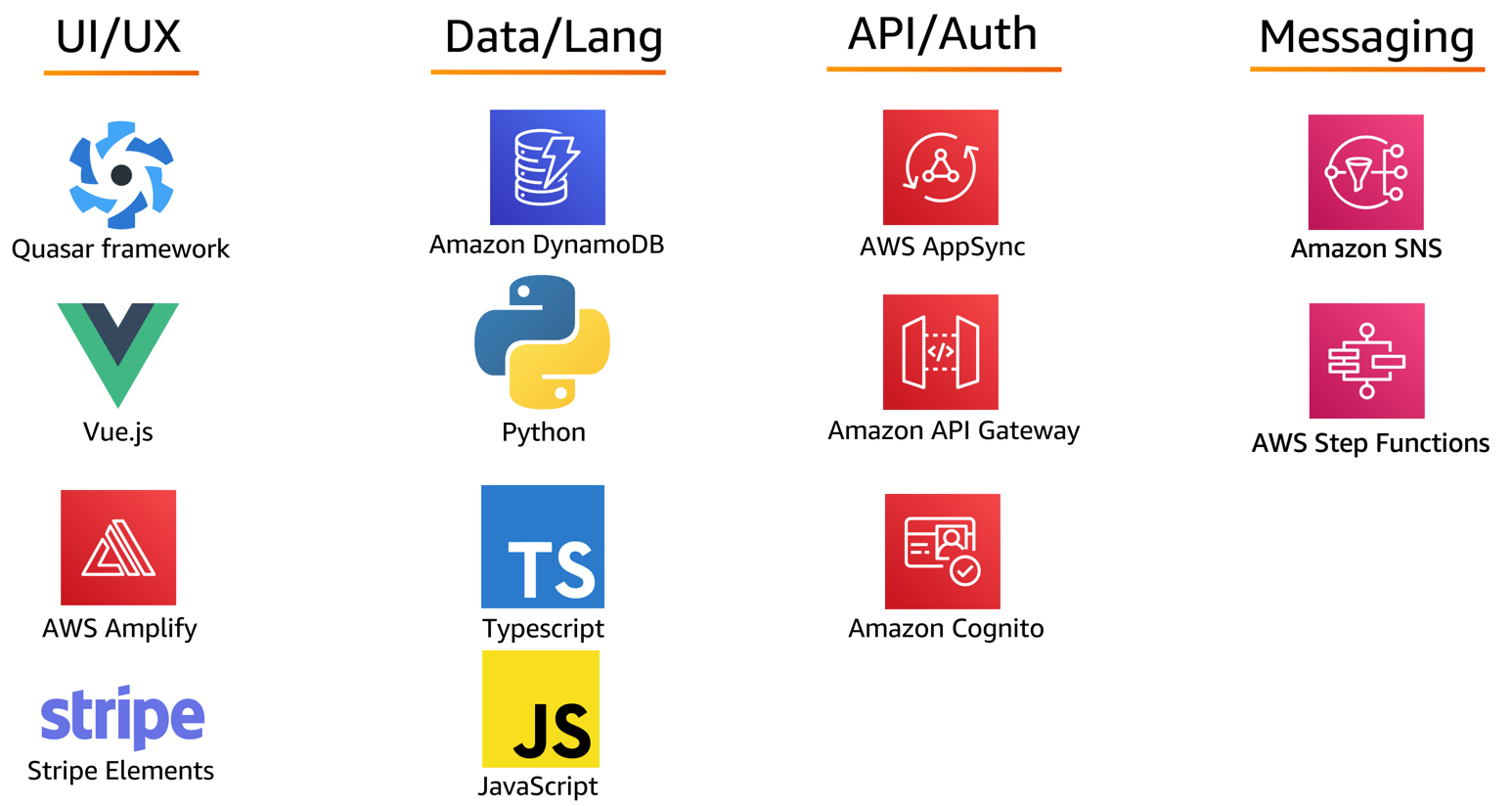 Source: https://github.com/aws-samples/aws-serverless-airline-booking
95
AWS Serverless Airline Booking High level infrastructure architecture
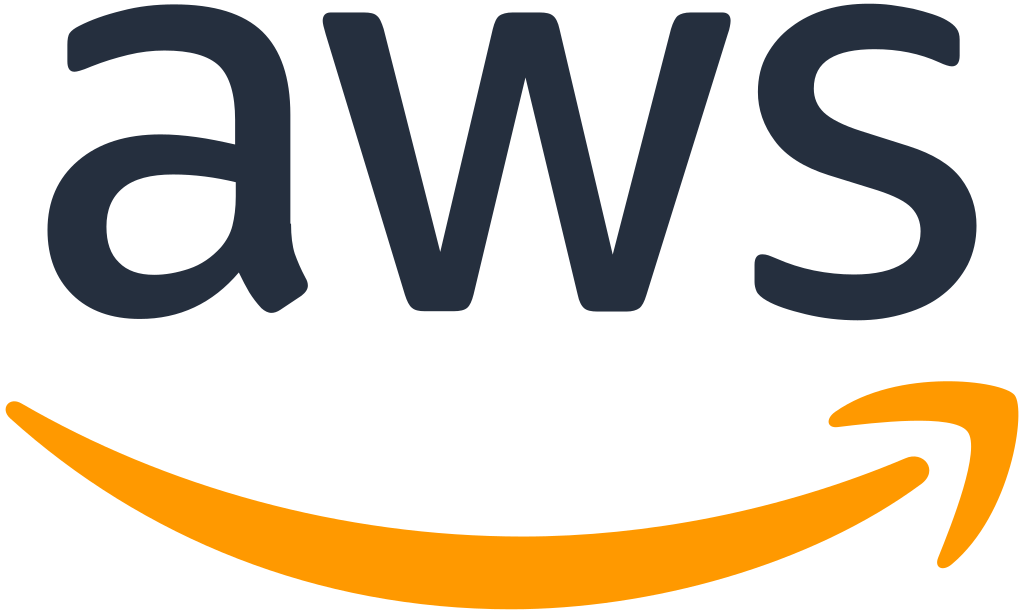 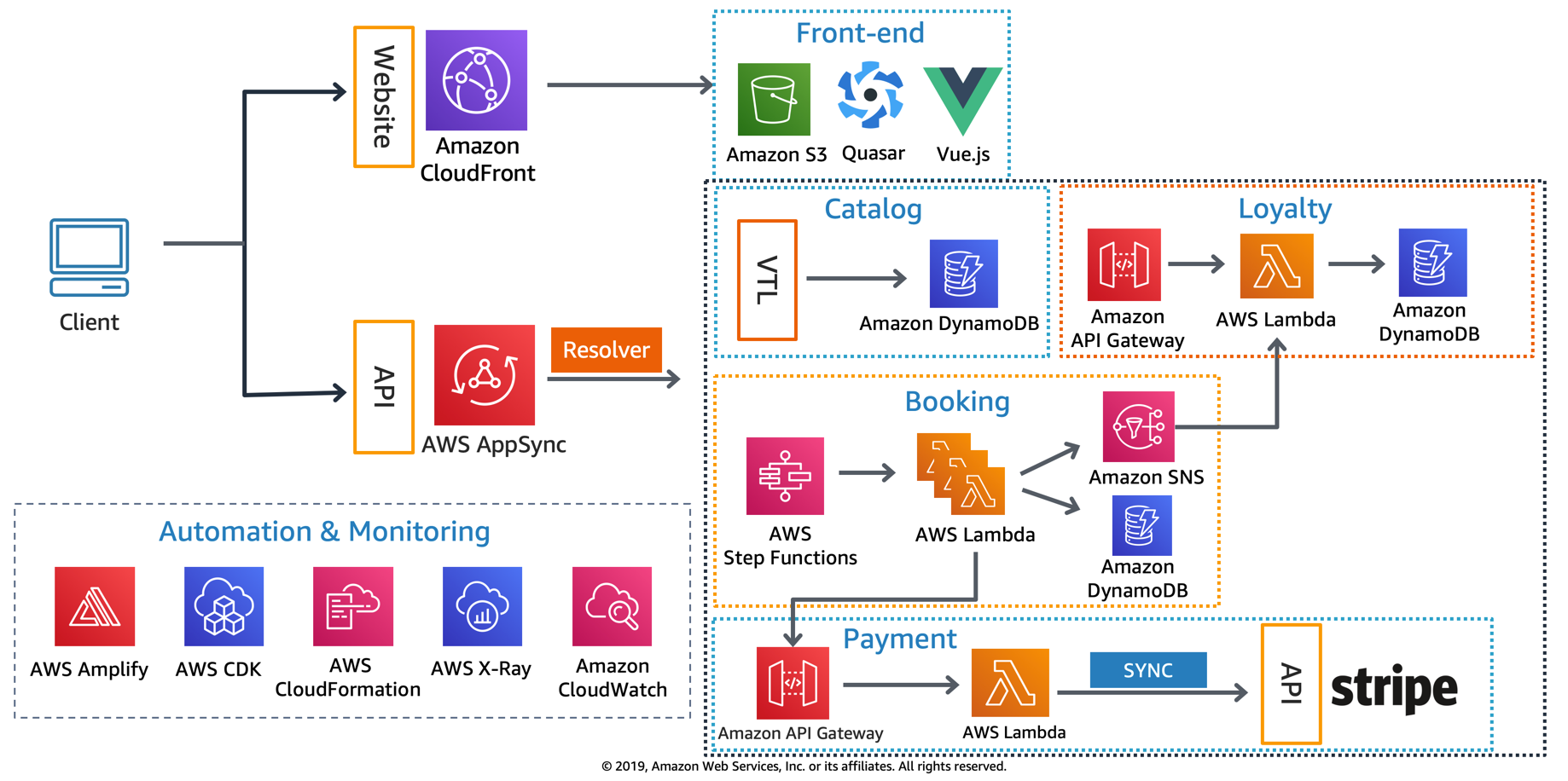 Source: https://github.com/aws-samples/aws-serverless-airline-booking
96
AWS Serverless ArchitectureAWS Operational Responsibility Models
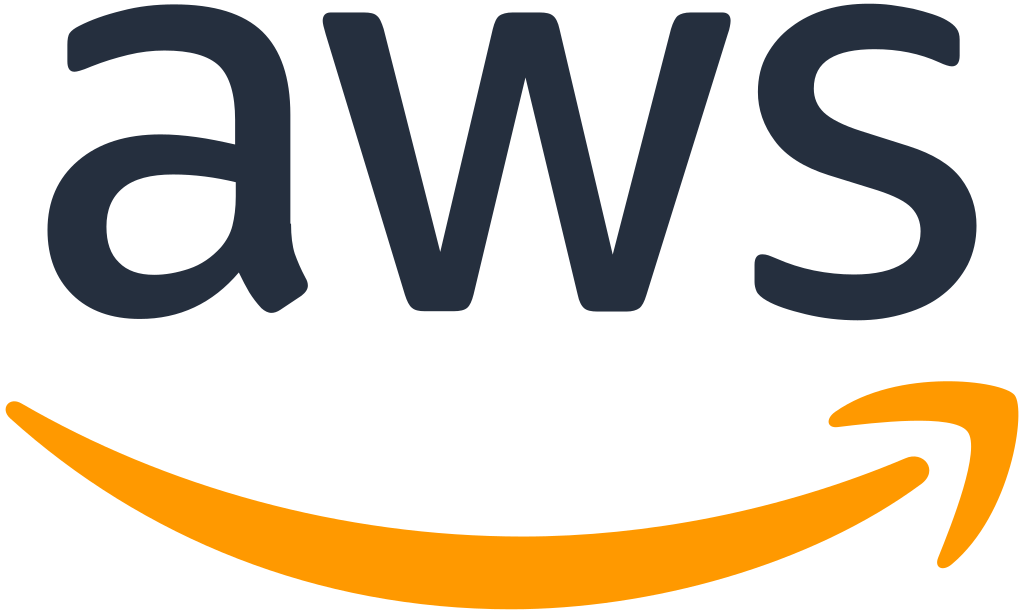 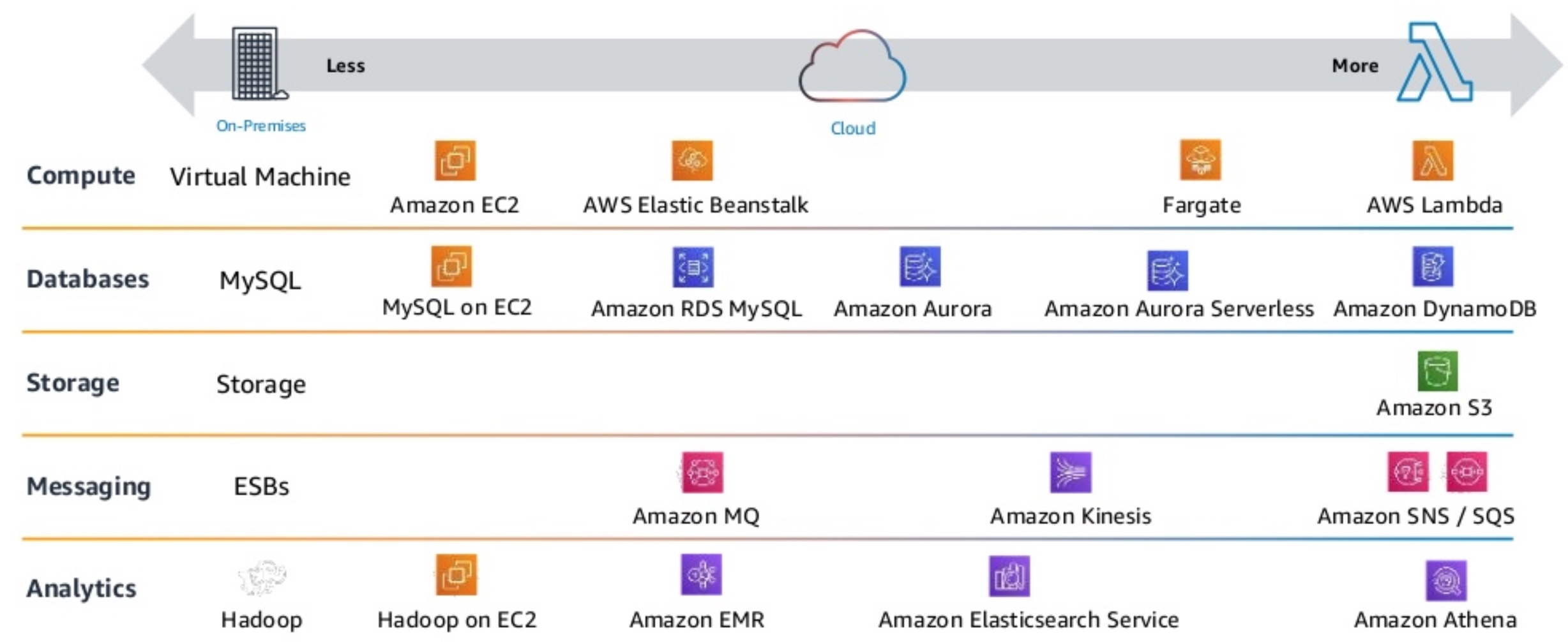 Source: Heitor Lessa (2019), How to build a full stack serverless airline ticketing web app, https://www.youtube.com/watch?v=MyoOeHTp2pg
97
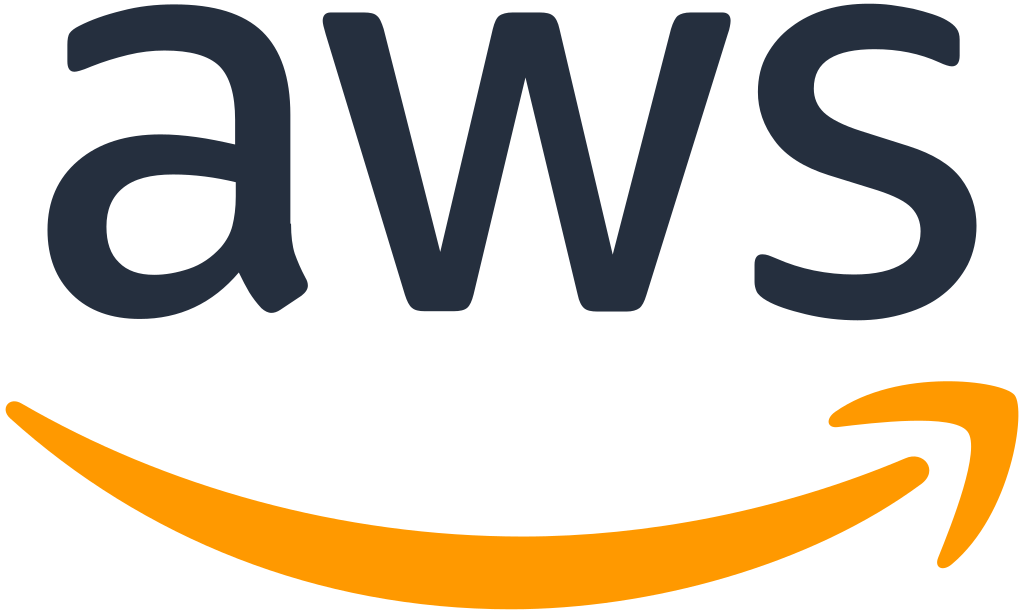 Build a Serverless Web Application
98
Build a Serverless Web Application
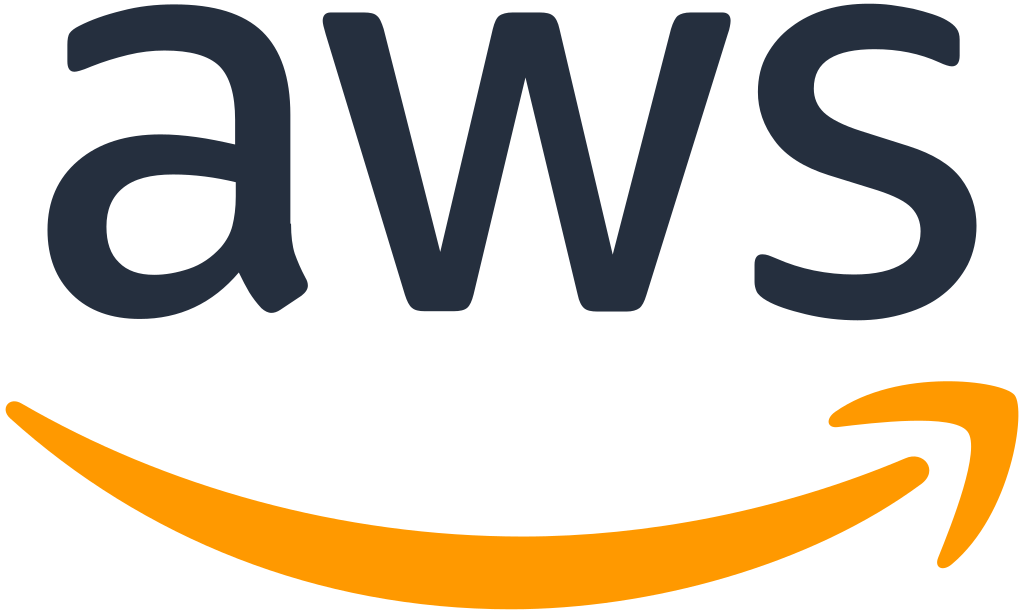 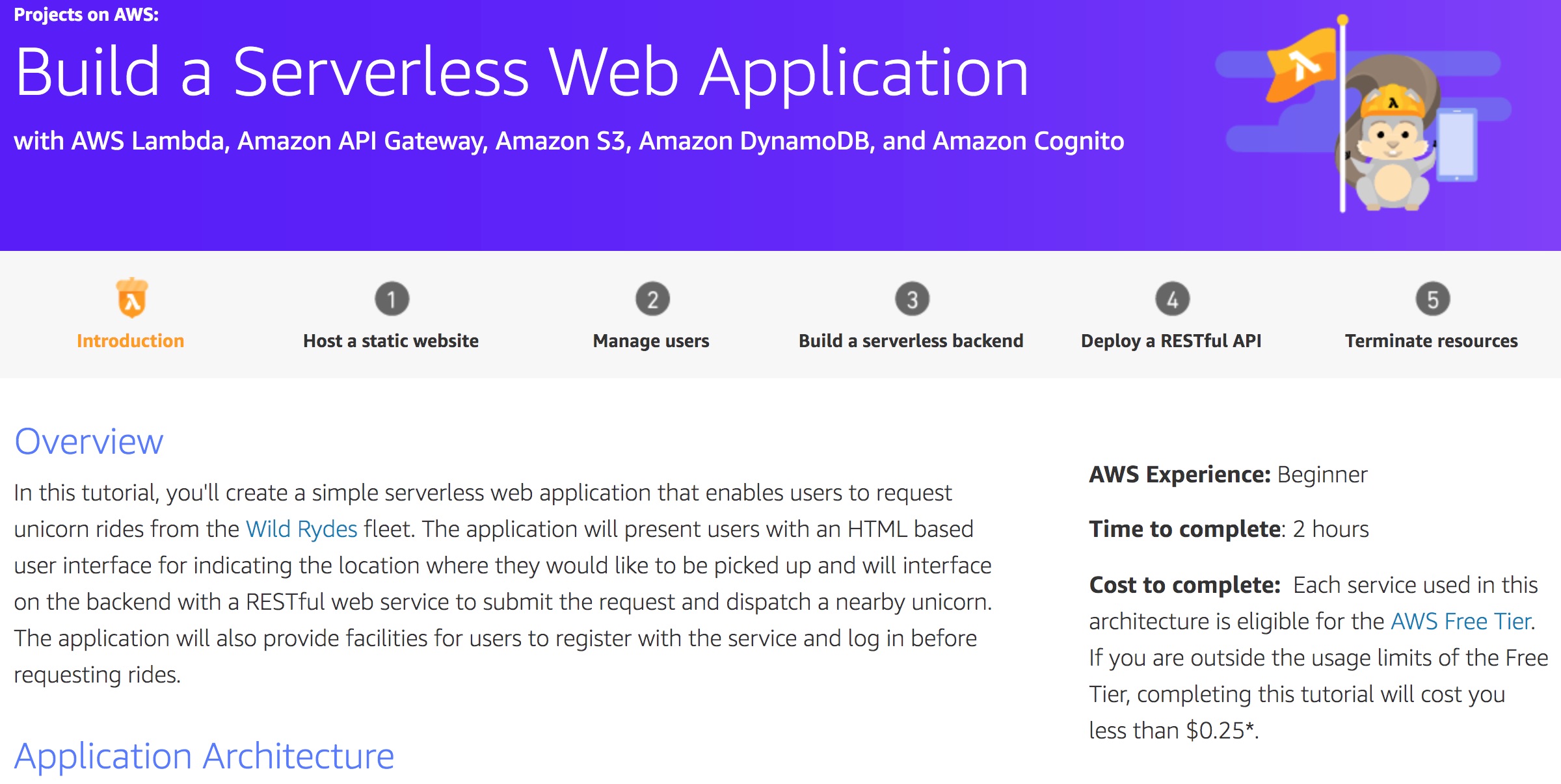 99
Source: https://aws.amazon.com/getting-started/projects/build-serverless-web-app-lambda-apigateway-s3-dynamodb-cognito/
Build a Serverless Web Applicationwith Amazon S3, AWS Lambda, Amazon API Gateway, Amazon DynamoDB, and Amazon Cognito
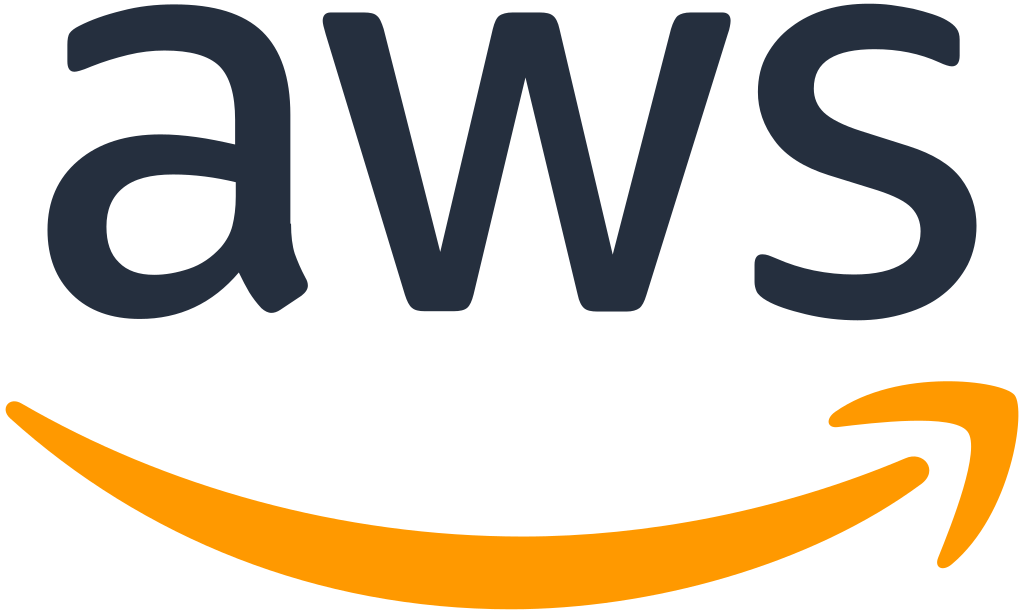 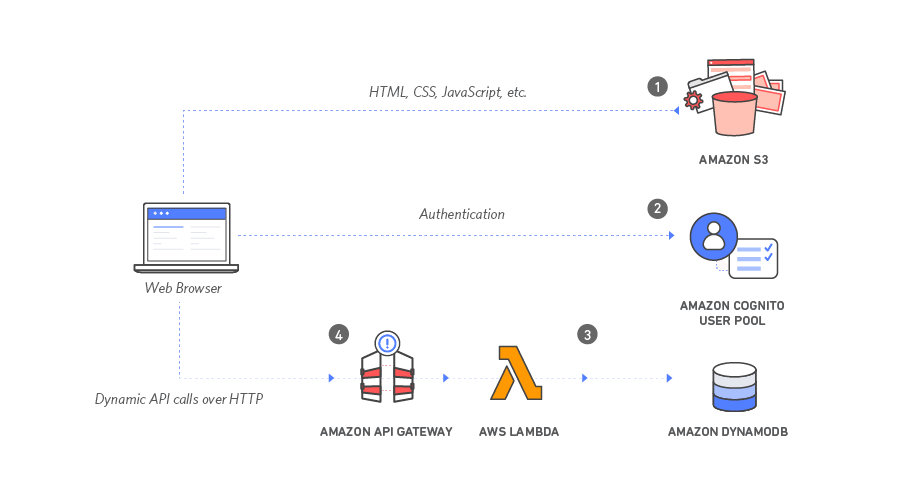 100
Source: https://aws.amazon.com/getting-started/projects/build-serverless-web-app-lambda-apigateway-s3-dynamodb-cognito/
Build a Serverless Web Applicationwith Amazon S3, AWS Lambda, Amazon API Gateway, Amazon DynamoDB, and Amazon Cognito
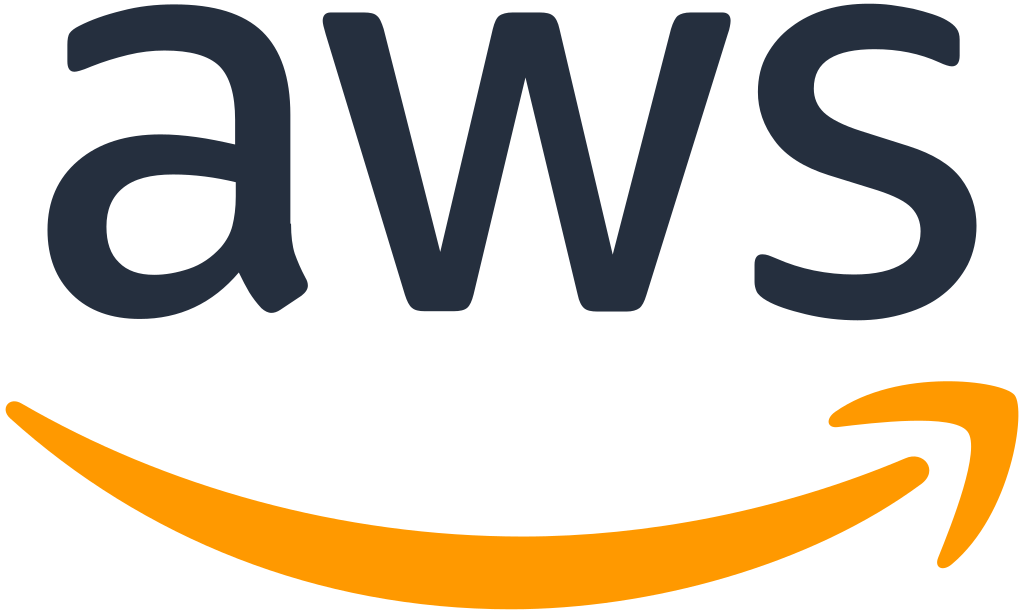 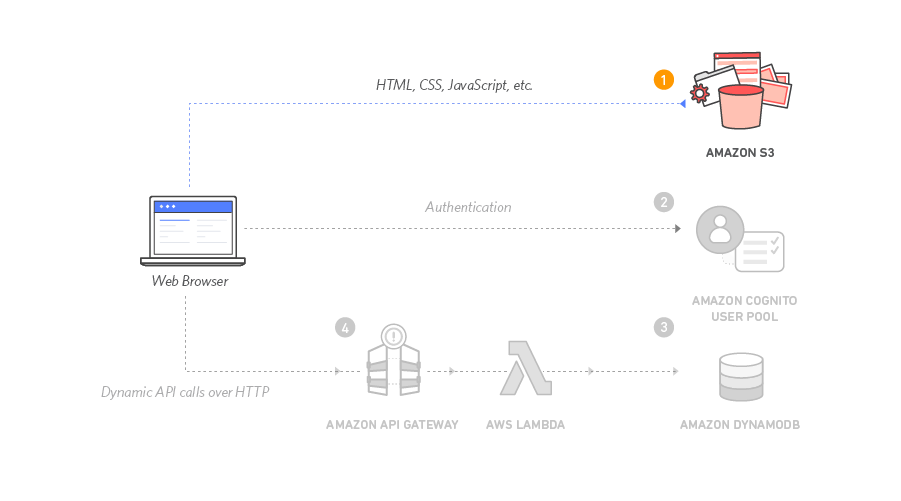 1
101
Source: https://aws.amazon.com/getting-started/projects/build-serverless-web-app-lambda-apigateway-s3-dynamodb-cognito/
Build a Serverless Web Applicationwith Amazon S3, AWS Lambda, Amazon API Gateway, Amazon DynamoDB, and Amazon Cognito
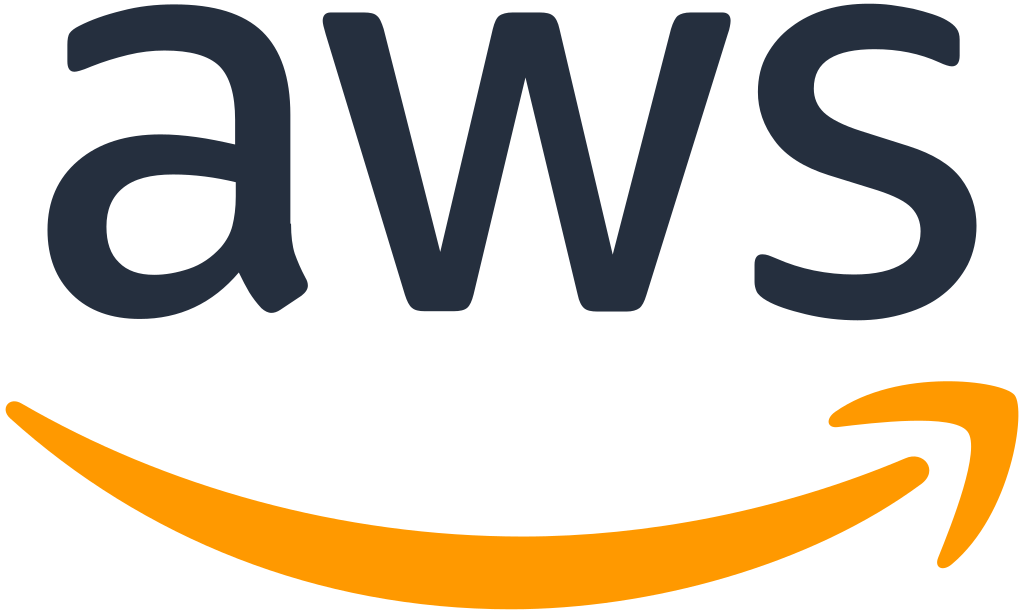 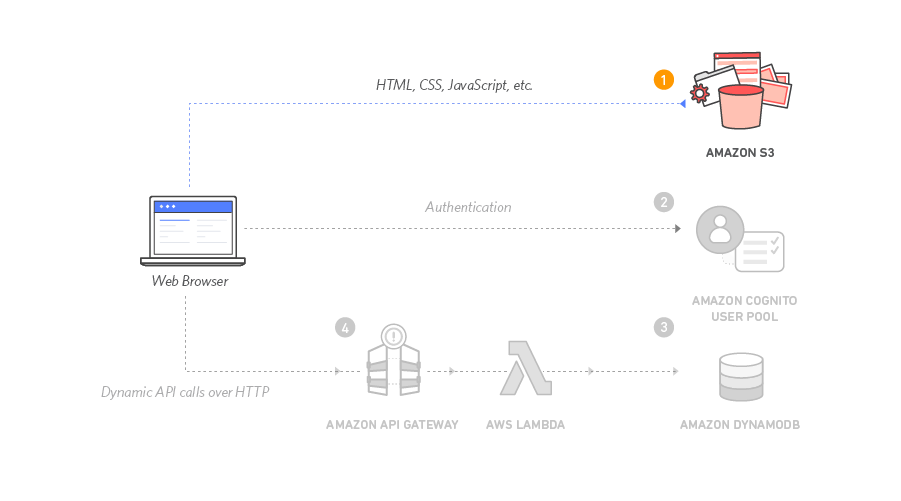 1
Static Web Hosting
Amazon S3 hosts static web resources including HTML, CSS, JavaScript, and image files which are loaded in the user's browser.
102
Source: https://aws.amazon.com/getting-started/projects/build-serverless-web-app-lambda-apigateway-s3-dynamodb-cognito/
Build a Serverless Web Applicationwith Amazon S3, AWS Lambda, Amazon API Gateway, Amazon DynamoDB, and Amazon Cognito
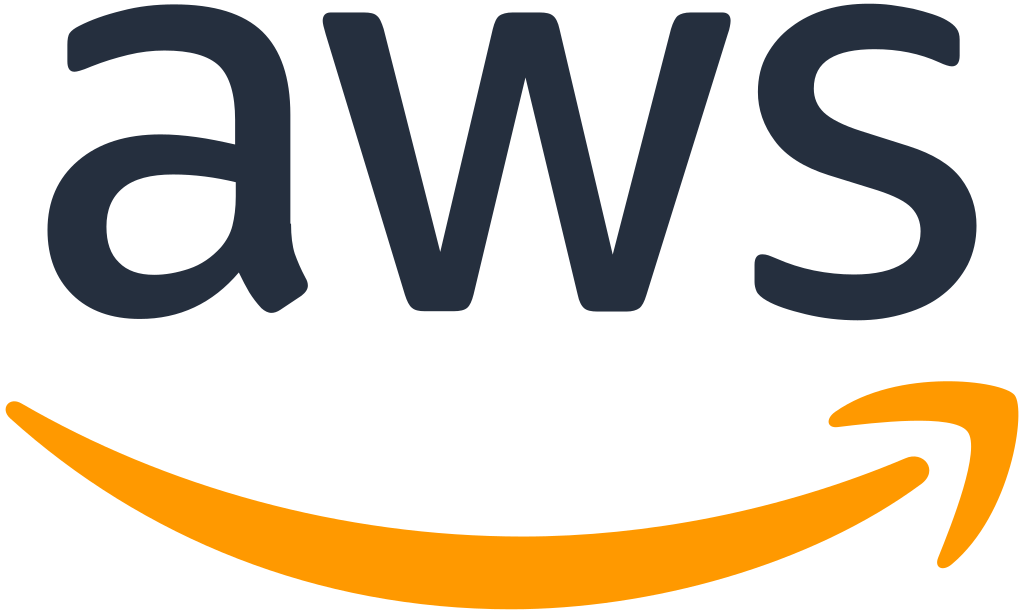 2
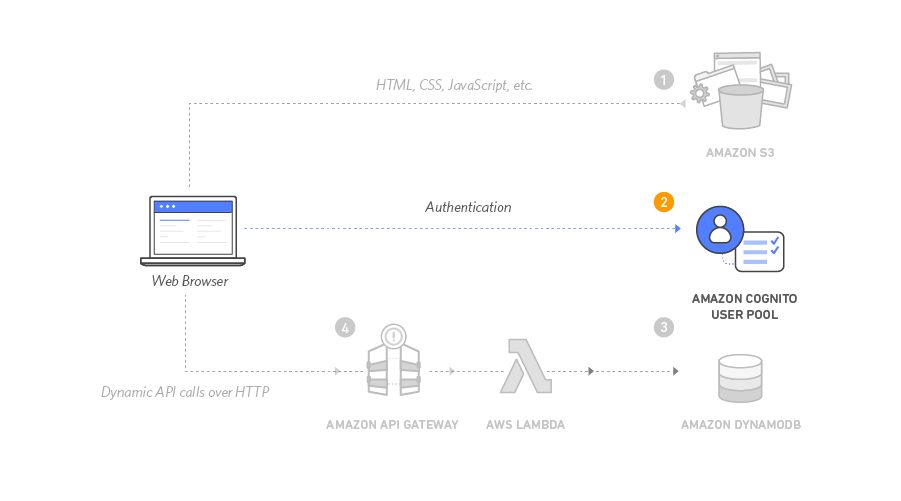 103
Source: https://aws.amazon.com/getting-started/projects/build-serverless-web-app-lambda-apigateway-s3-dynamodb-cognito/
Build a Serverless Web Applicationwith Amazon S3, AWS Lambda, Amazon API Gateway, Amazon DynamoDB, and Amazon Cognito
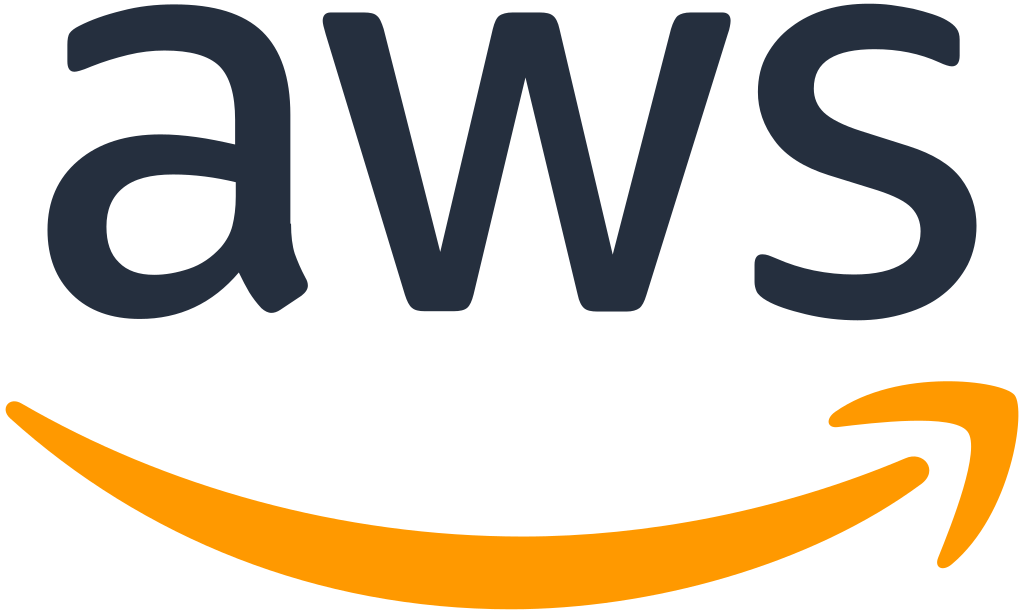 2
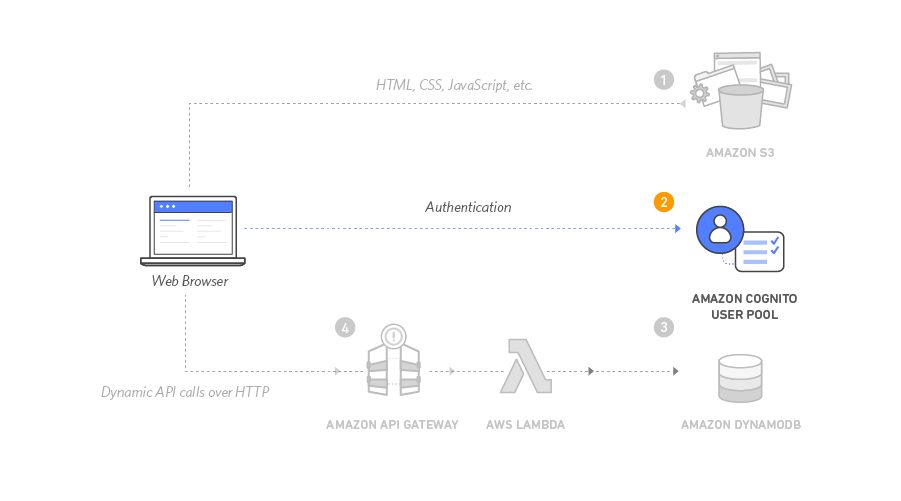 User Management
Amazon Cognito provides user management and authentication functions to secure the backend API.
104
Source: https://aws.amazon.com/getting-started/projects/build-serverless-web-app-lambda-apigateway-s3-dynamodb-cognito/
Build a Serverless Web Applicationwith Amazon S3, AWS Lambda, Amazon API Gateway, Amazon DynamoDB, and Amazon Cognito
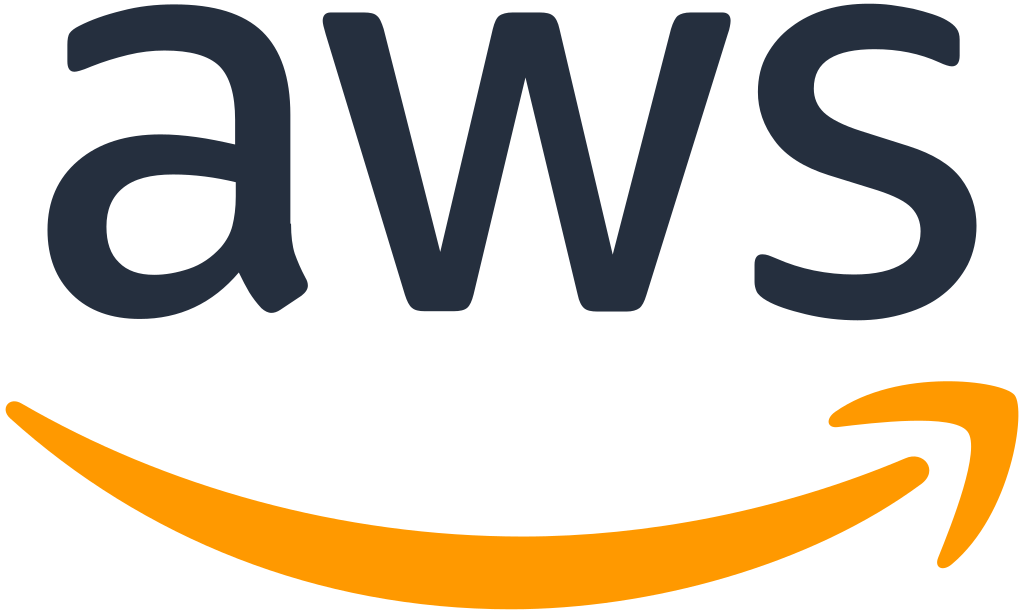 3
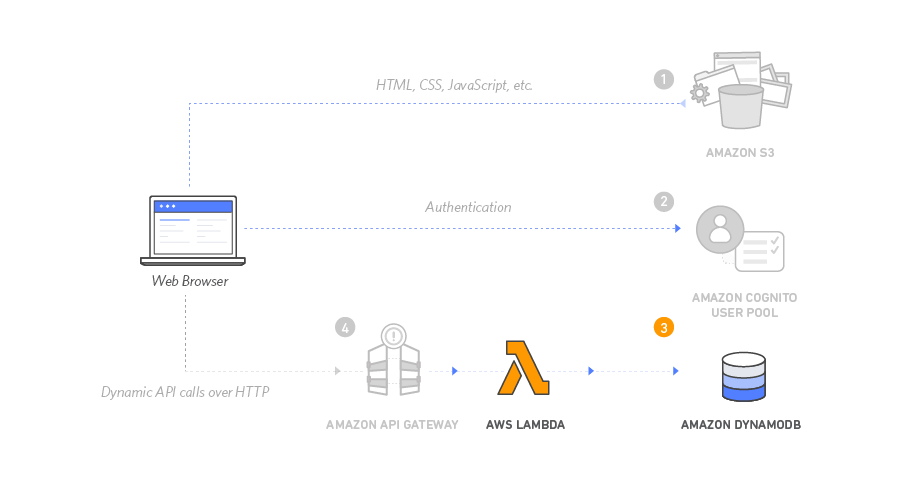 105
Source: https://aws.amazon.com/getting-started/projects/build-serverless-web-app-lambda-apigateway-s3-dynamodb-cognito/
Build a Serverless Web Applicationwith Amazon S3, AWS Lambda, Amazon API Gateway, Amazon DynamoDB, and Amazon Cognito
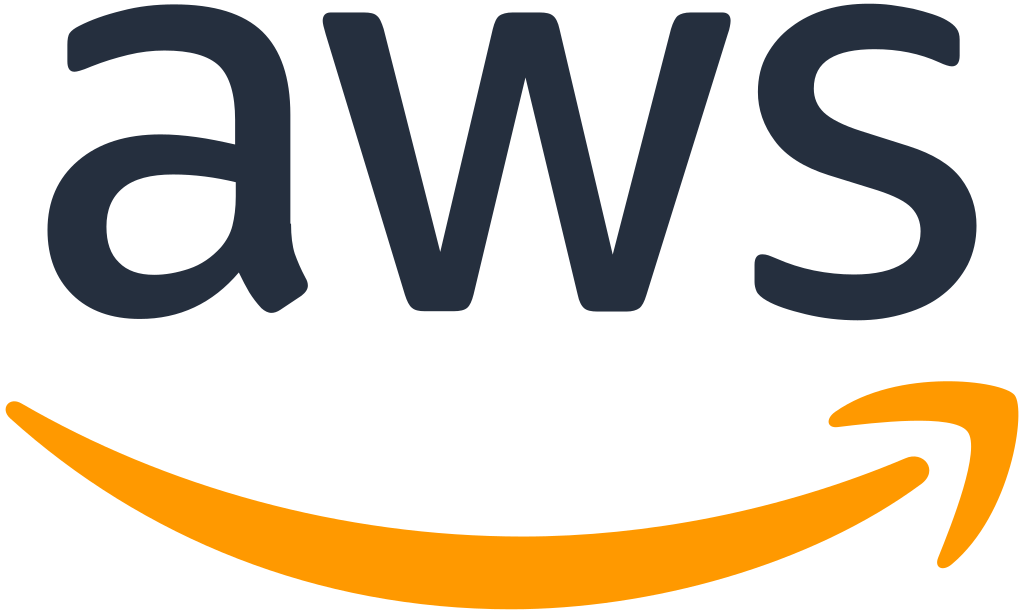 3
Serverless Backend
Amazon DynamoDB provides a persistence layer where data can be stored by the API's Lambda function.
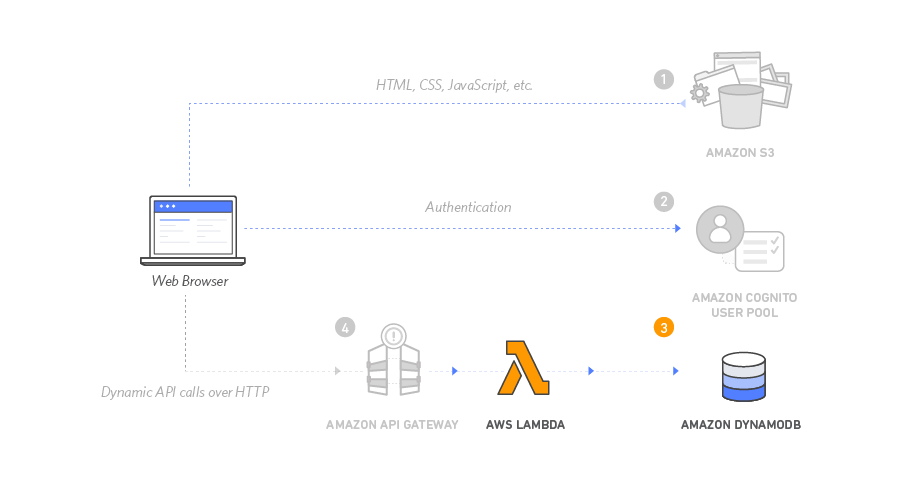 106
Source: https://aws.amazon.com/getting-started/projects/build-serverless-web-app-lambda-apigateway-s3-dynamodb-cognito/
Build a Serverless Web Applicationwith Amazon S3, AWS Lambda, Amazon API Gateway, Amazon DynamoDB, and Amazon Cognito
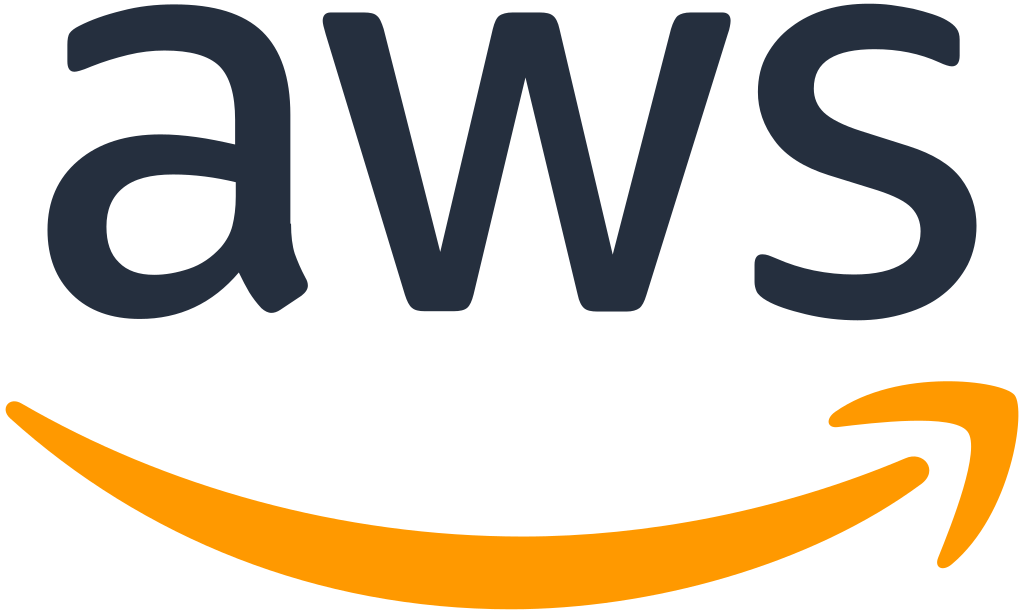 4
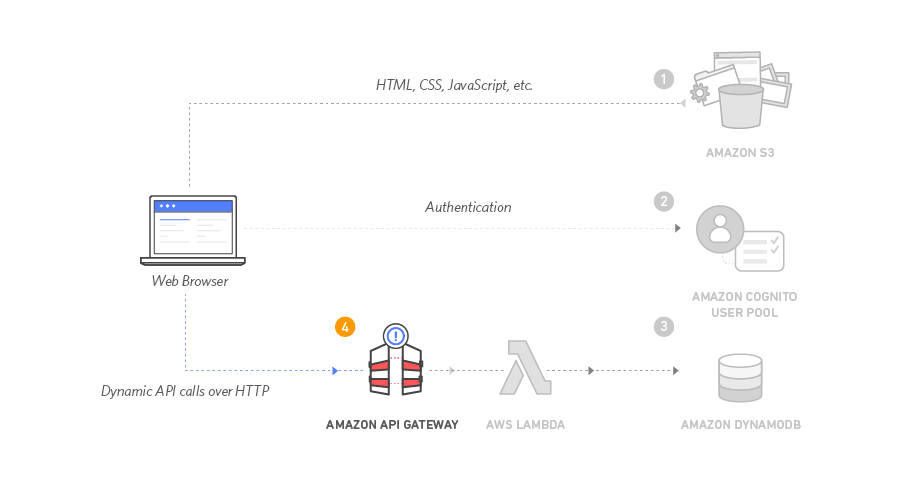 107
Source: https://aws.amazon.com/getting-started/projects/build-serverless-web-app-lambda-apigateway-s3-dynamodb-cognito/
Build a Serverless Web Applicationwith Amazon S3, AWS Lambda, Amazon API Gateway, Amazon DynamoDB, and Amazon Cognito
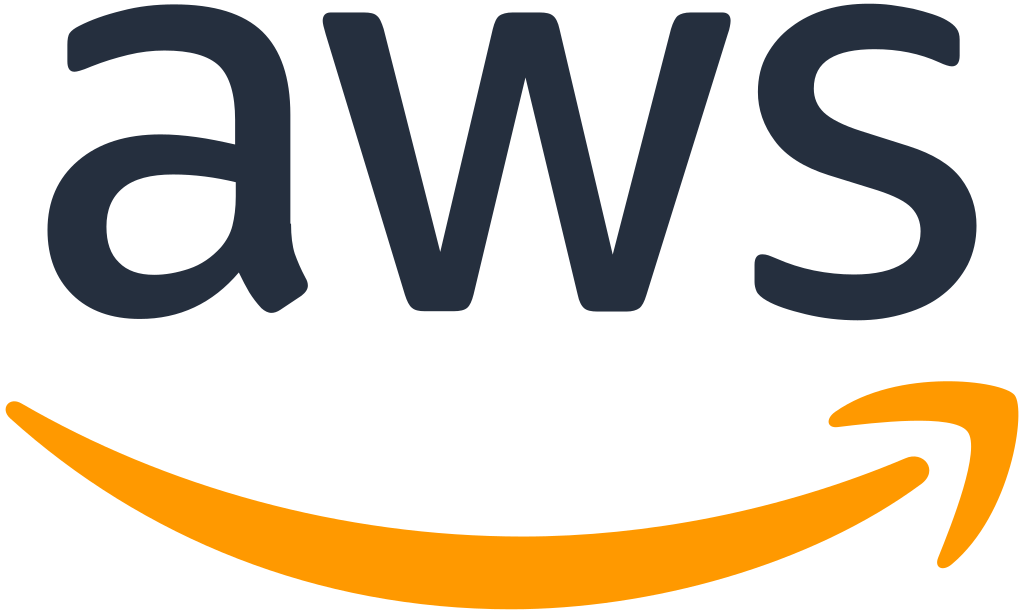 4
RESTful API
JavaScript executed in the browser sends and receives data from a public backend API built using Lambda and API Gateway.
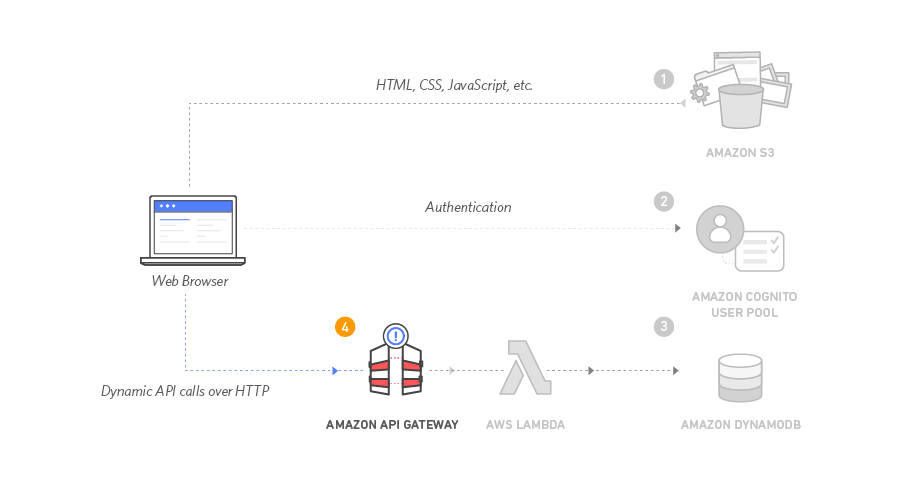 108
Source: https://aws.amazon.com/getting-started/projects/build-serverless-web-app-lambda-apigateway-s3-dynamodb-cognito/
Build a Serverless Web Applicationwith Amazon S3, AWS Lambda, Amazon API Gateway, Amazon DynamoDB, and Amazon Cognito
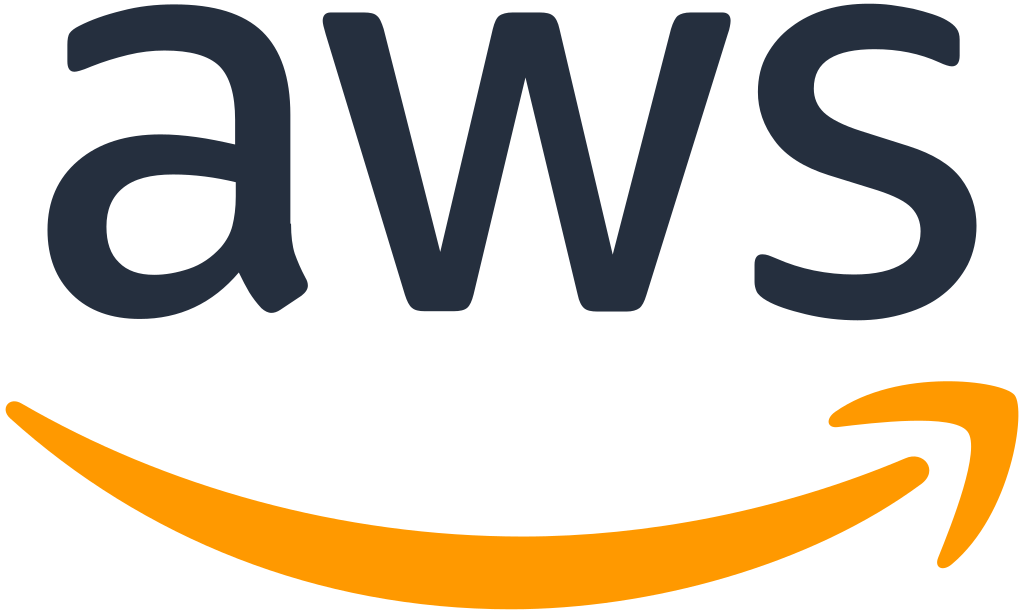 5
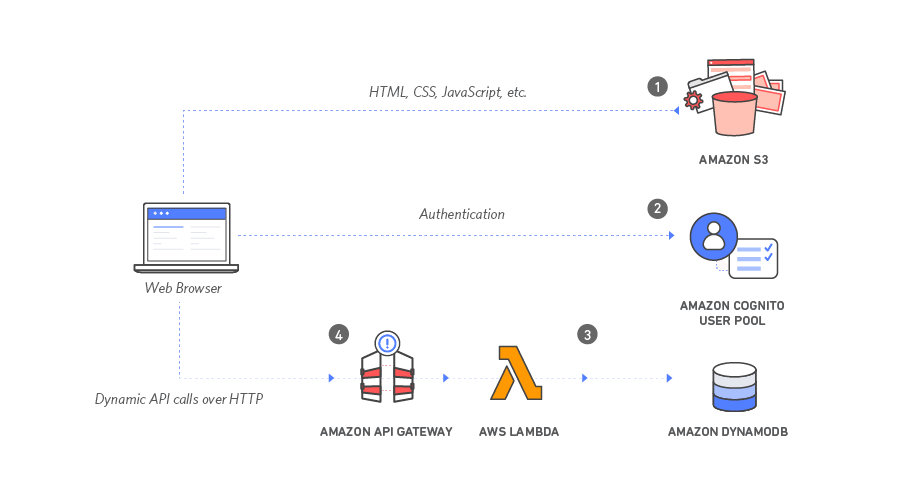 Terminate resources
Resource Cleanup
You will terminate an Amazon S3 bucket, an Amazon Cognito User Pool, an AWS Lambda function, an IAM role, a DynamoDB table, a REST API, and a CloudWatch Log. It is a best practice to delete resources you are no longer using to avoid unwanted charges.
109
Source: https://aws.amazon.com/getting-started/projects/build-serverless-web-app-lambda-apigateway-s3-dynamodb-cognito/
Summary
Cloud Computing and Cloud Software Architecture
AWS Certified Cloud Practitioner (CLF-C01) 
AWS Certified Solutions Architect – Associate (SAA-C02)
Web Application with AWS Core Services
AWS Serverless Architecture
Build a Serverless Web Application with Amazon S3, AWS Lambda, Amazon API Gateway, Amazon DynamoDB, and Amazon Cognito
110
Source: Ian Sommerville (2019), Engineering Software Products:  An Introduction to Modern Software Engineering, Pearson.
References
https://aws.amazon.com/certification/
https://www.aws.training/
https://aws.amazon.com/training/awsacademy/
https://aws.amazon.com/education/awseducate/
AWS Certified Cloud Practitioner
https://aws.amazon.com/certification/certified-cloud-practitioner/
AWS Certified Solutions Architect – Associate	
https://aws.amazon.com/certification/certified-solutions-architect-associate/
AWS Cloud Practitioner Essentials (Second Edition)
https://aws.amazon.com/training/course-descriptions/cloud-practitioner-essentials/
Architecting on AWS
https://aws.amazon.com/training/course-descriptions/architect/
111
References
Ian Sommerville (2019), Engineering Software Products: An Introduction to Modern Software Engineering, Pearson.
Ian Sommerville (2015), Software Engineering, 10th Edition, Pearson.
Titus Winters, Tom Manshreck, and Hyrum Wright (2020), Software Engineering at Google: Lessons Learned from Programming Over Time, O'Reilly Media.
Project Management Institute (2021), A Guide to the Project Management Body of Knowledge (PMBOK Guide) – Seventh Edition and The Standard for Project Management, PMI.
Project Management Institute (2017), A Guide to the Project Management Body of Knowledge (PMBOK Guide), Sixth Edition, Project Management Institute.
Project Management Institute (2017), Agile Practice Guide, Project Management Institute.
112